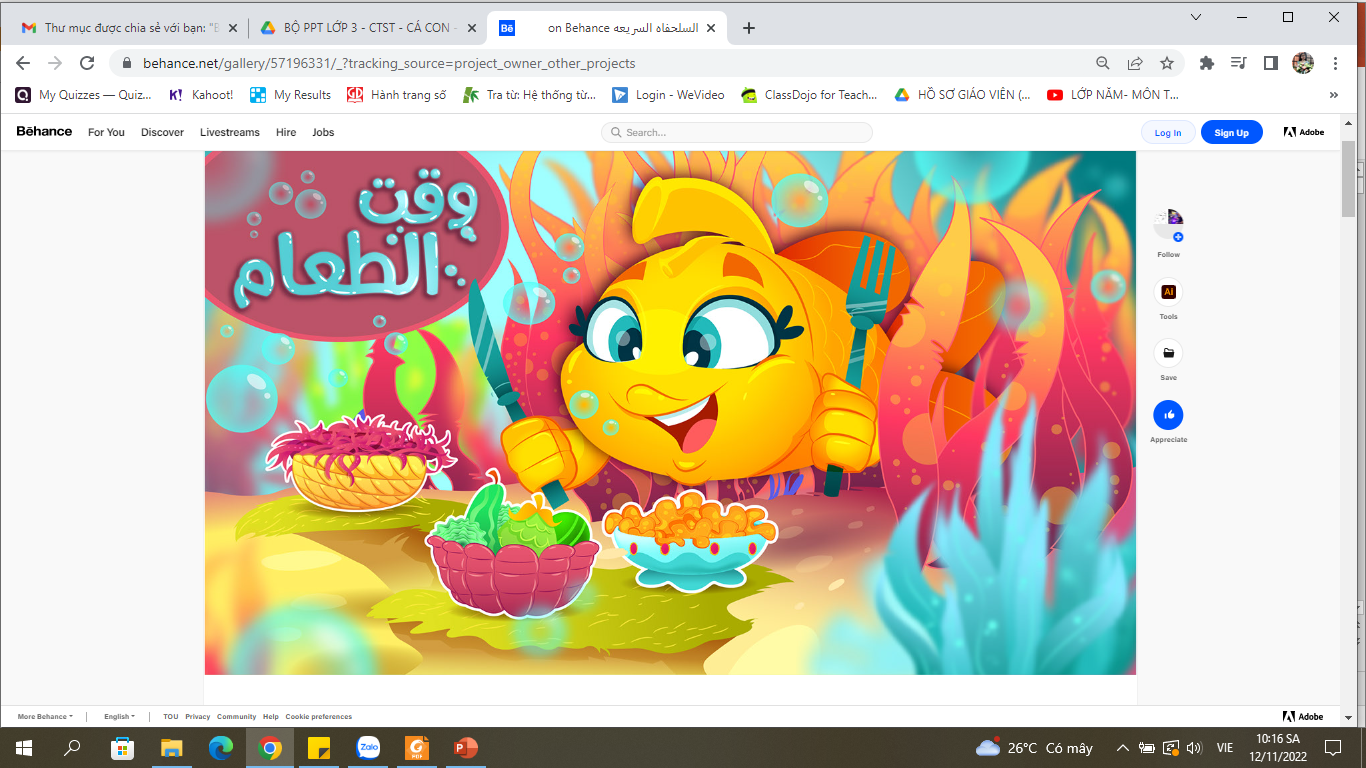 Chủ đề
Chủ đề
THIẾT LẬP VÀ DUY TRÌ QUAN HỆ BẠN BÈ
THIẾT LẬP VÀ DUY TRÌ QUAN HỆ BẠN BÈ
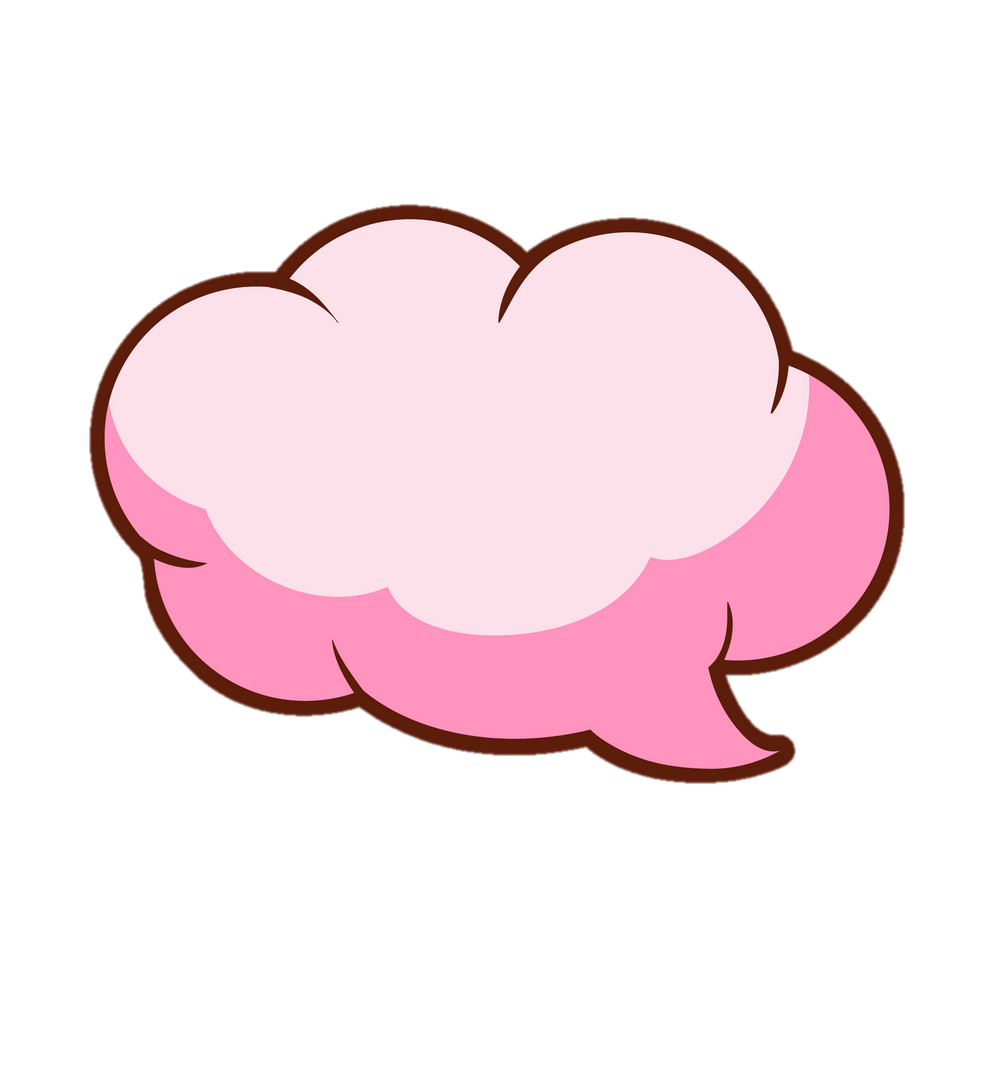 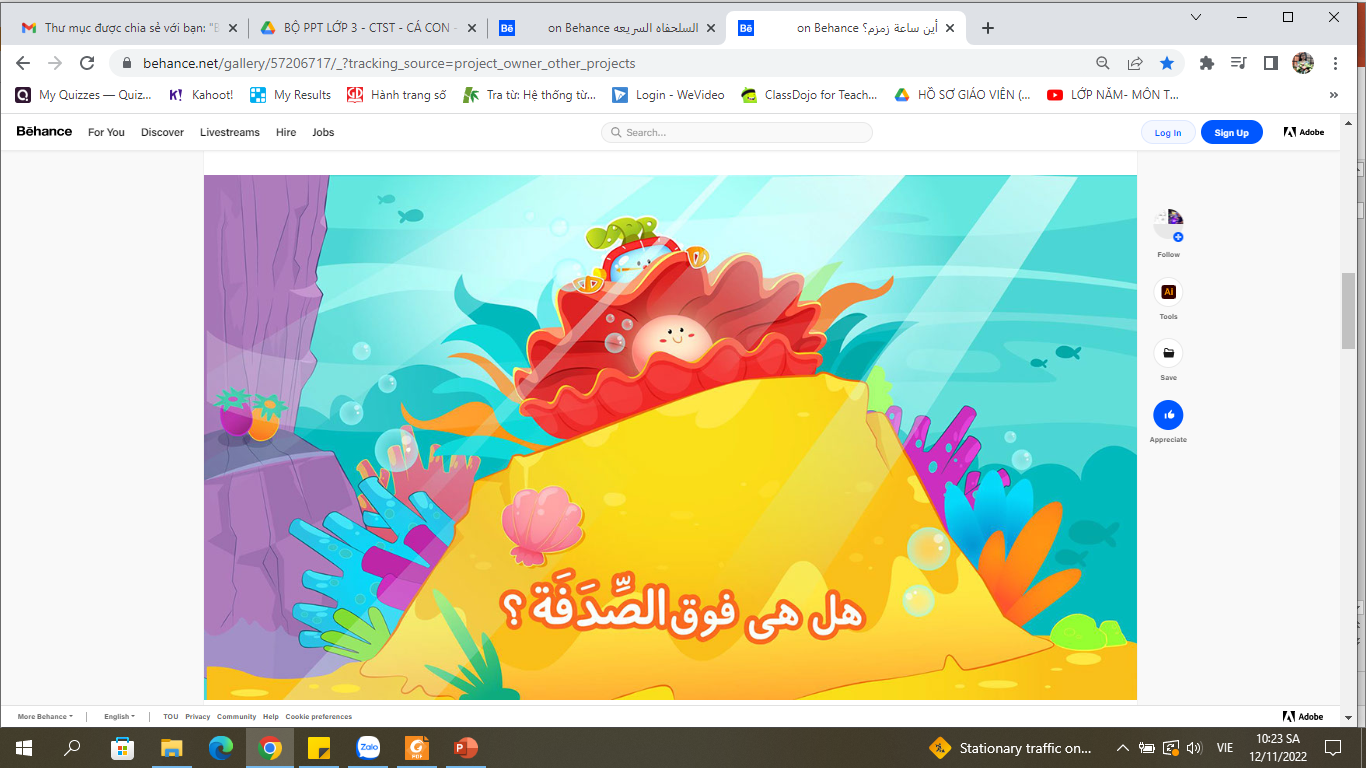 Thứ … ngày … tháng … năm …
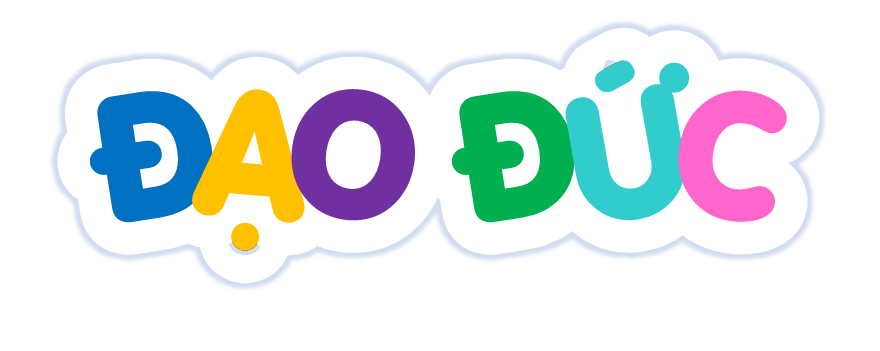 EM THIẾT LẬP
QUAN HỆ BẠN BÈ
EM THIẾT LẬP
QUAN HỆ BẠN BÈ
(3 tiết – tiết 2)
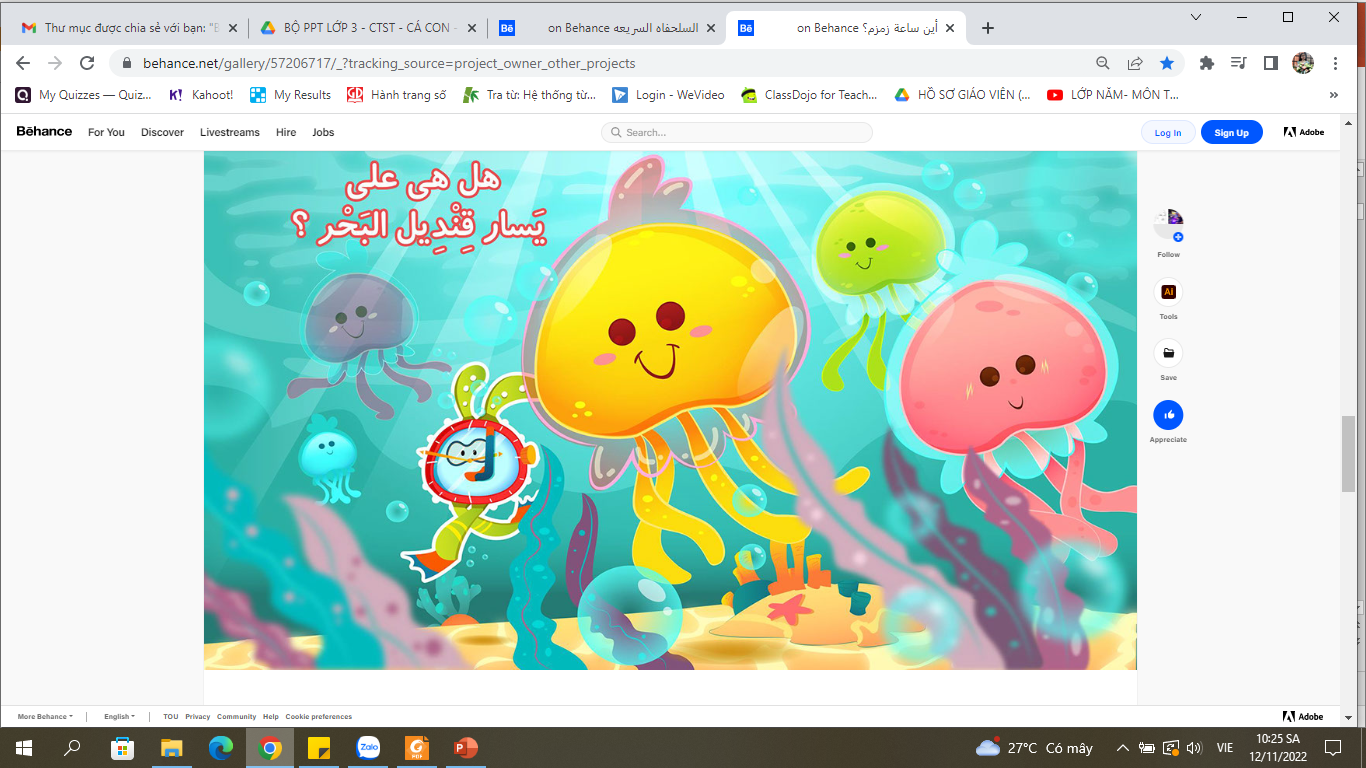 MỤC TIÊU
Em biết vì sao phải thiết lập quan hệ bạn bè.
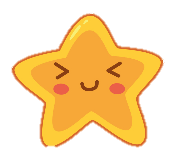 Nhận biết được cách đơn giản để thiết lập quan hệ bạn bè.
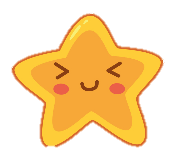 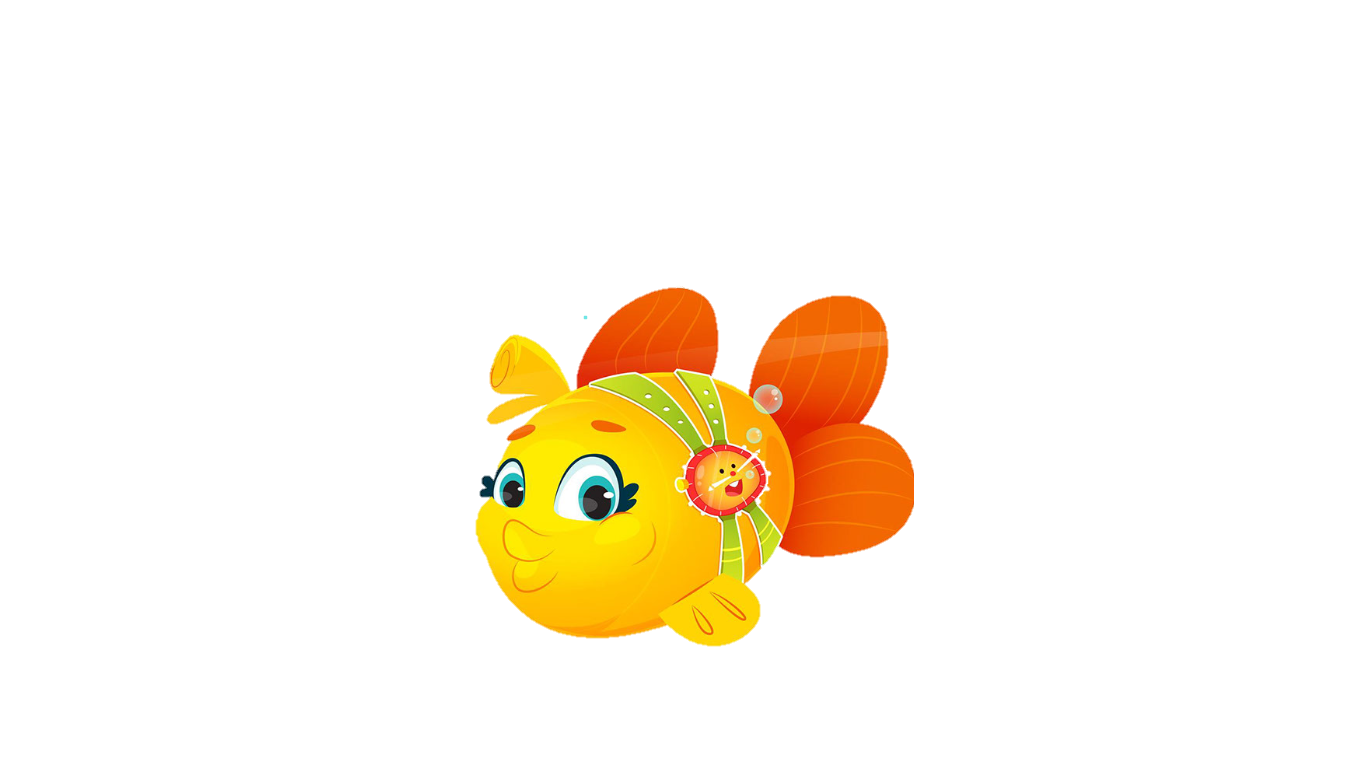 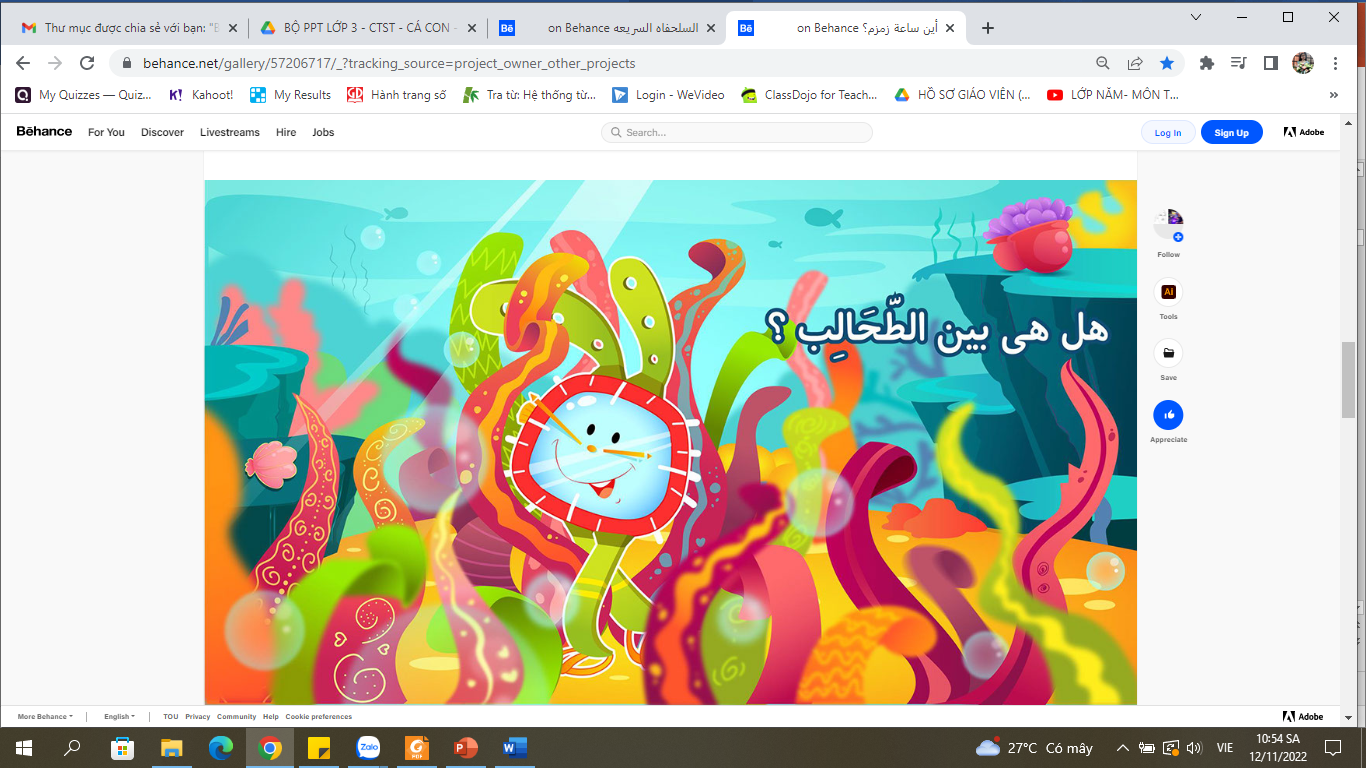 Khởi động
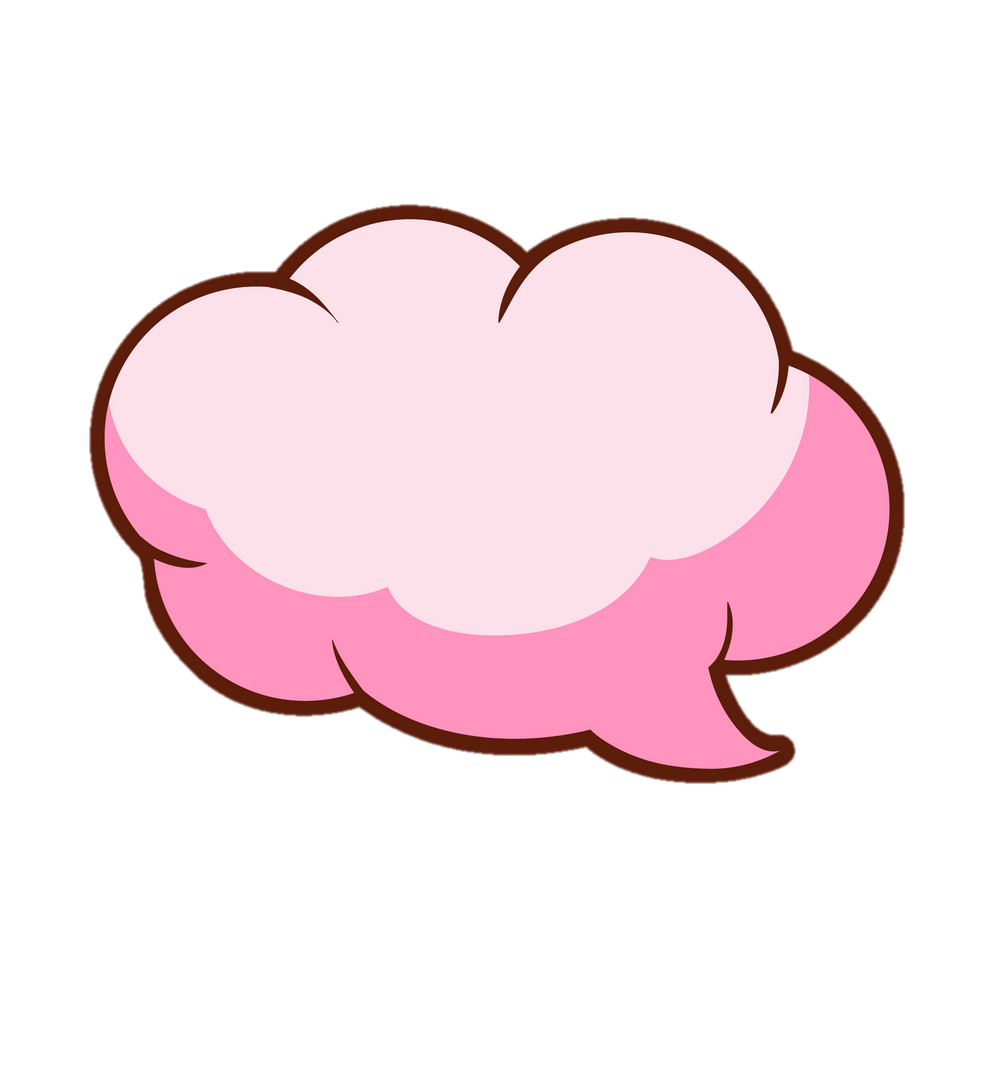 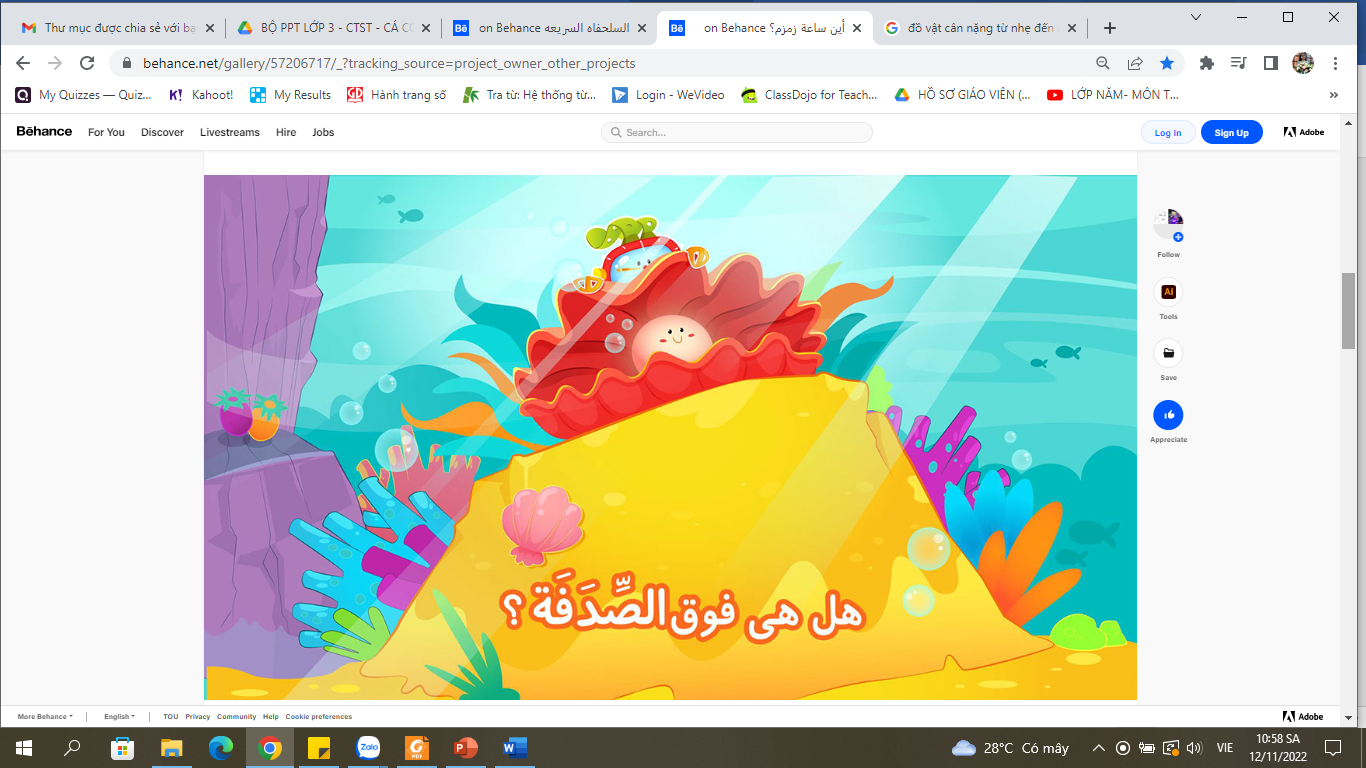 Em hãy quan sát tranh và nêu các cách thiết lập quan hệ bạn bè.
Nói lời chào hỏi.
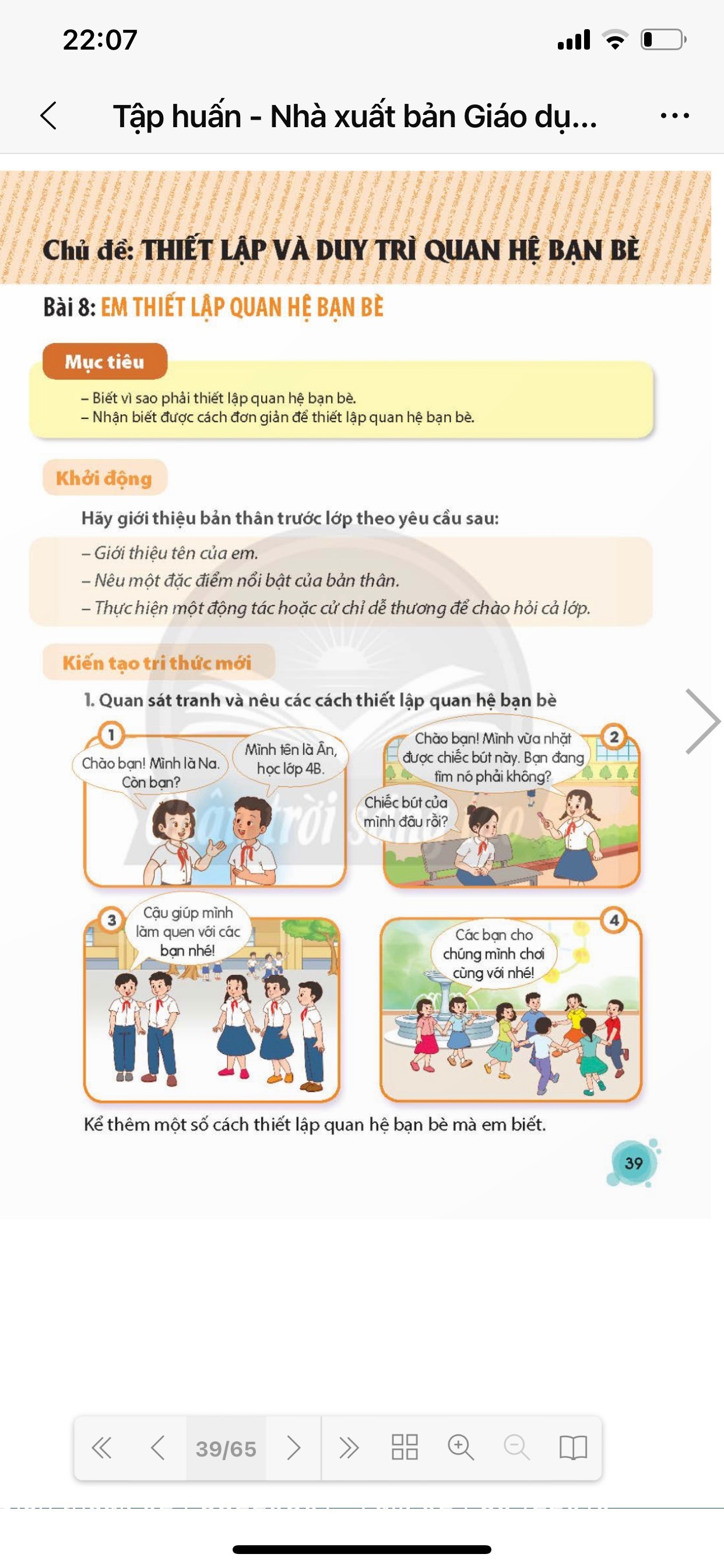 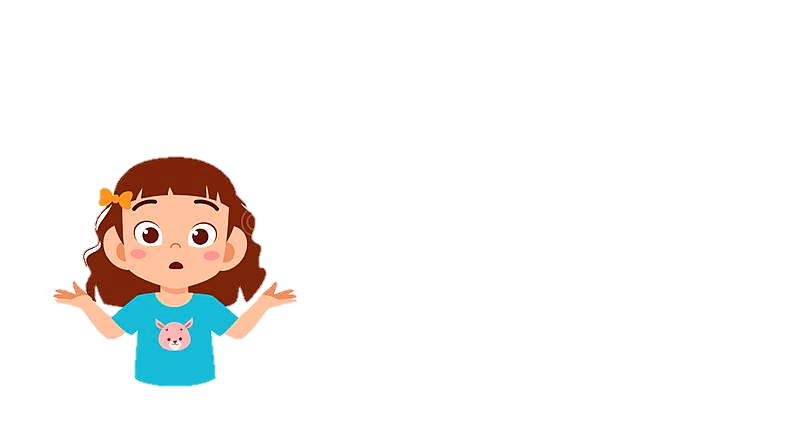 AI 
 TINH
MẮT 
THẾ
AI
 TINH
MẮT
THẾ
TRÒ CHƠI
TRÒ CHƠI
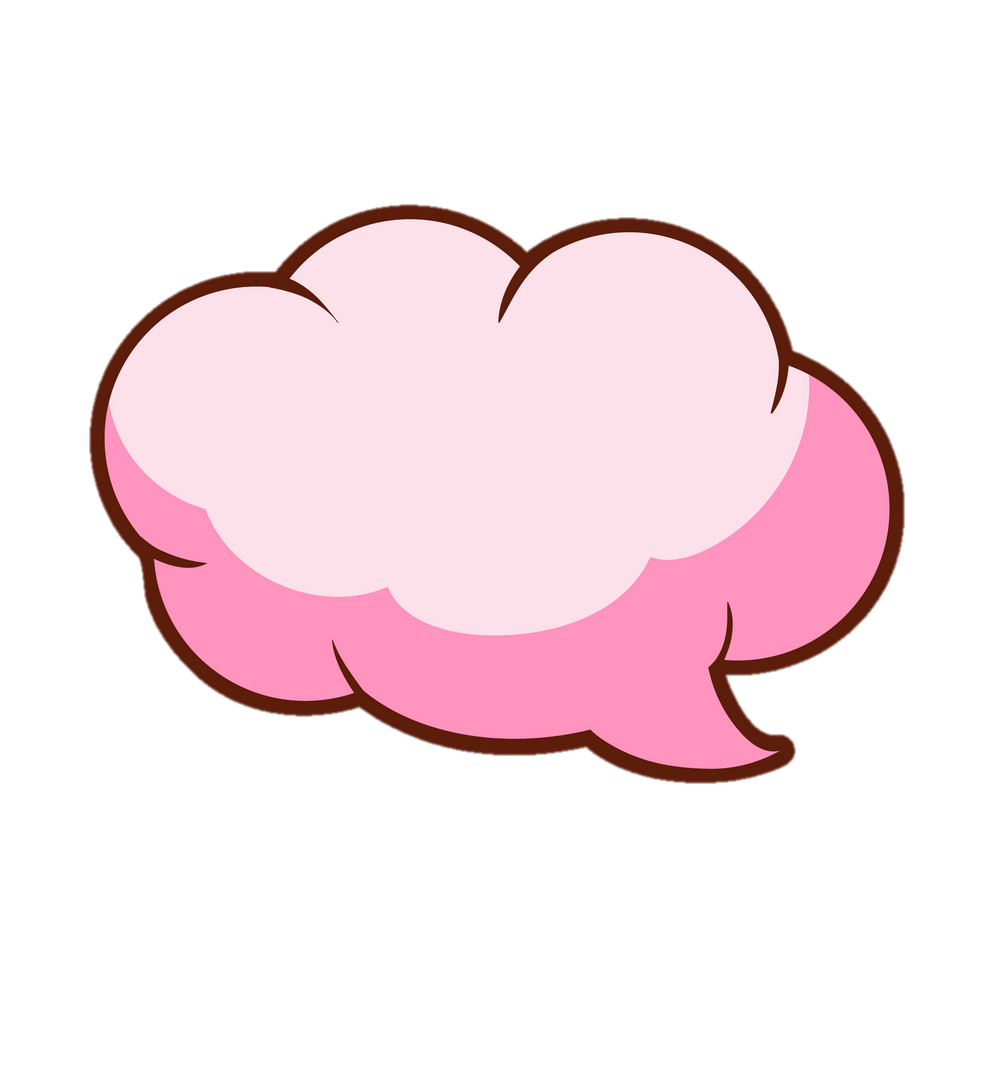 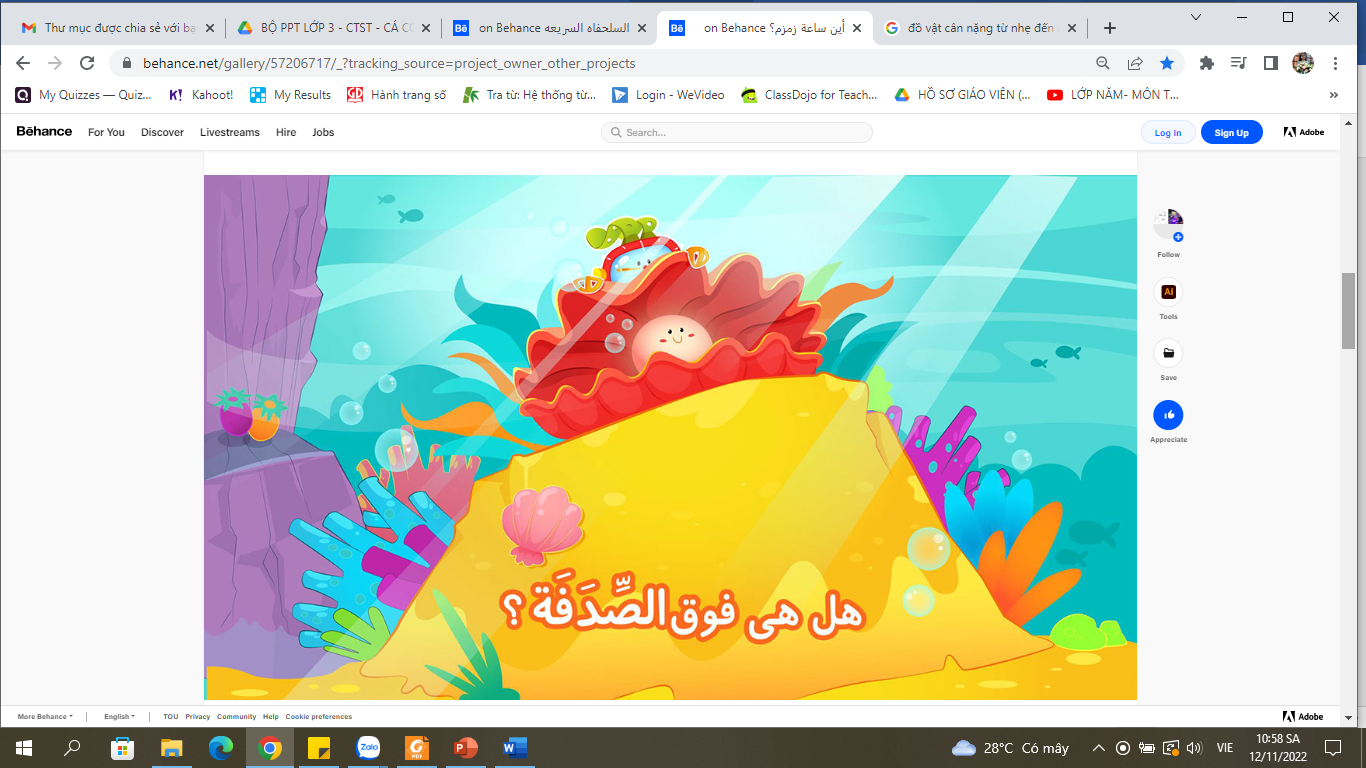 Em hãy quan sát tranh và nêu các cách thiết lập quan hệ bạn bè.
Chủ động giúp đỡ,
làm quen với bạn.
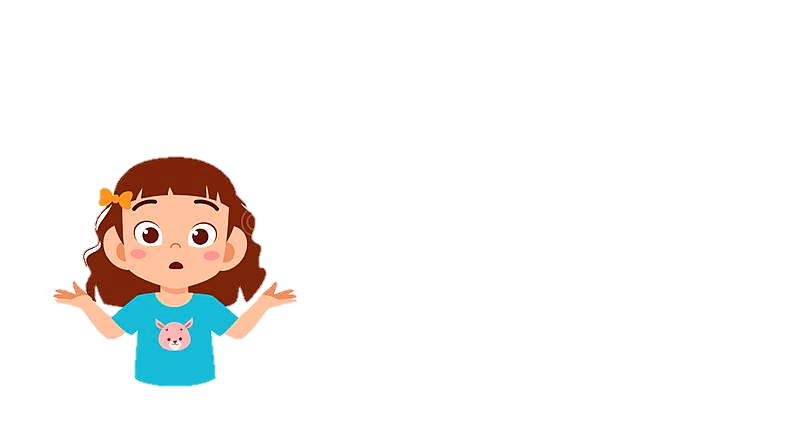 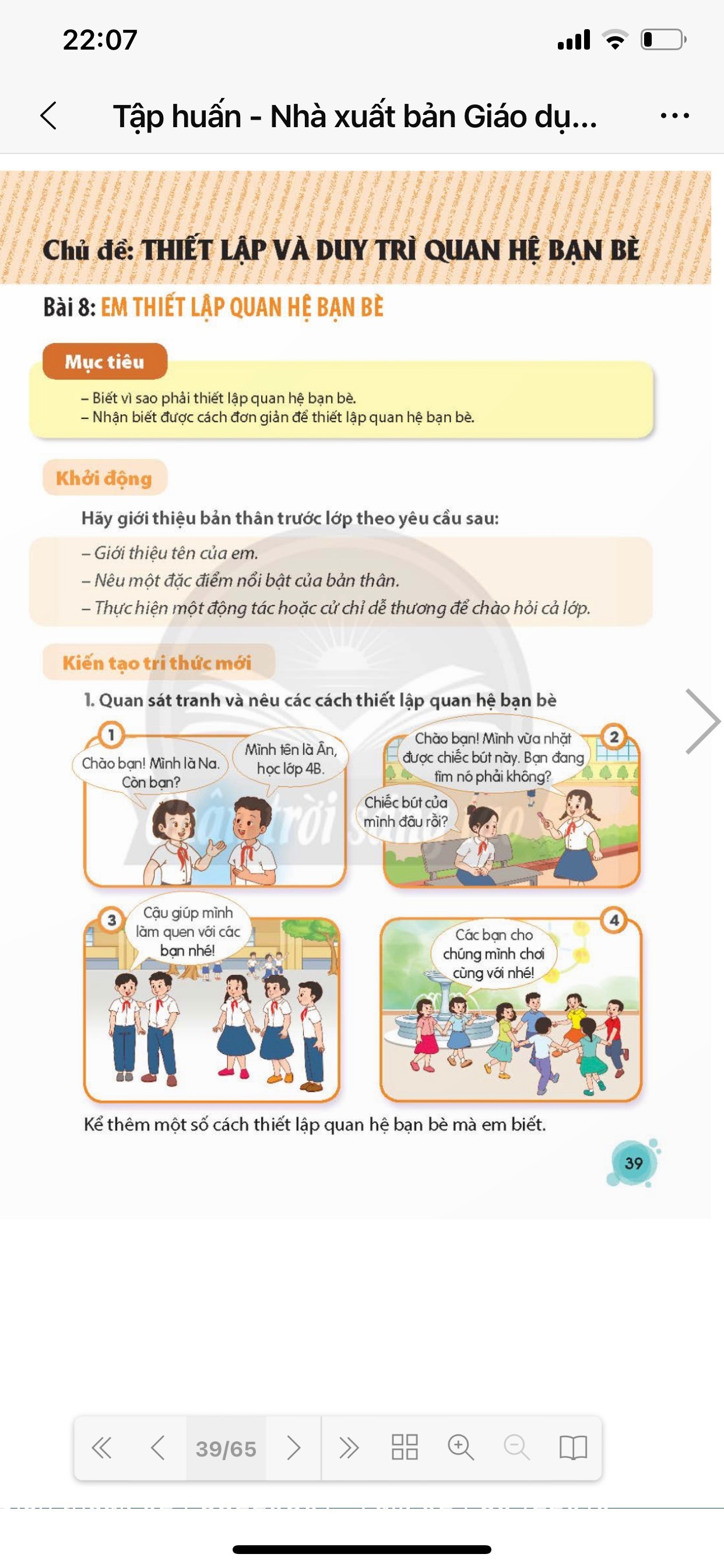 AI 
 TINH
MẮT 
THẾ
AI
 TINH
MẮT
THẾ
TRÒ CHƠI
TRÒ CHƠI
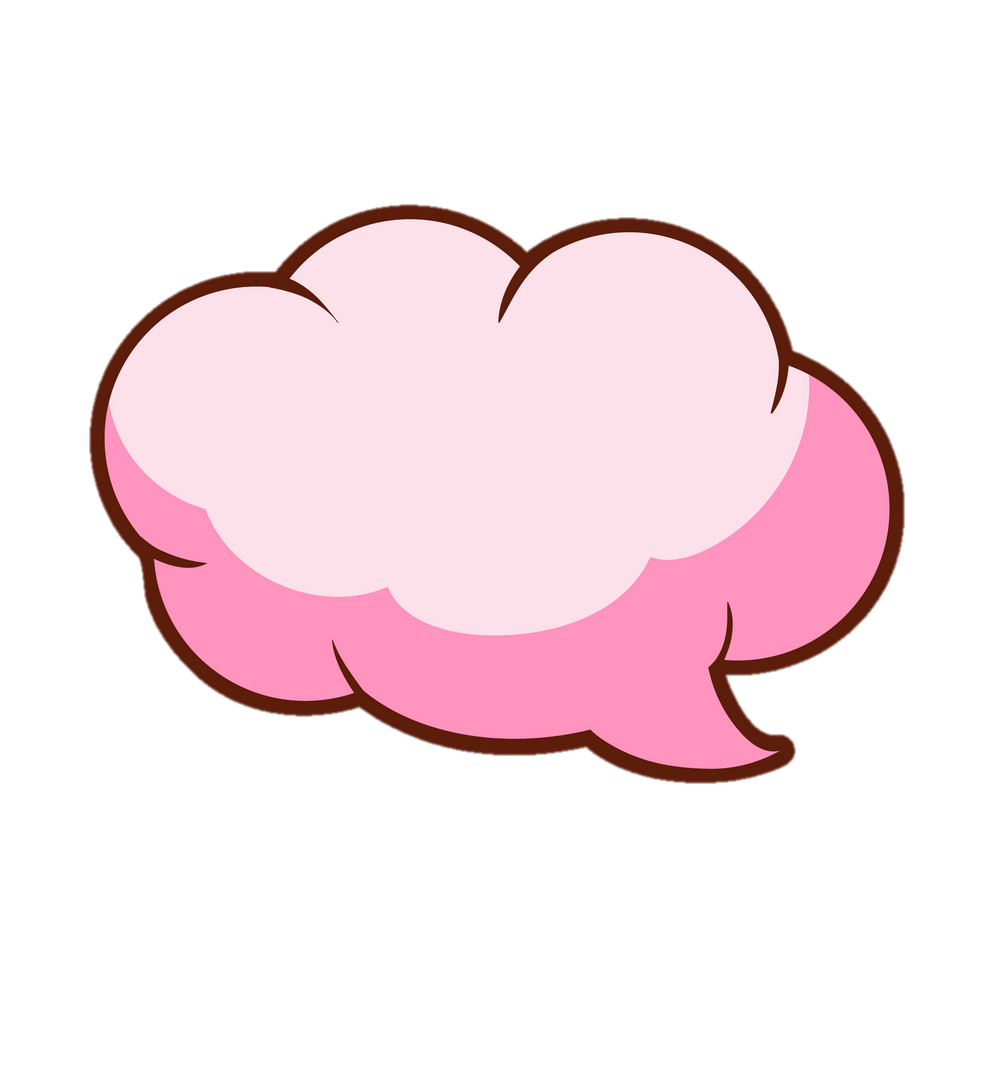 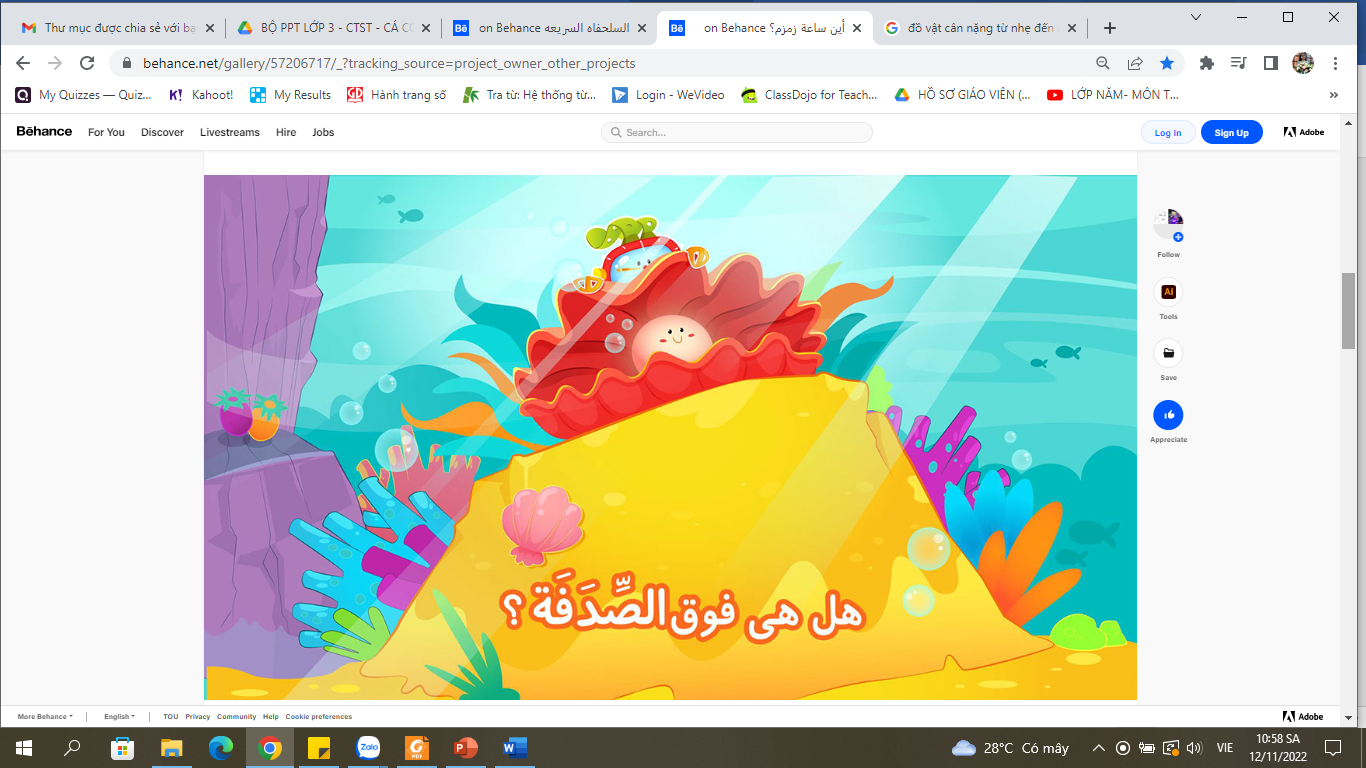 Em hãy quan sát tranh và nêu các cách thiết lập quan hệ bạn bè.
Giới thiệu bạn với
người xung quanh.
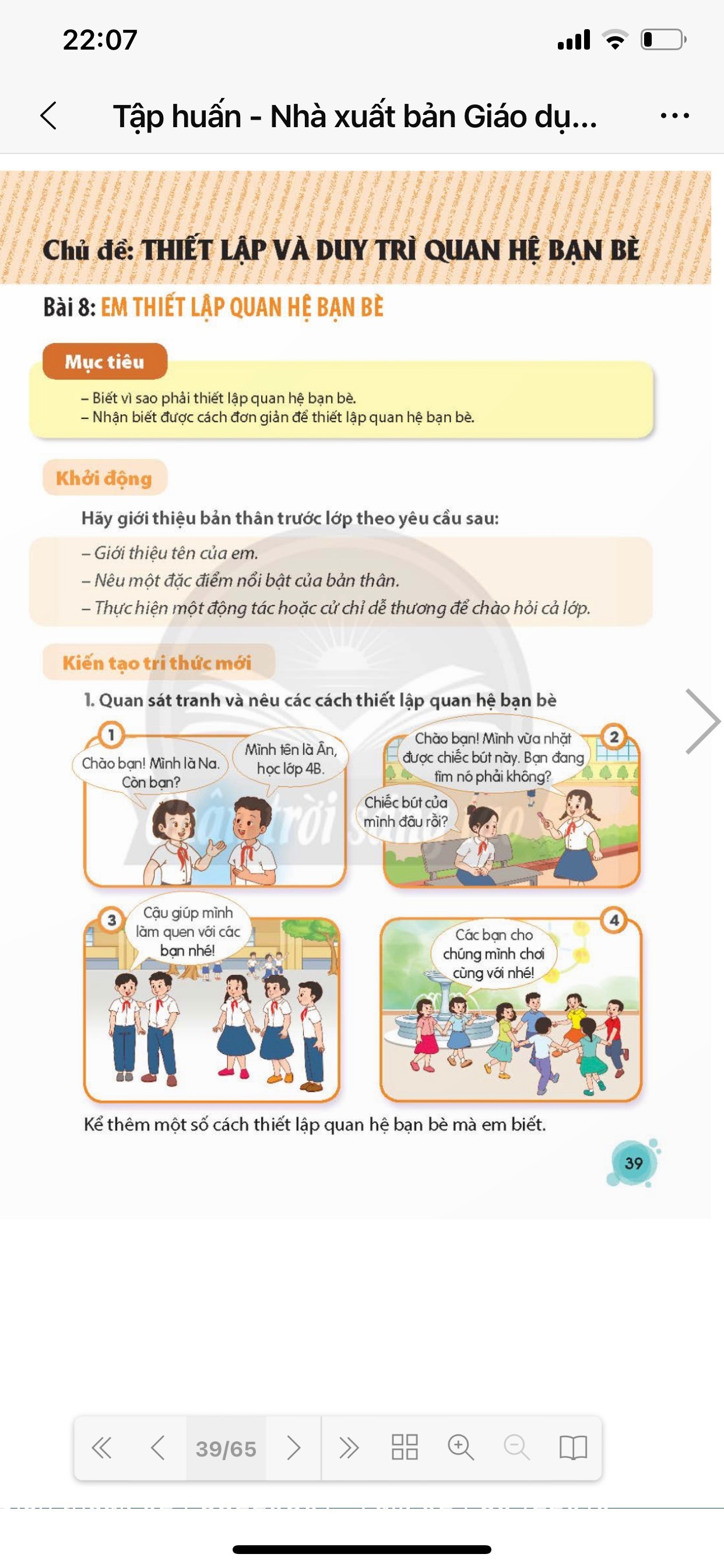 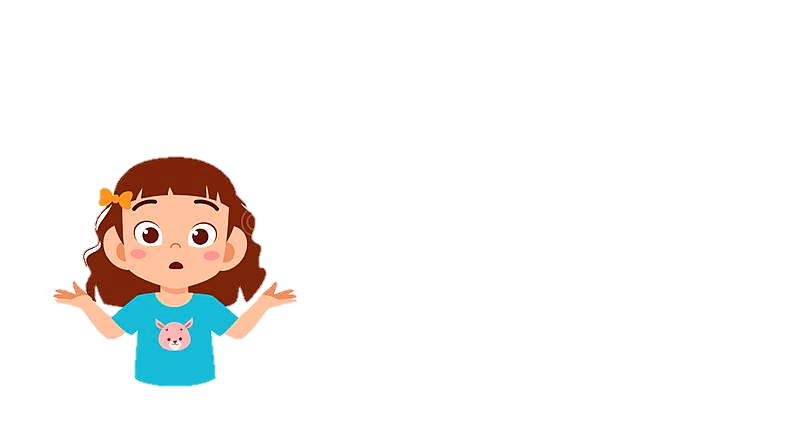 AI 
 TINH
MẮT 
THẾ
AI
 TINH
MẮT
THẾ
TRÒ CHƠI
TRÒ CHƠI
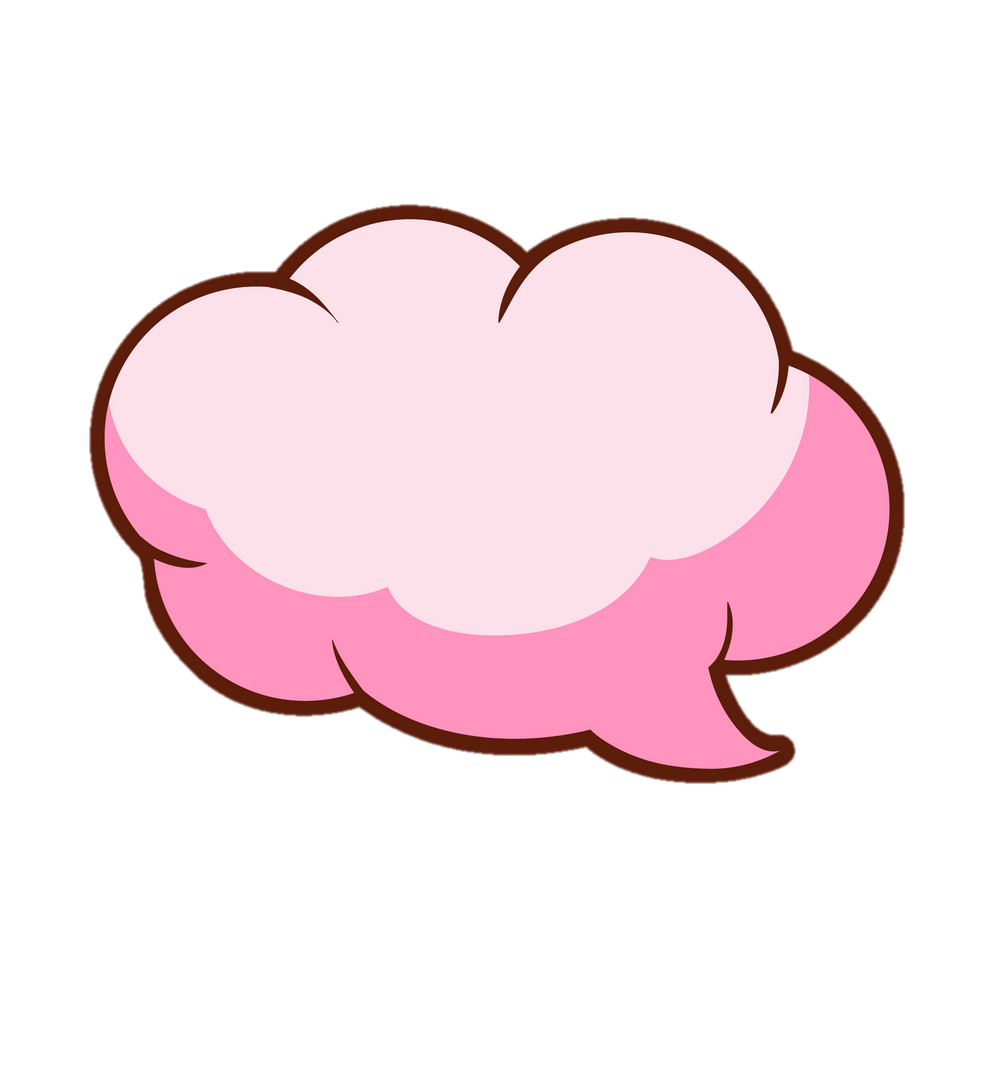 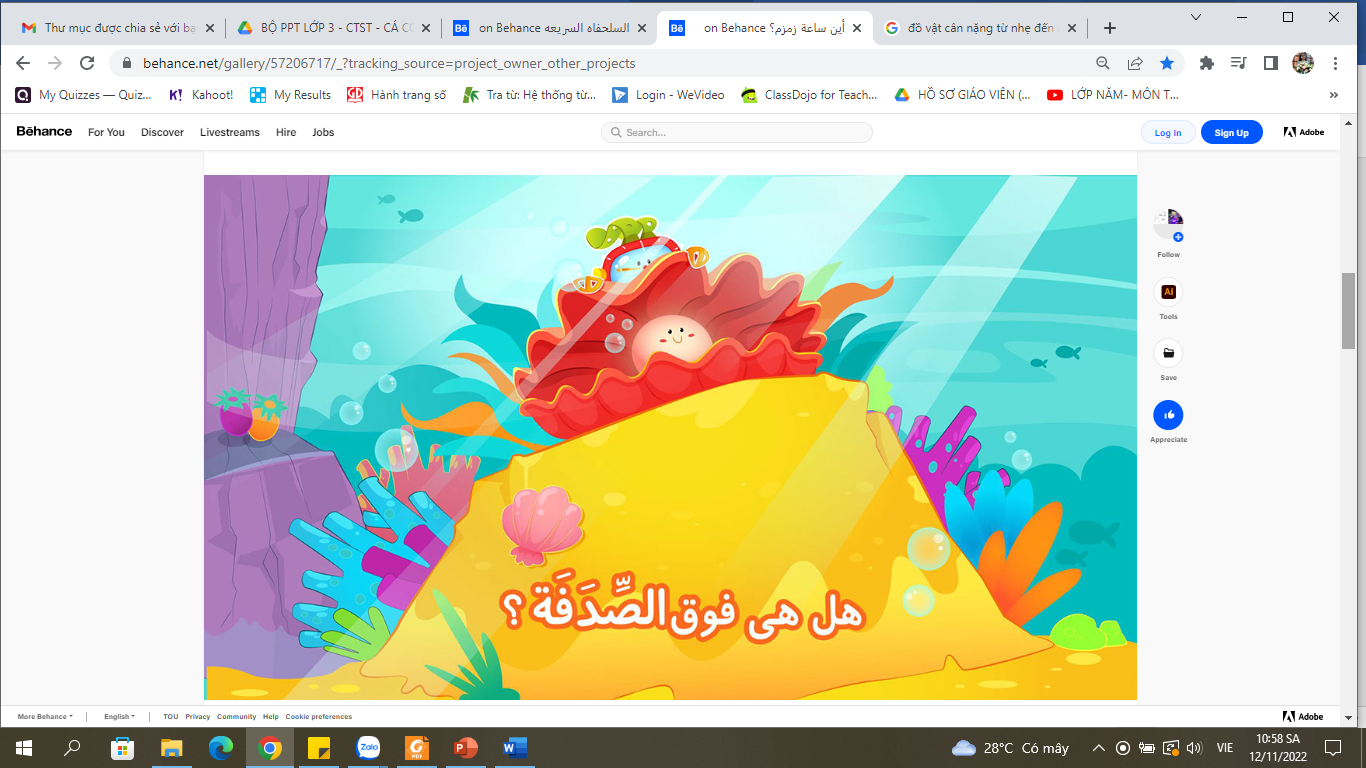 Em hãy quan sát tranh và nêu các cách thiết lập quan hệ bạn bè.
Mời bạn cùng vui chơi.
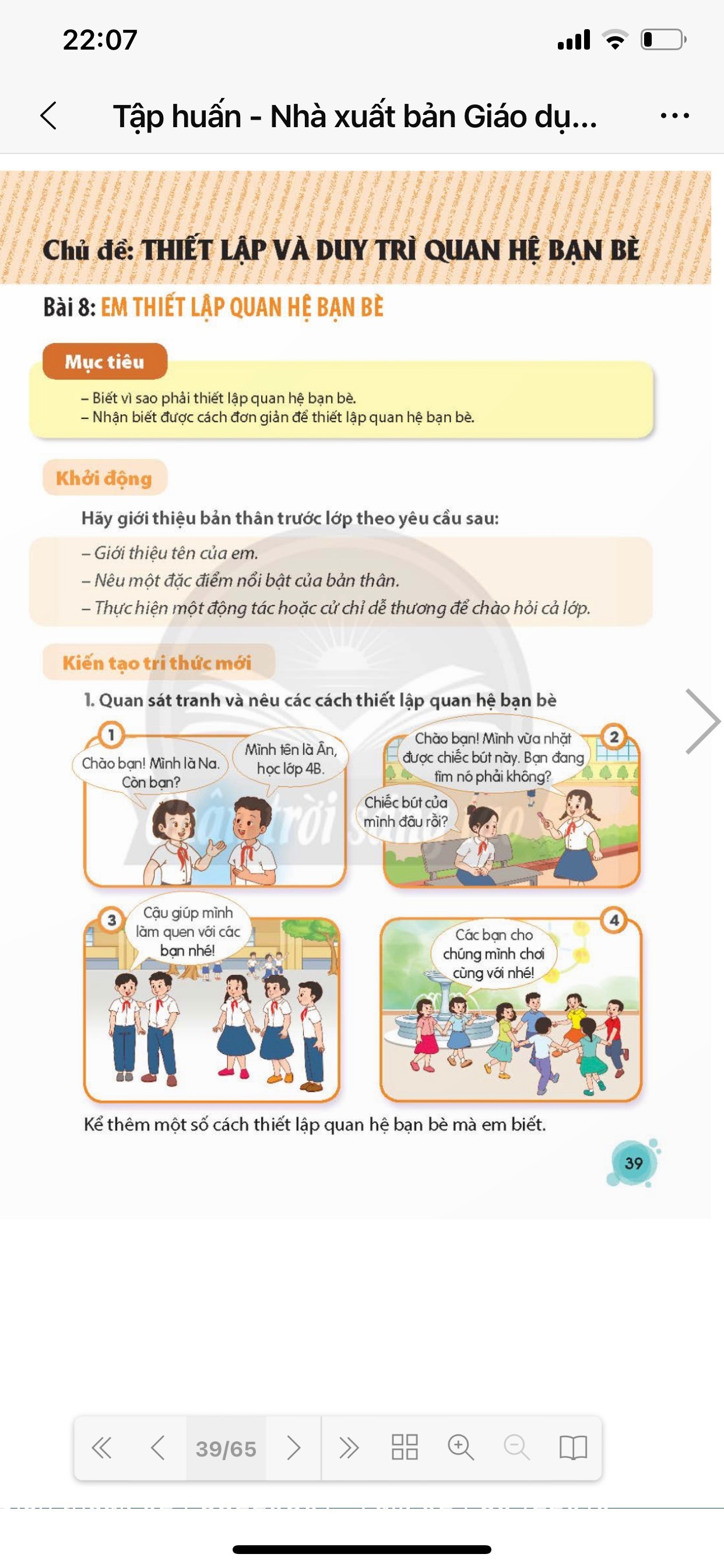 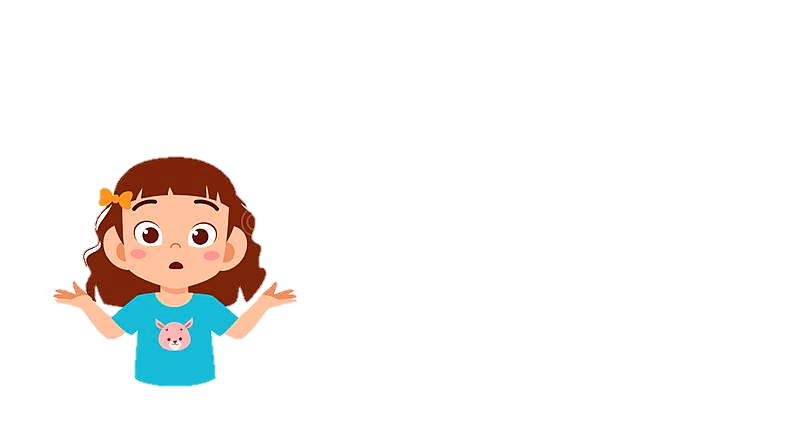 AI 
 TINH
MẮT 
THẾ
AI
 TINH
MẮT
THẾ
TRÒ CHƠI
TRÒ CHƠI
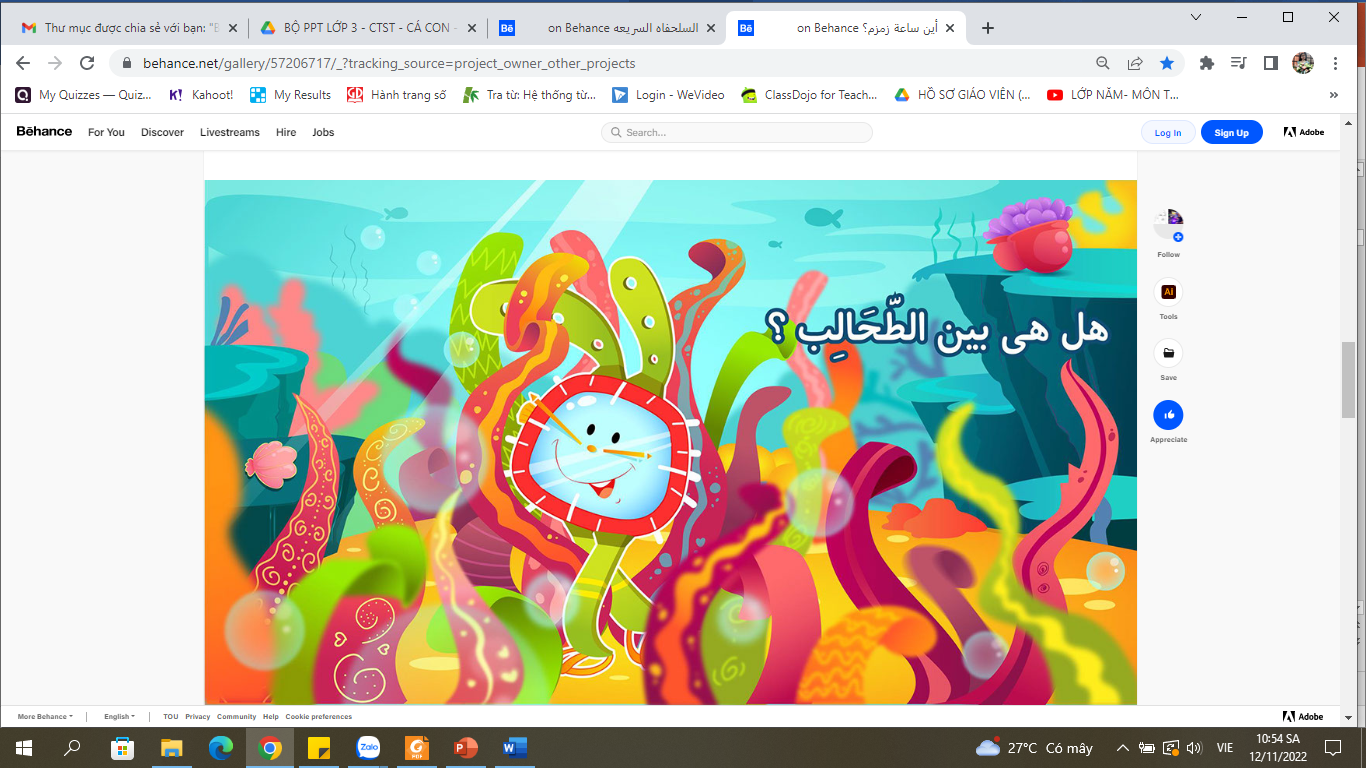 Luyện tập
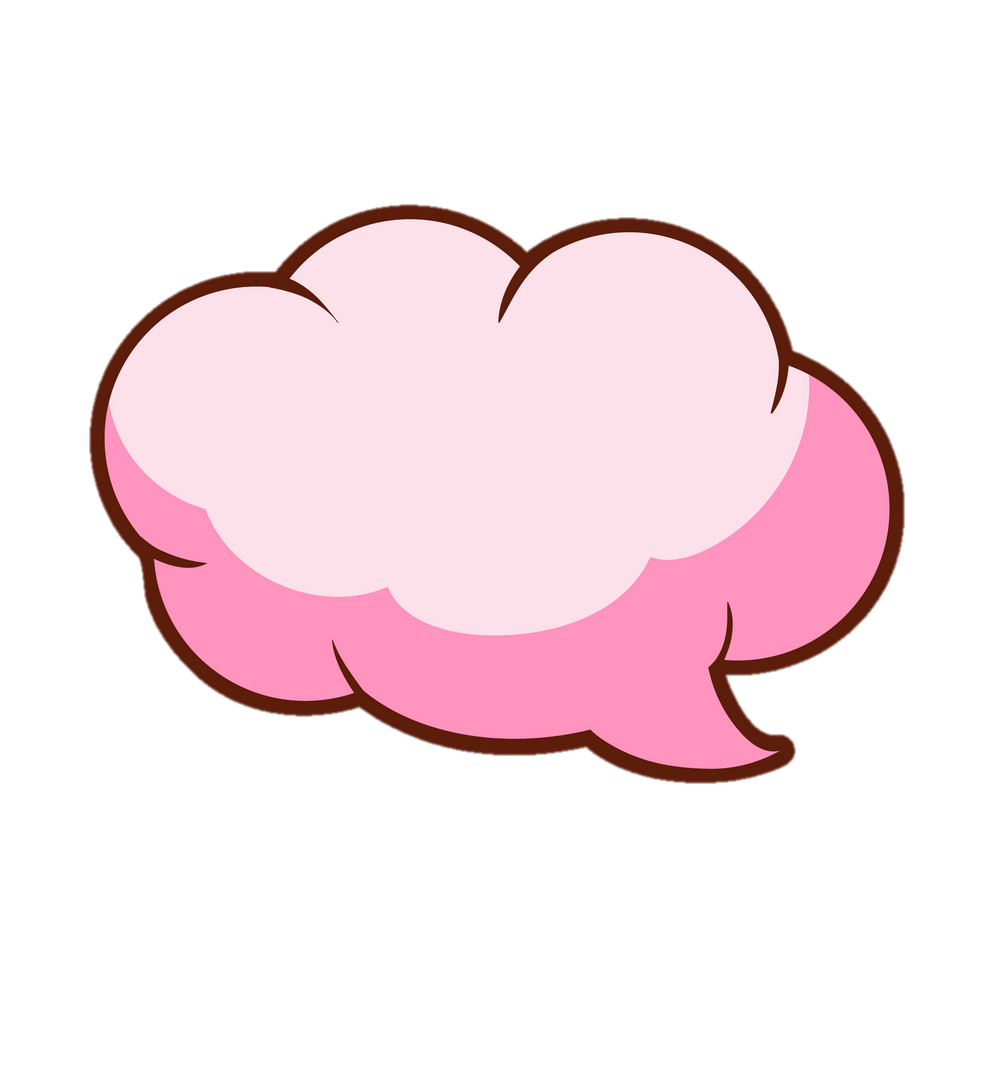 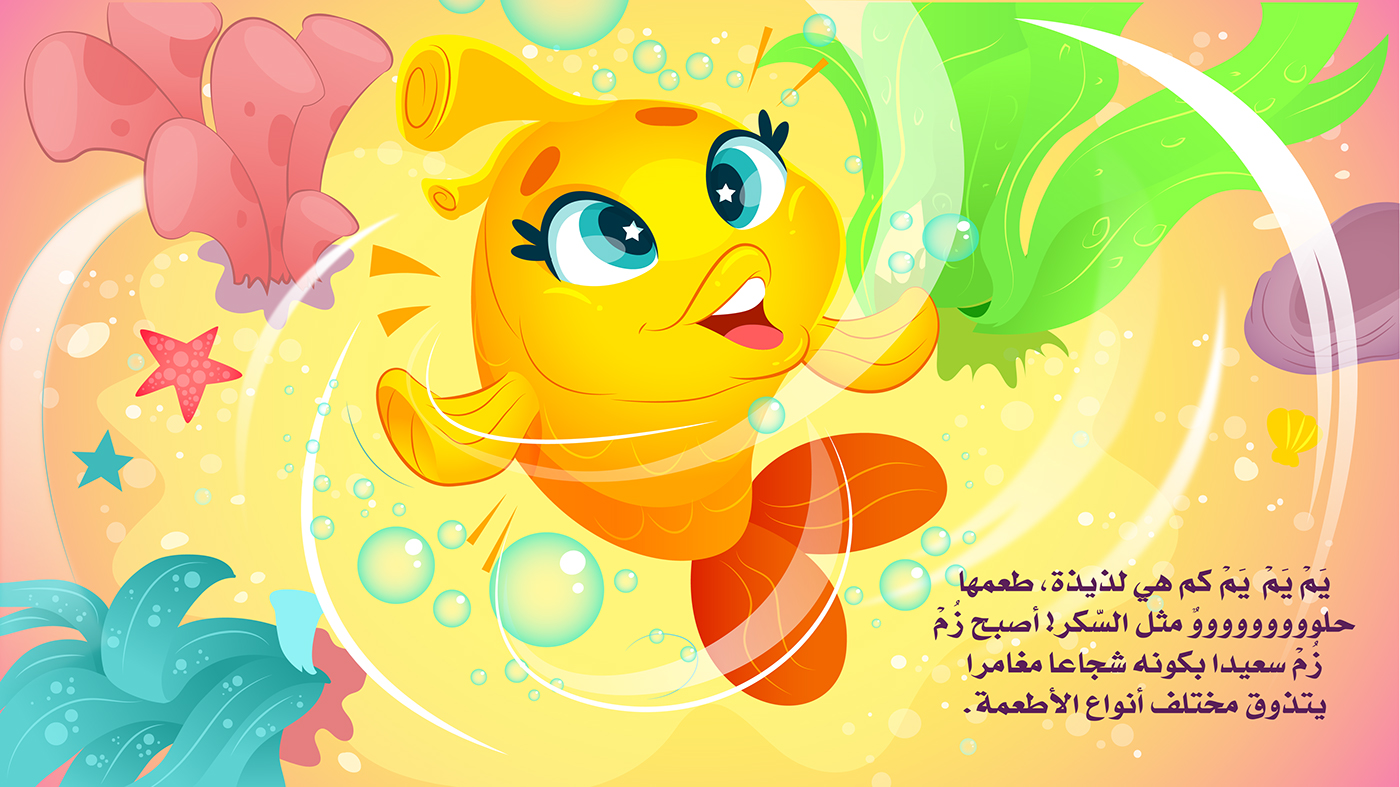 HOẠT ĐỘNG 4
Nhật xét các ý kiến sau.
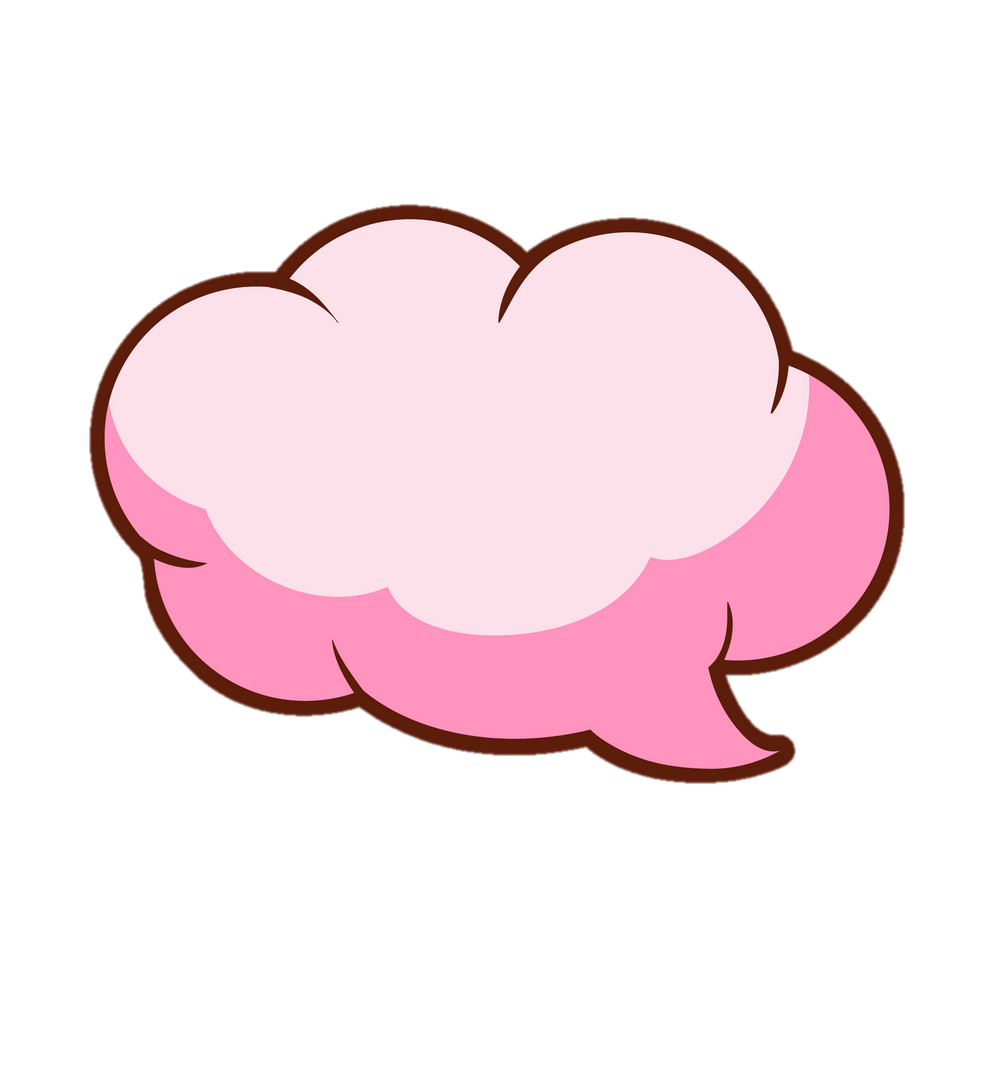 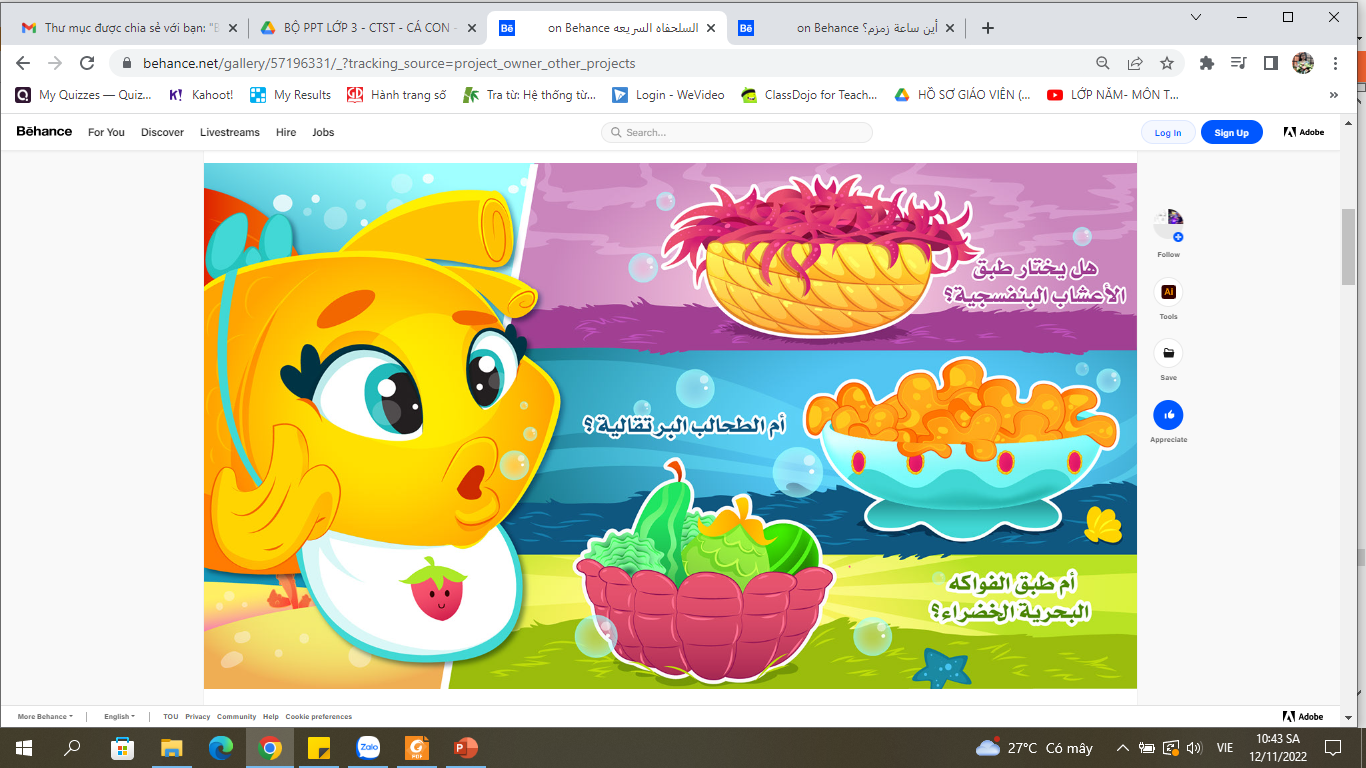 Hãy giúp mình chọn ra món ăn ngon nhất bằng cách giơ thẻ đồng tình hay không đồng tình với các ý kiến sau!
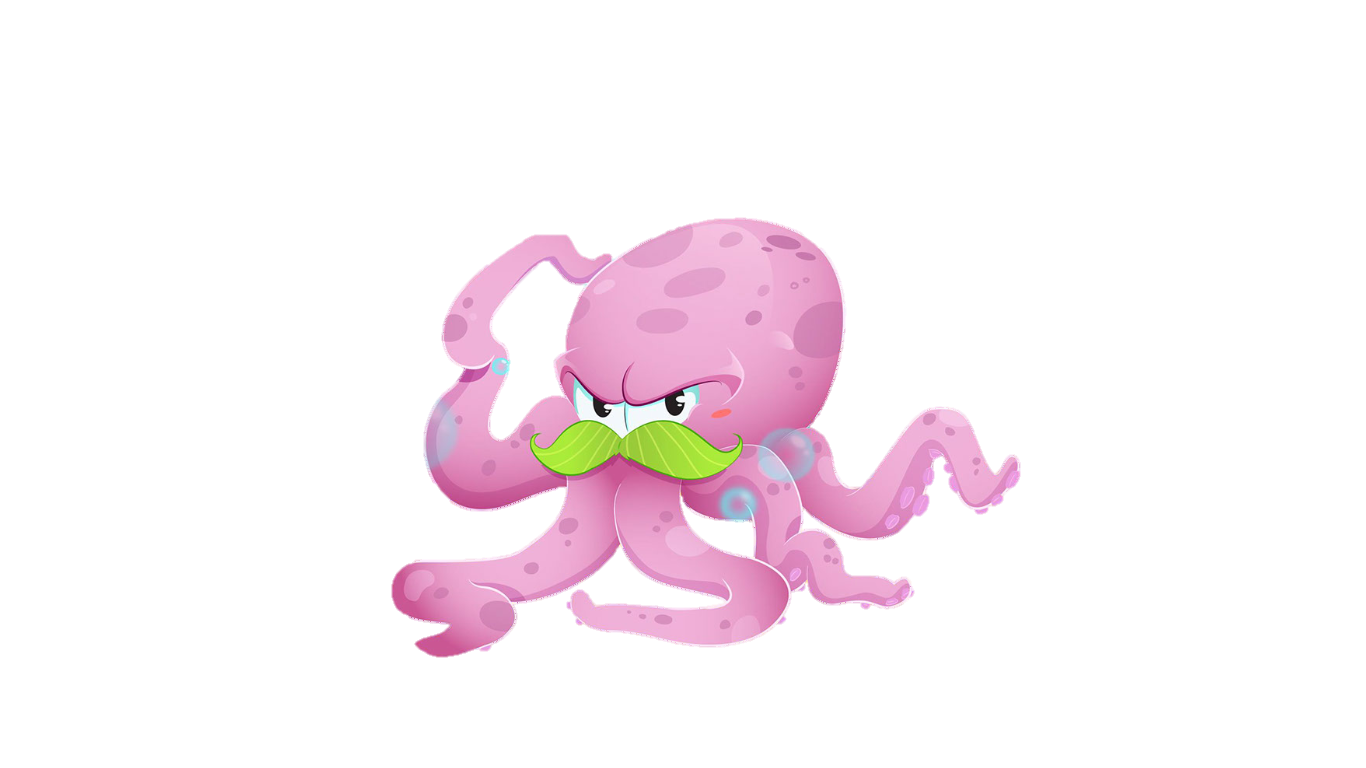 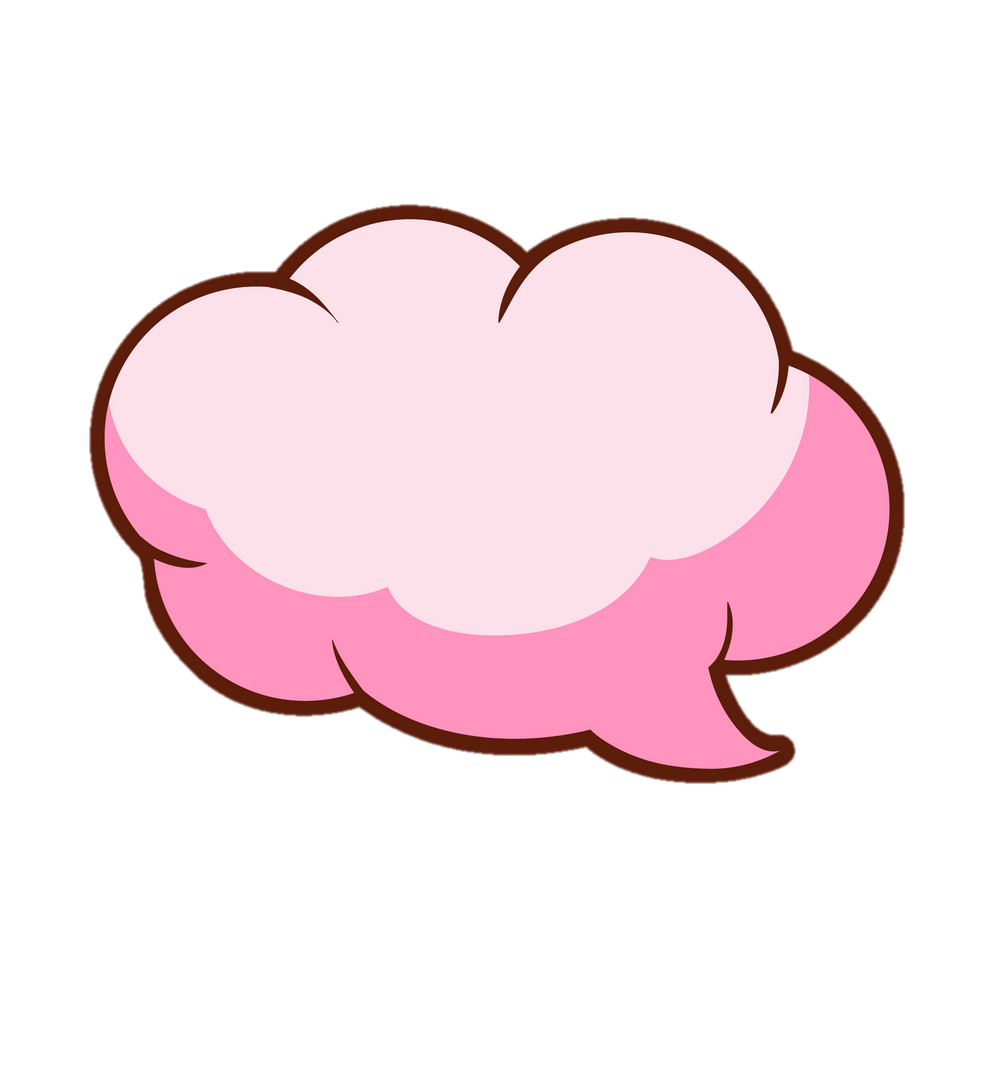 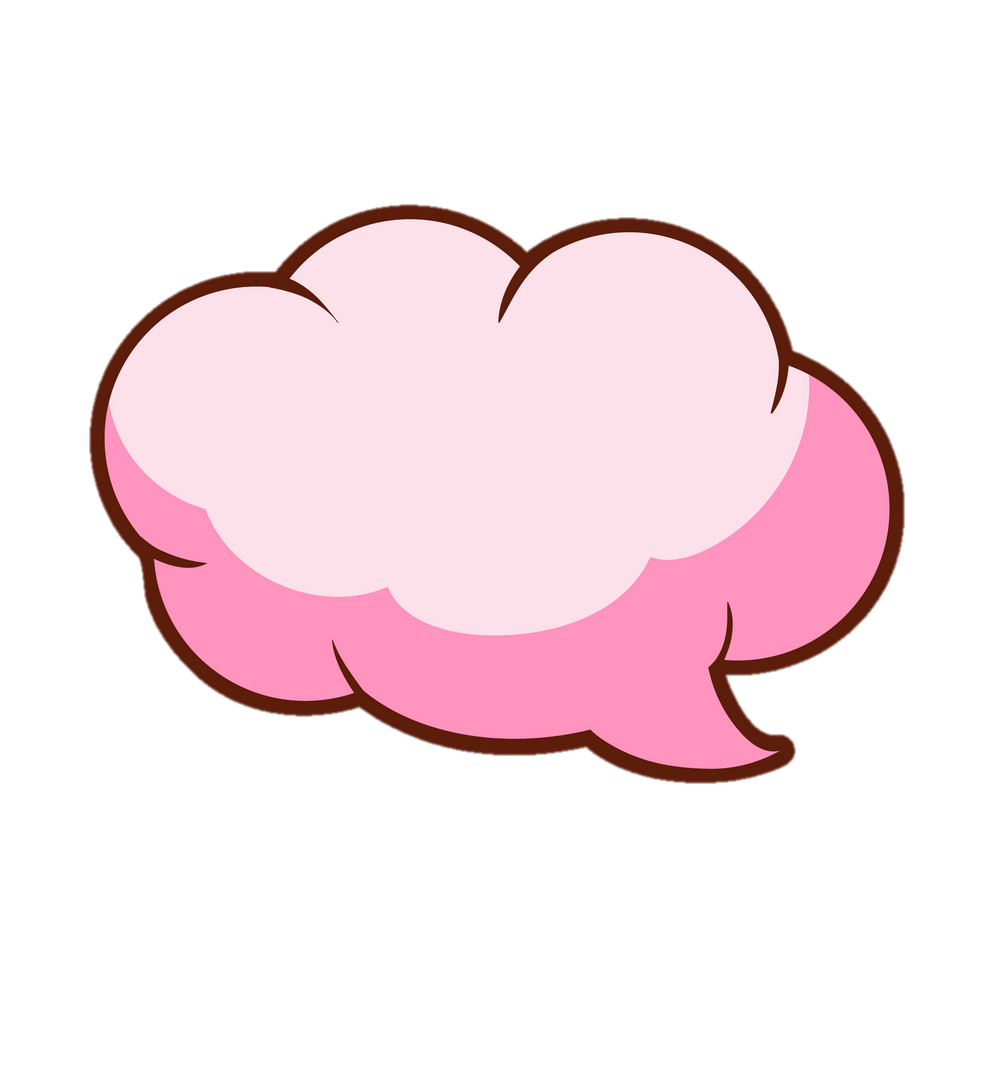 Không nên có thêm nhiều bạn vì sẽ mất thời gian.
Em sẽ tự tin hơn khi biết cách thiết lập quan hệ bạn bè.
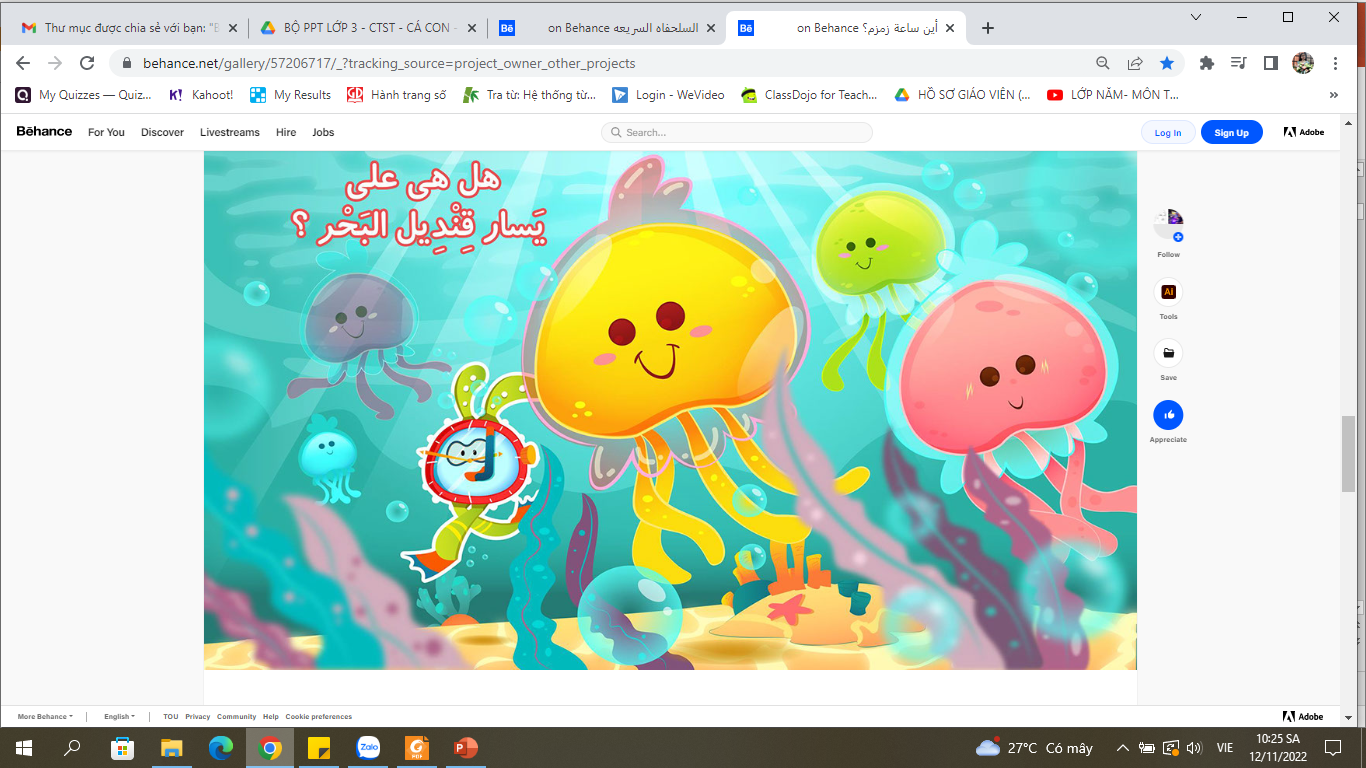 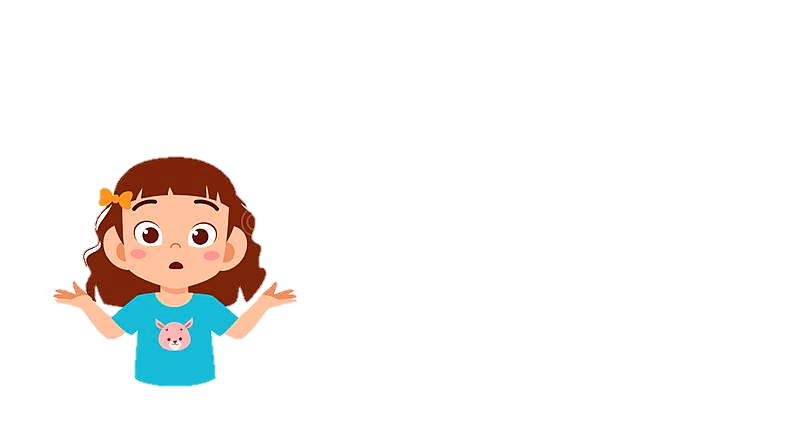 KHÔNG ĐỒNG TÌNH
ĐỒNG TÌNH
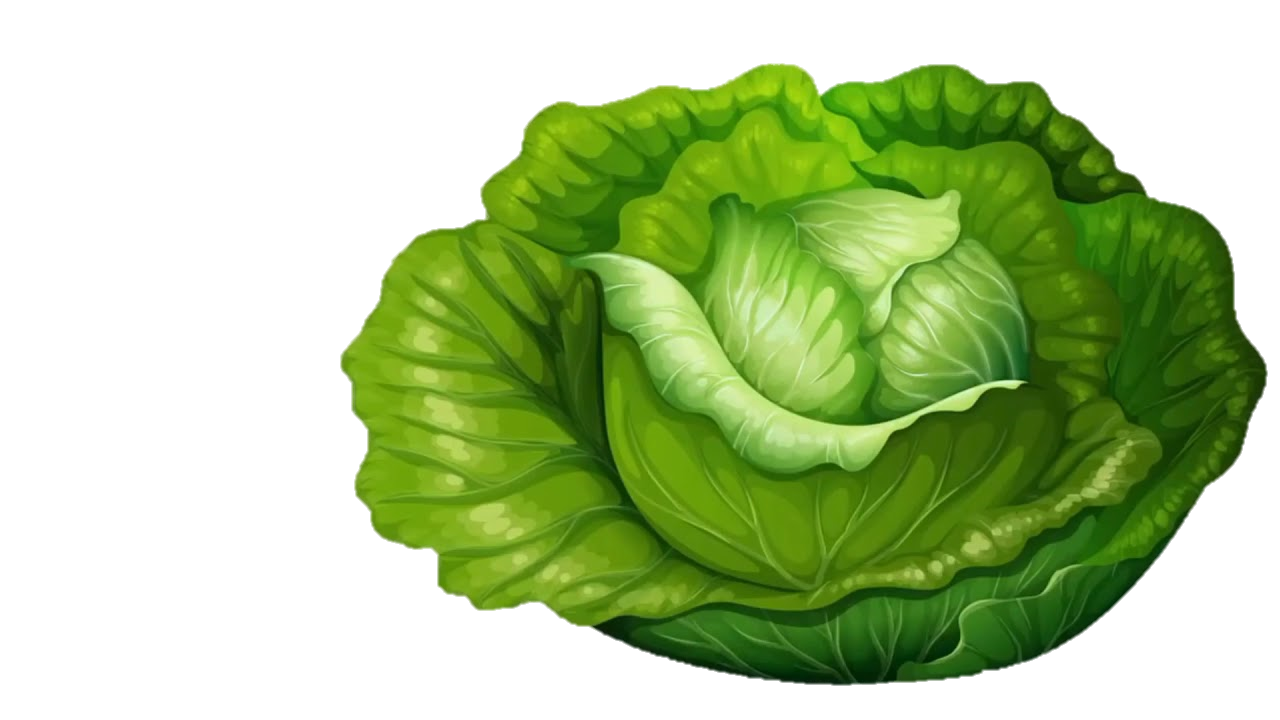 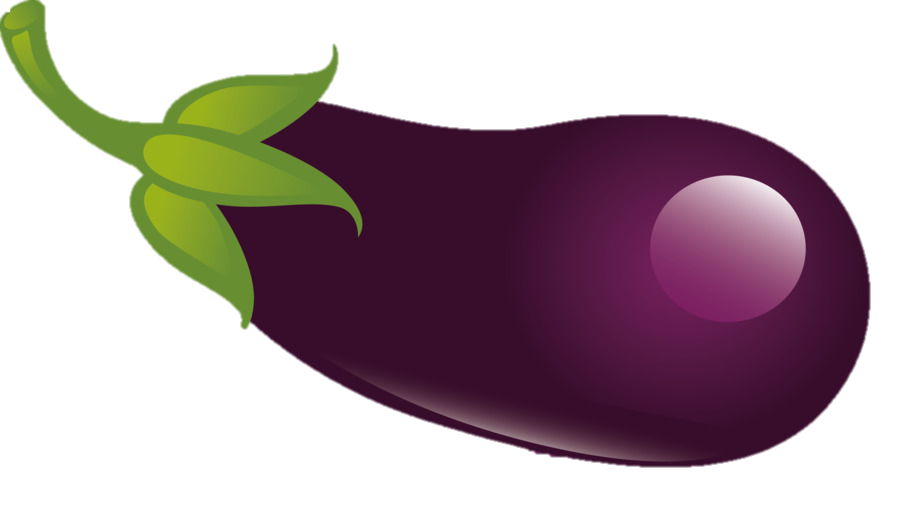 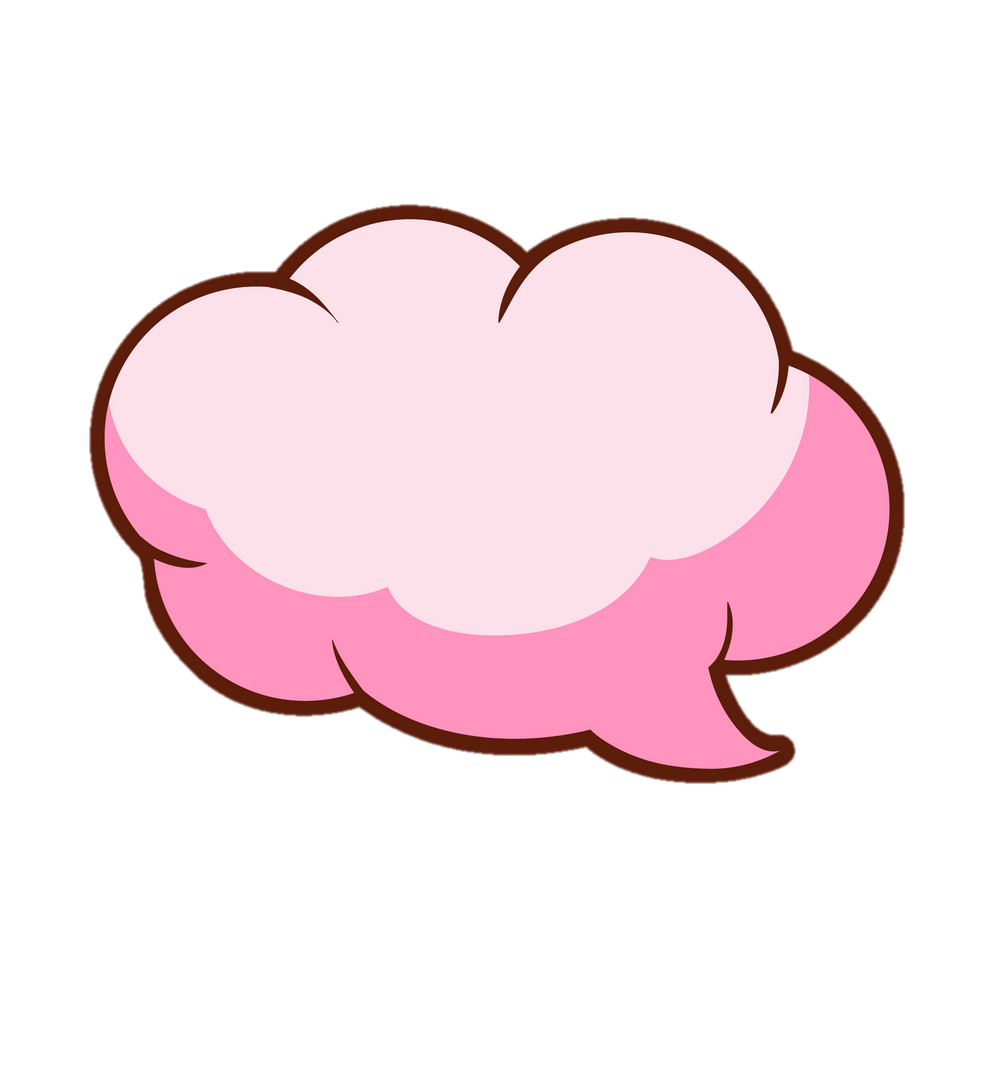 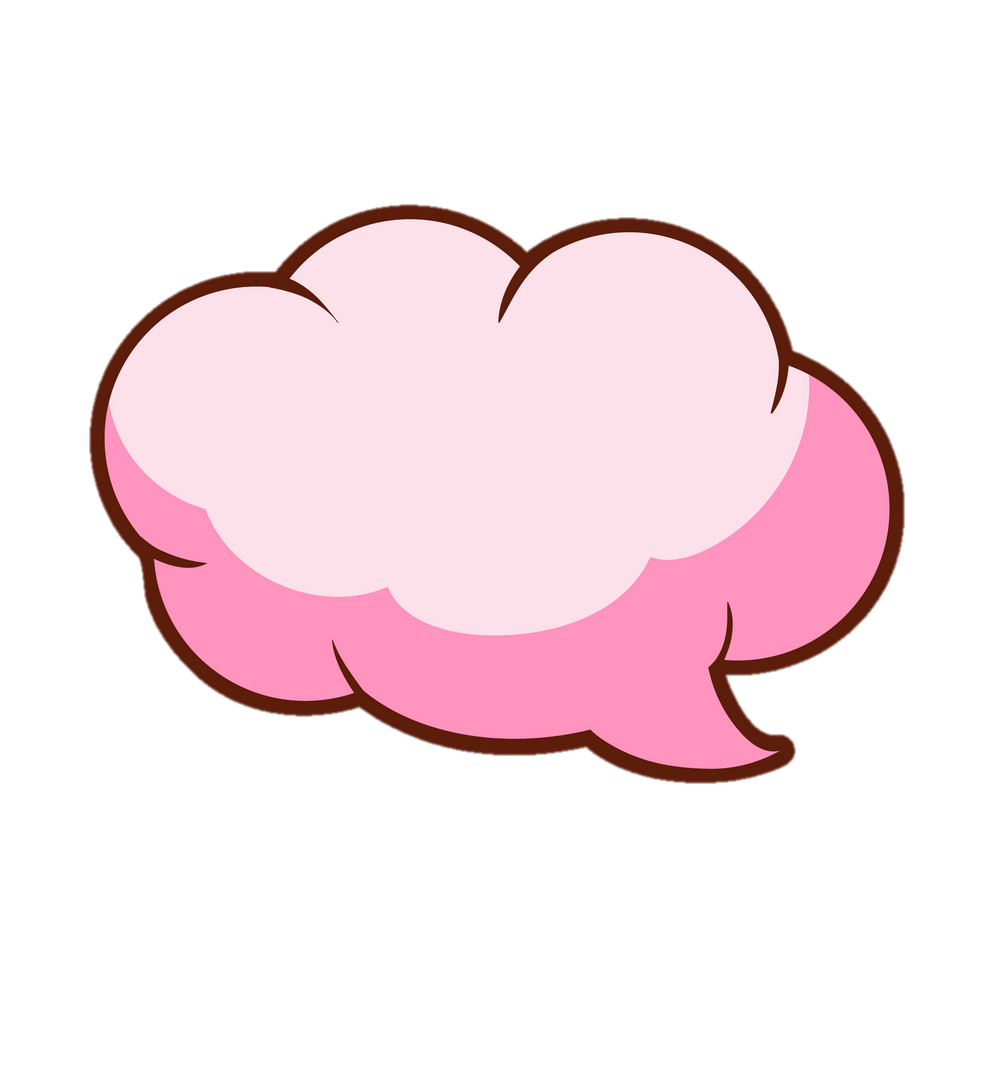 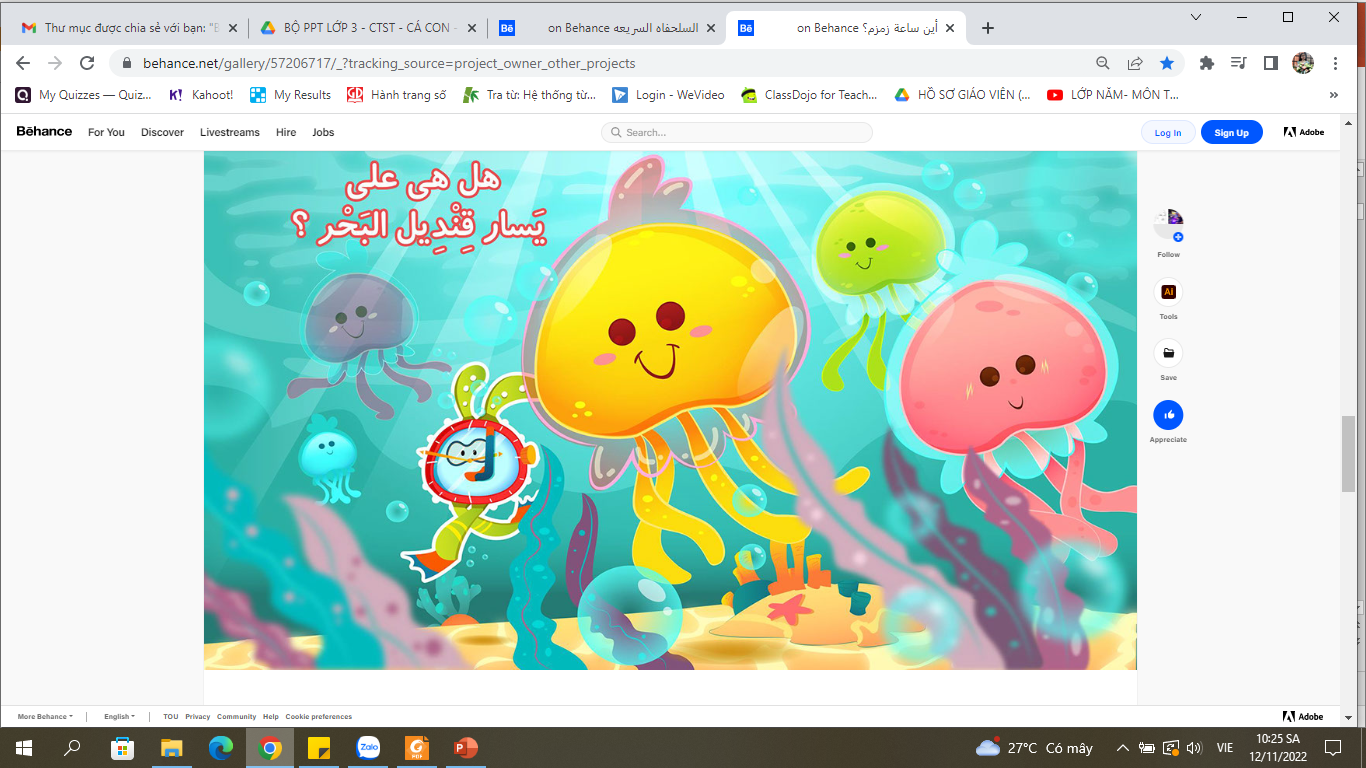 Kết bạn mới để có thêm bạn cùng vui chơi, học tập.
Chỉ nên kết bạn với các bạn cùng lớp.
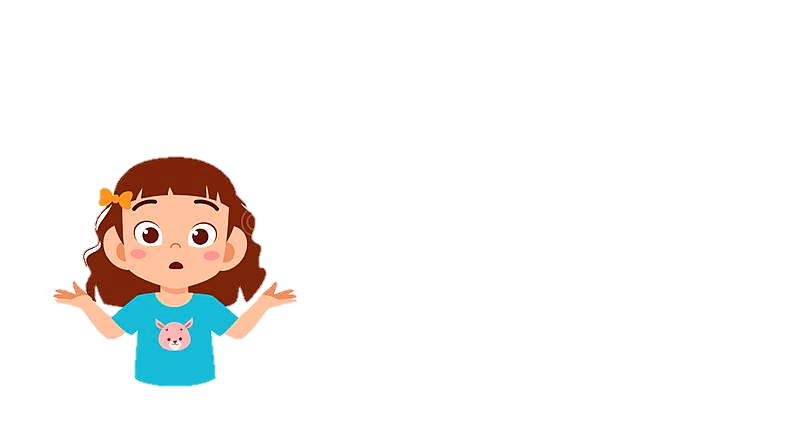 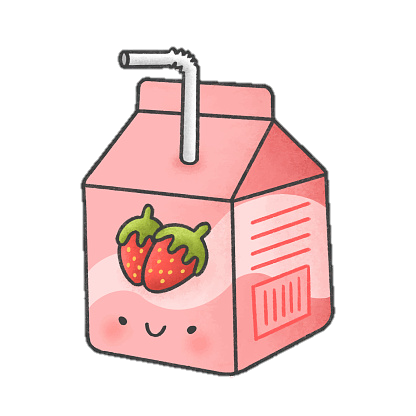 KHÔNG ĐỒNG TÌNH
ĐỒNG TÌNH
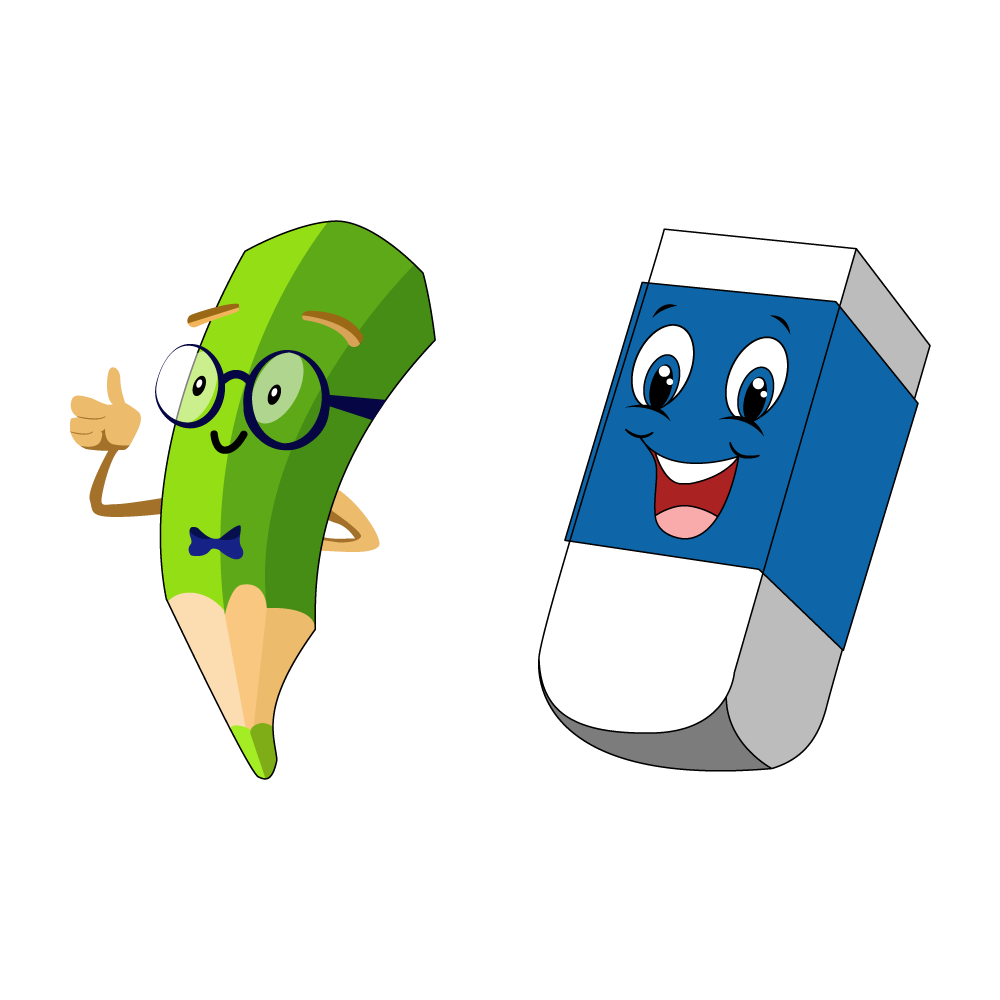 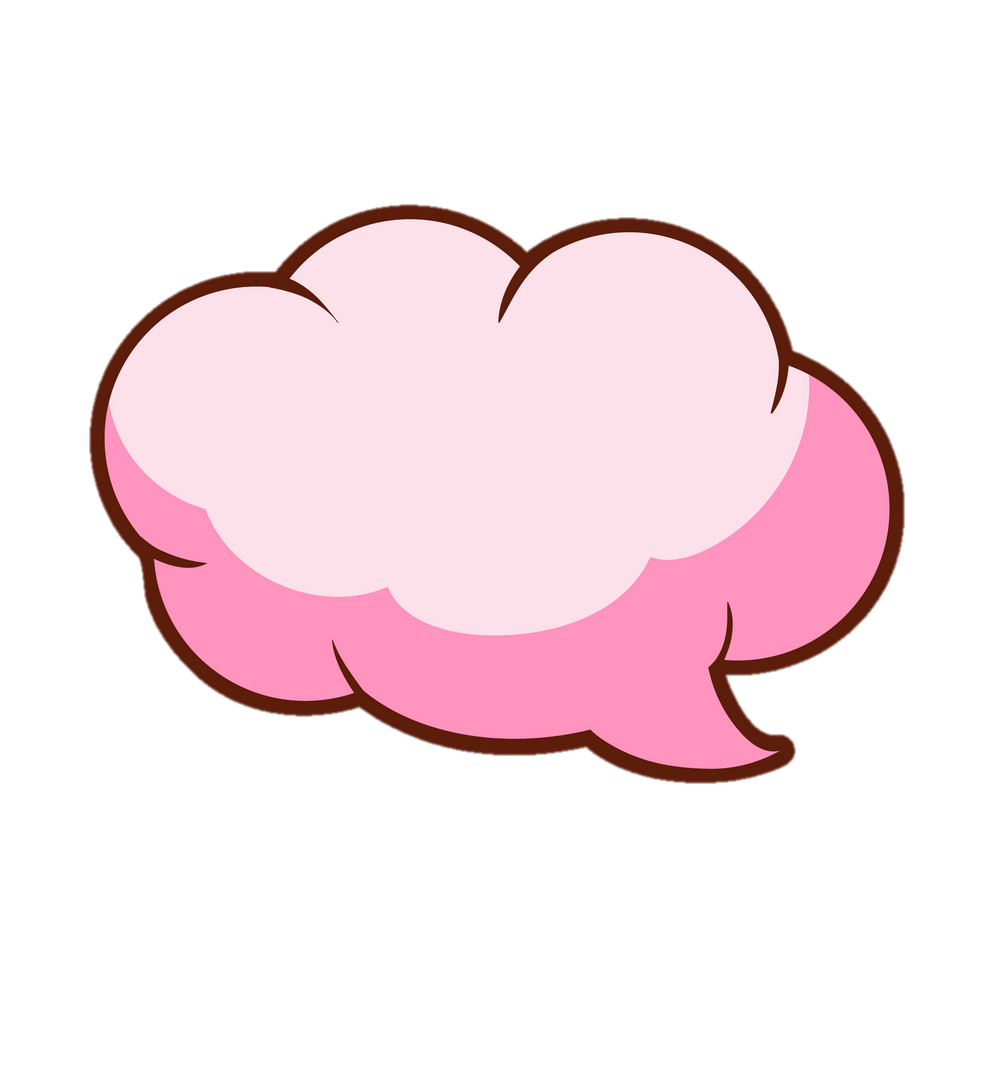 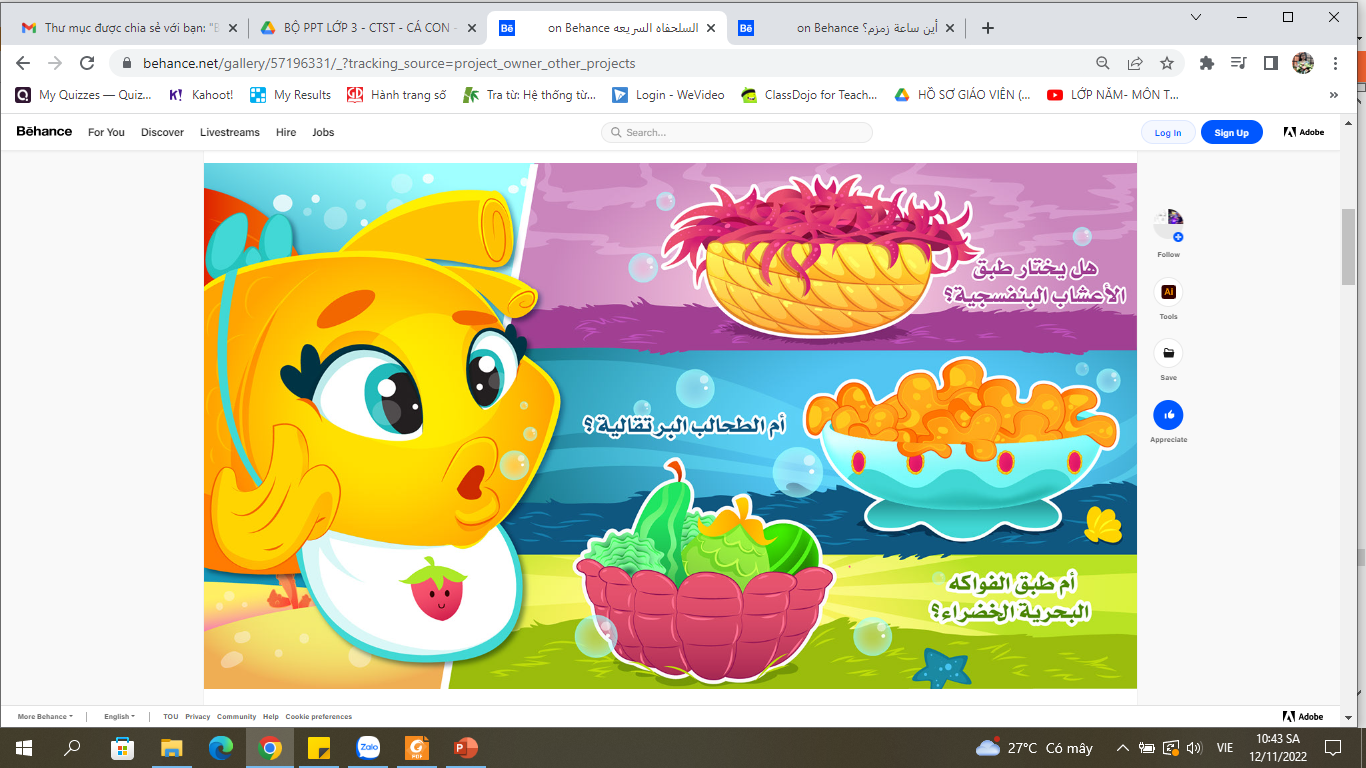 Cảm ơn các bạn đã
giúp mình lựa chọn
món ăn ngon nhất!
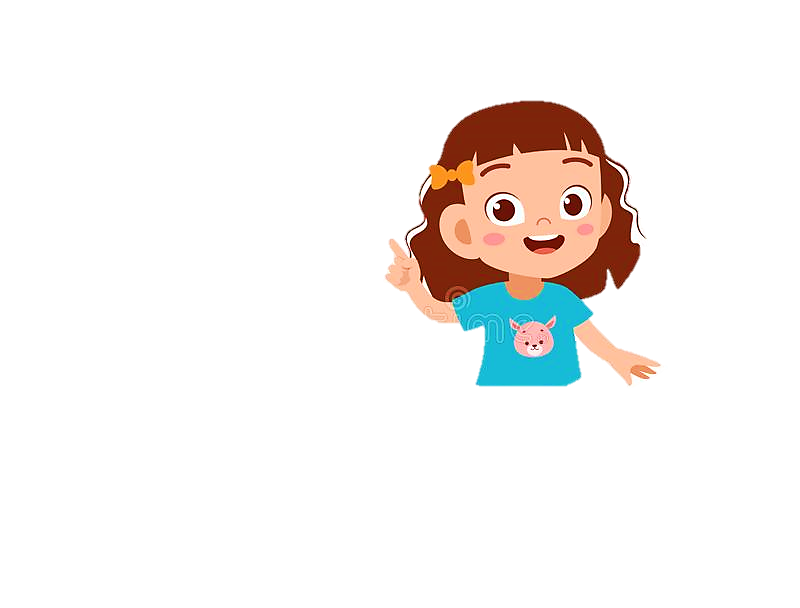 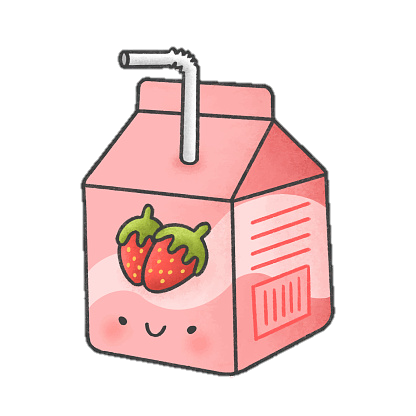 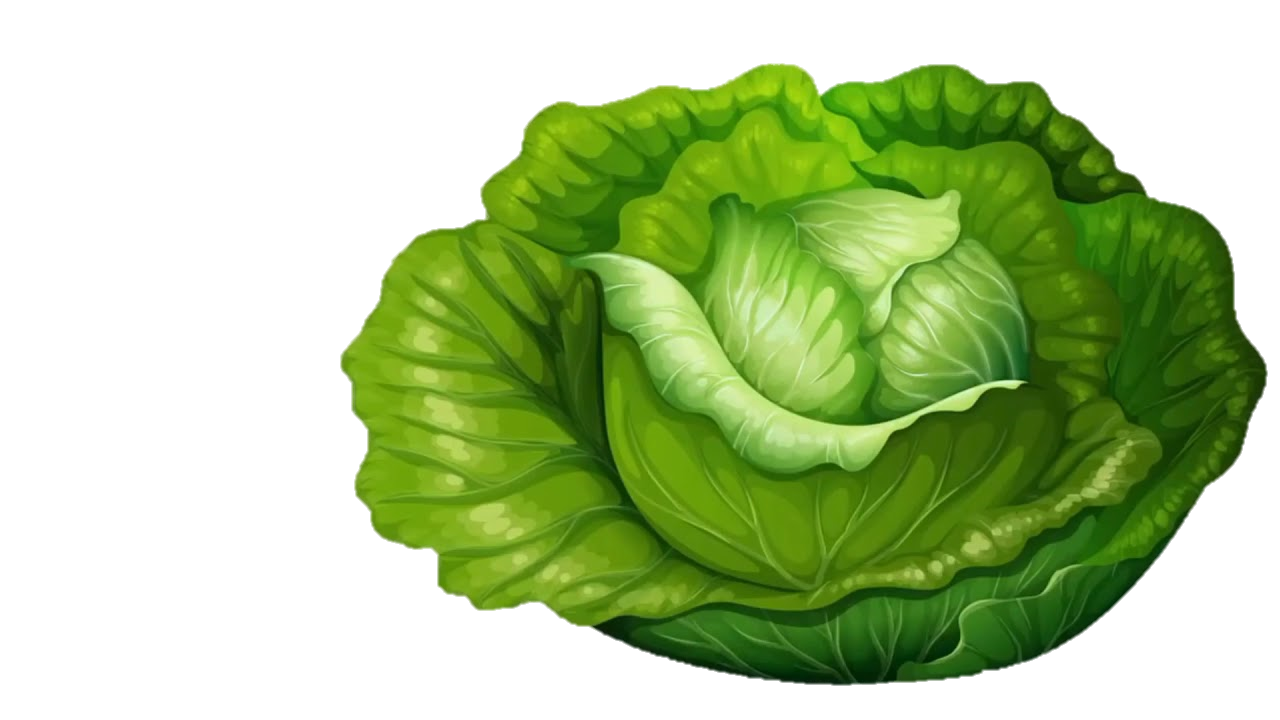 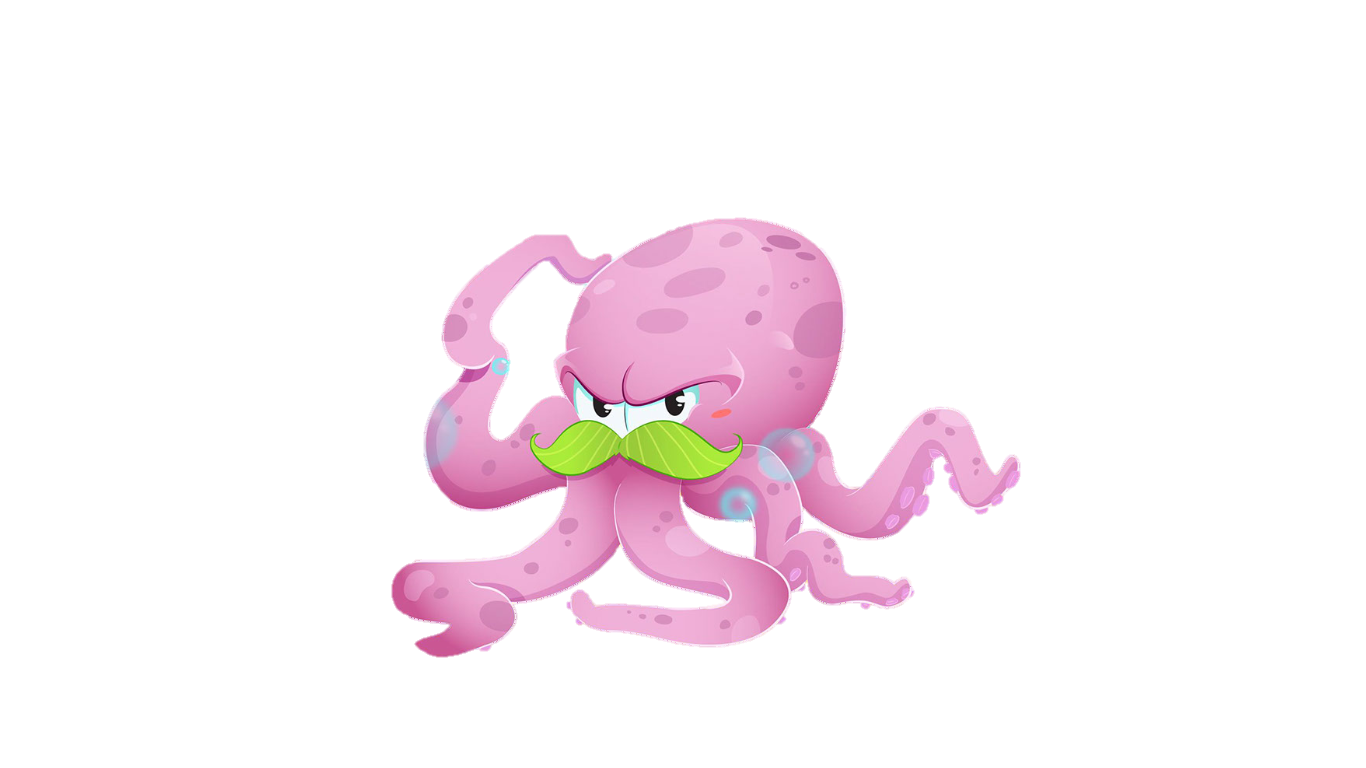 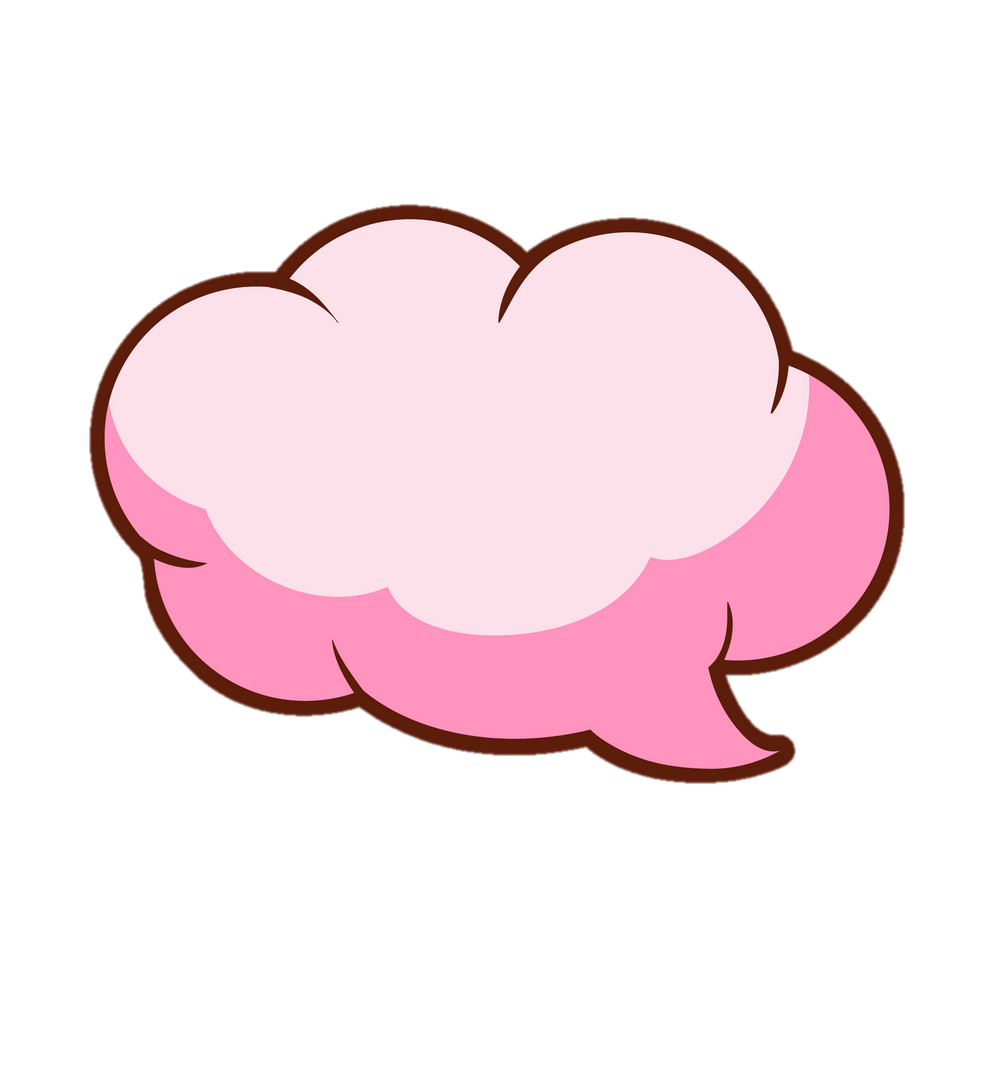 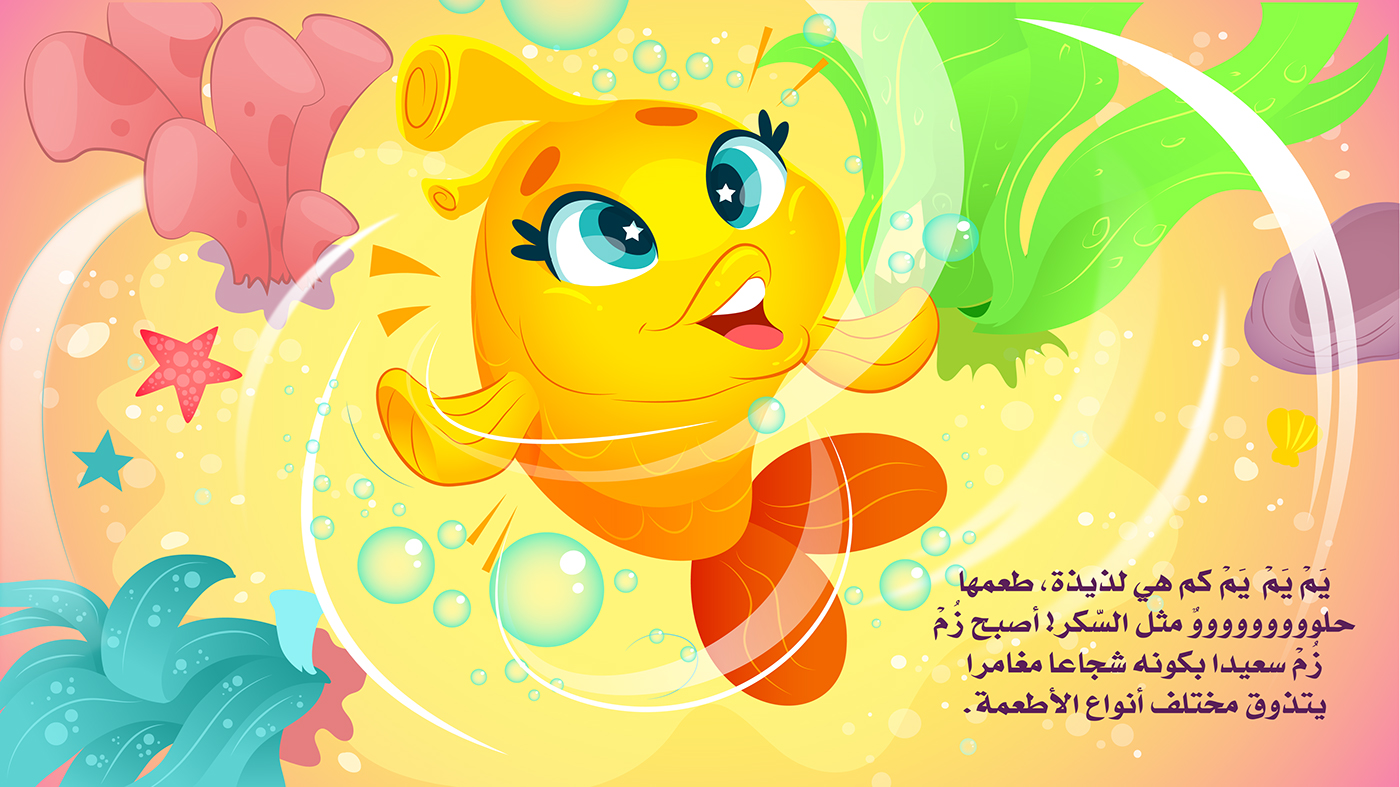 HOẠT ĐỘNG 5
Quan sát và nhận diện.
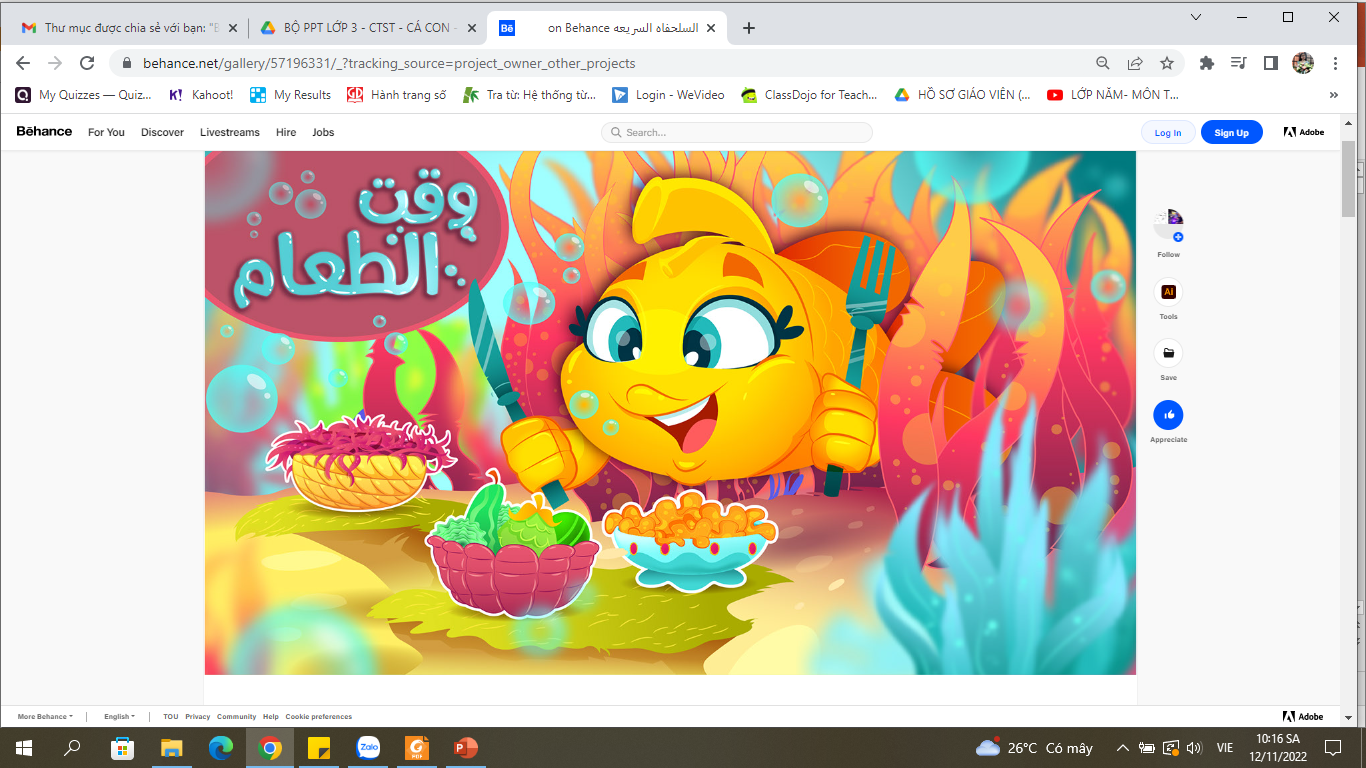 TRÒ CHƠI
THỬ TÀI
QUAN SÁT
THỬ TÀI
QUAN SÁT
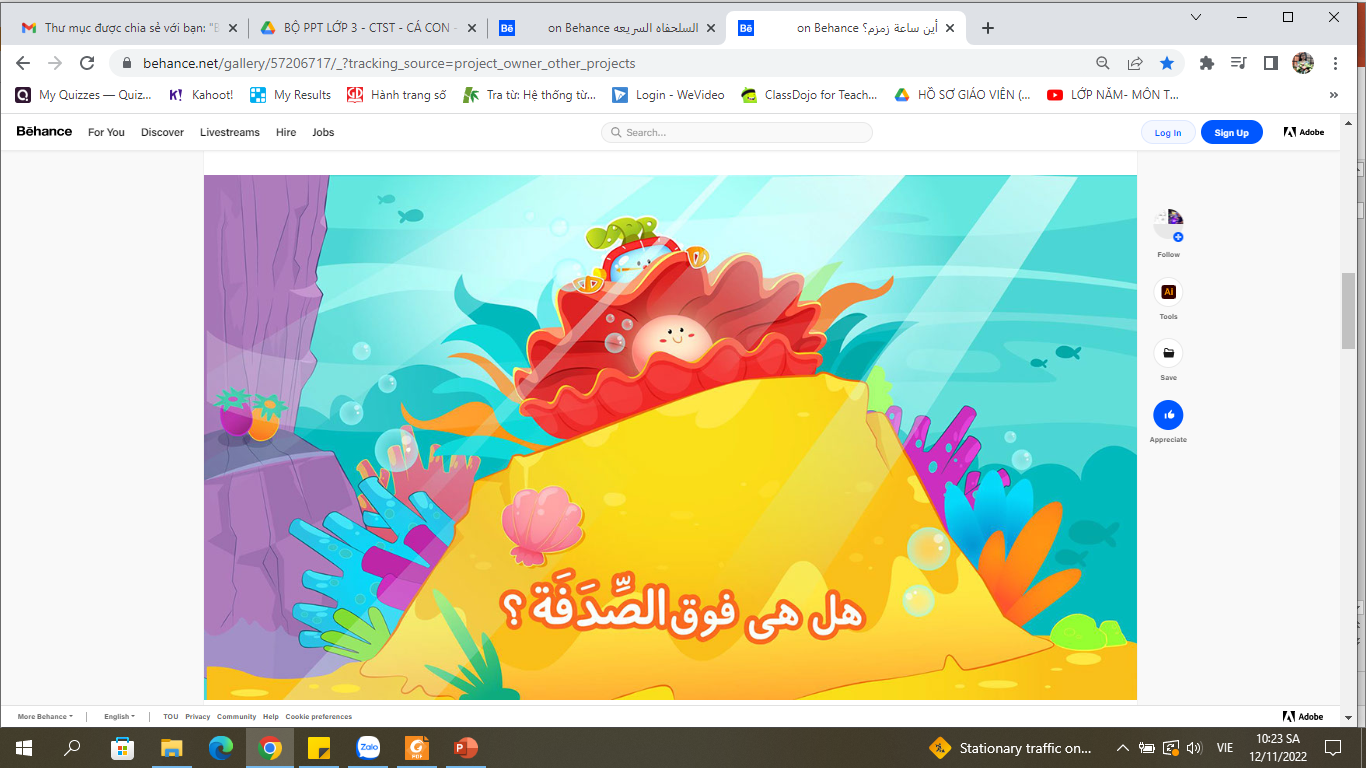 Quan sát tranh và chọn cách thiết lập quan hệ bạn bè. Vì sao em chọn cách đó?
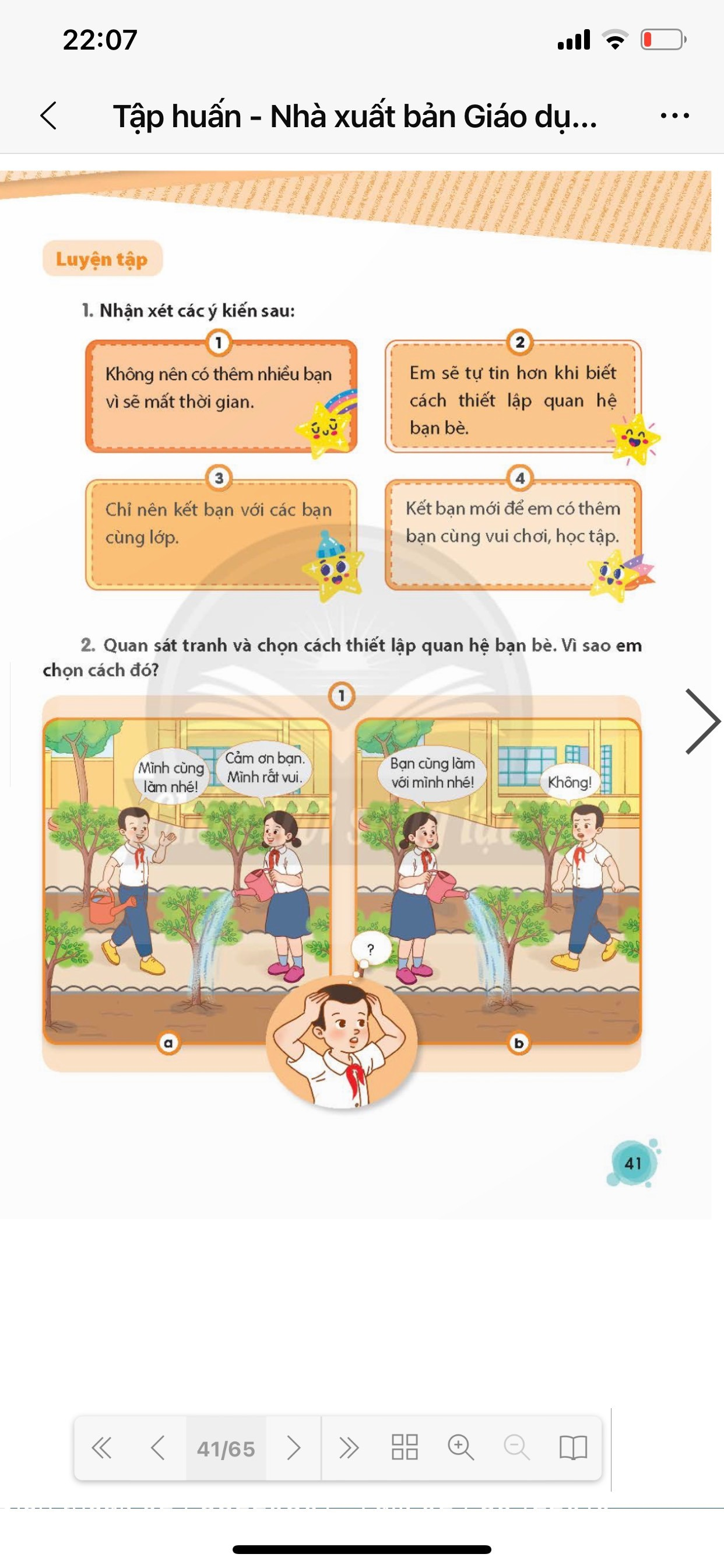 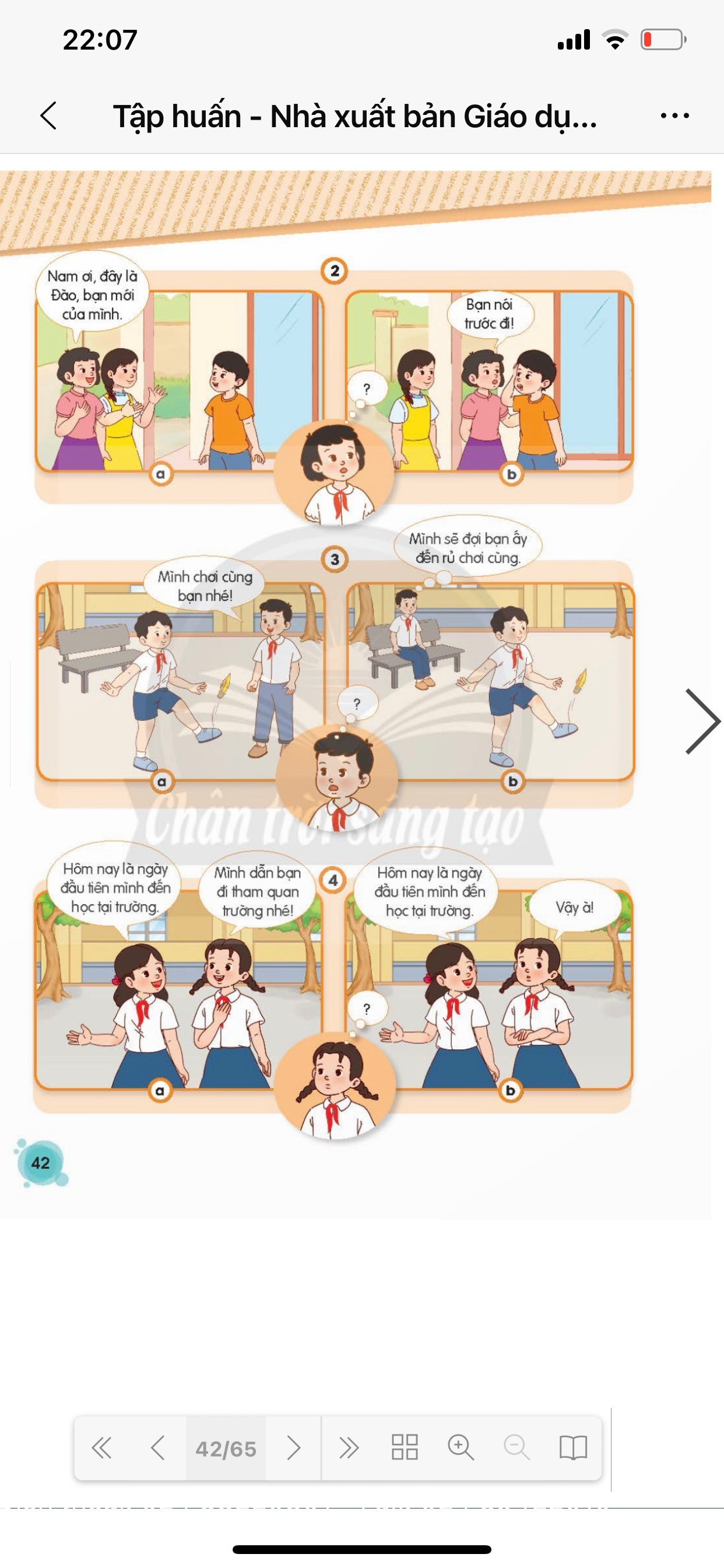 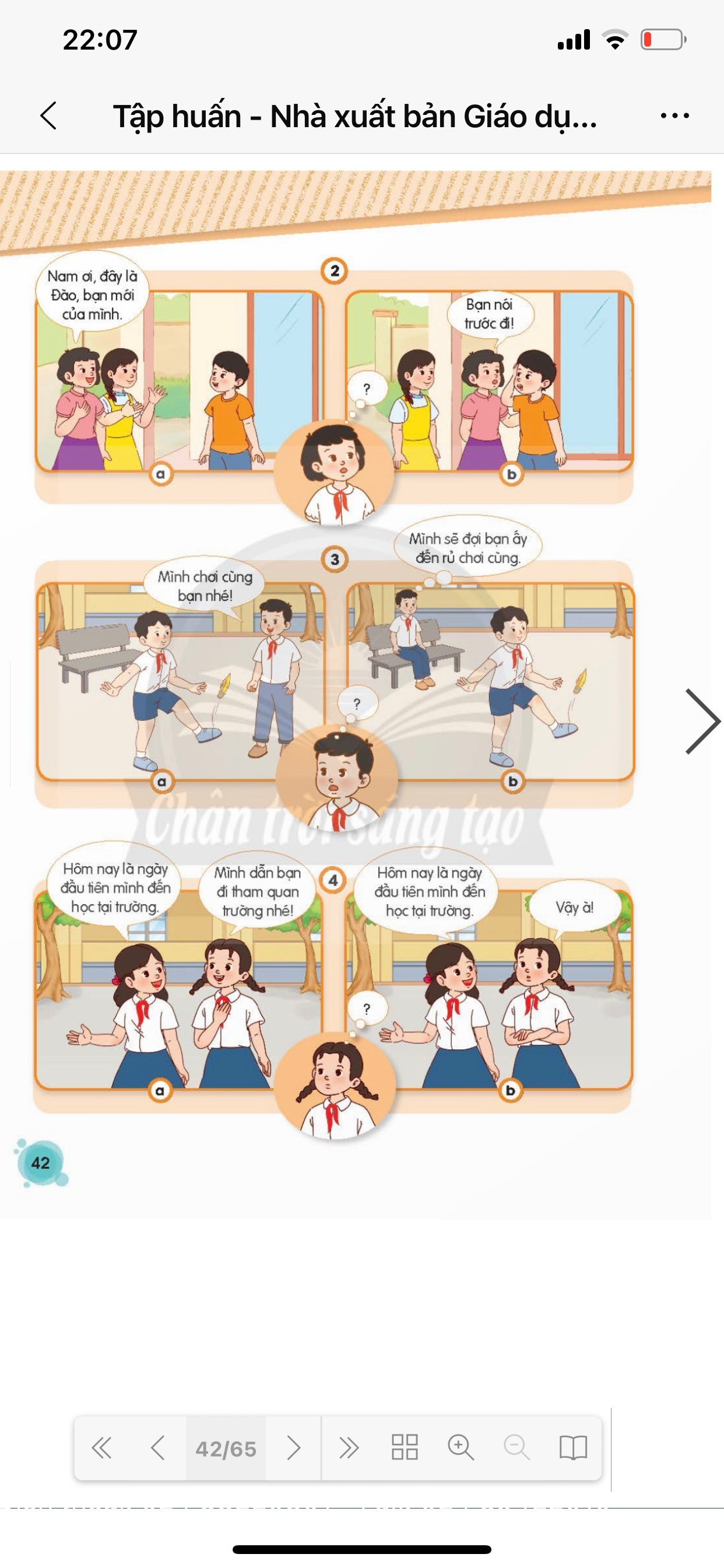 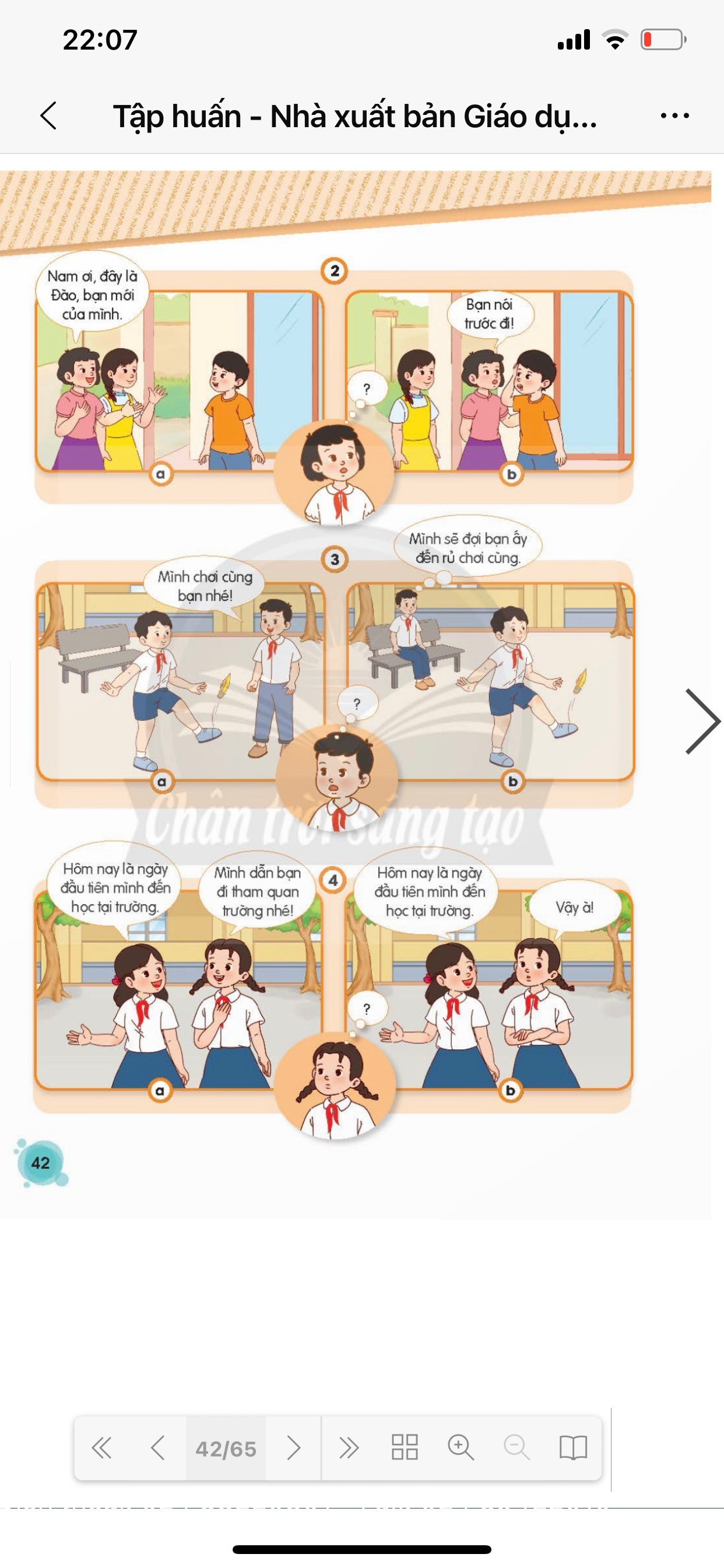 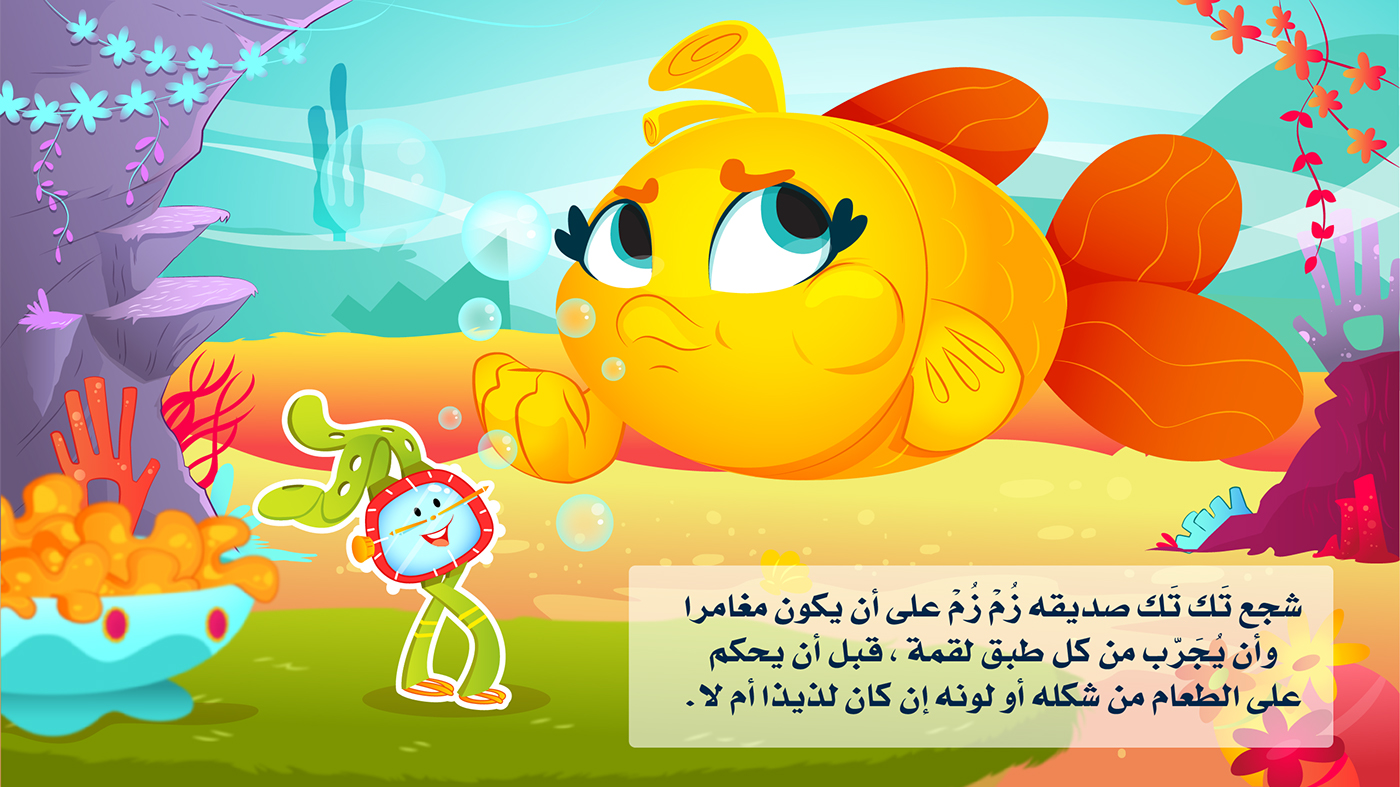 Thảo luận nhóm 4
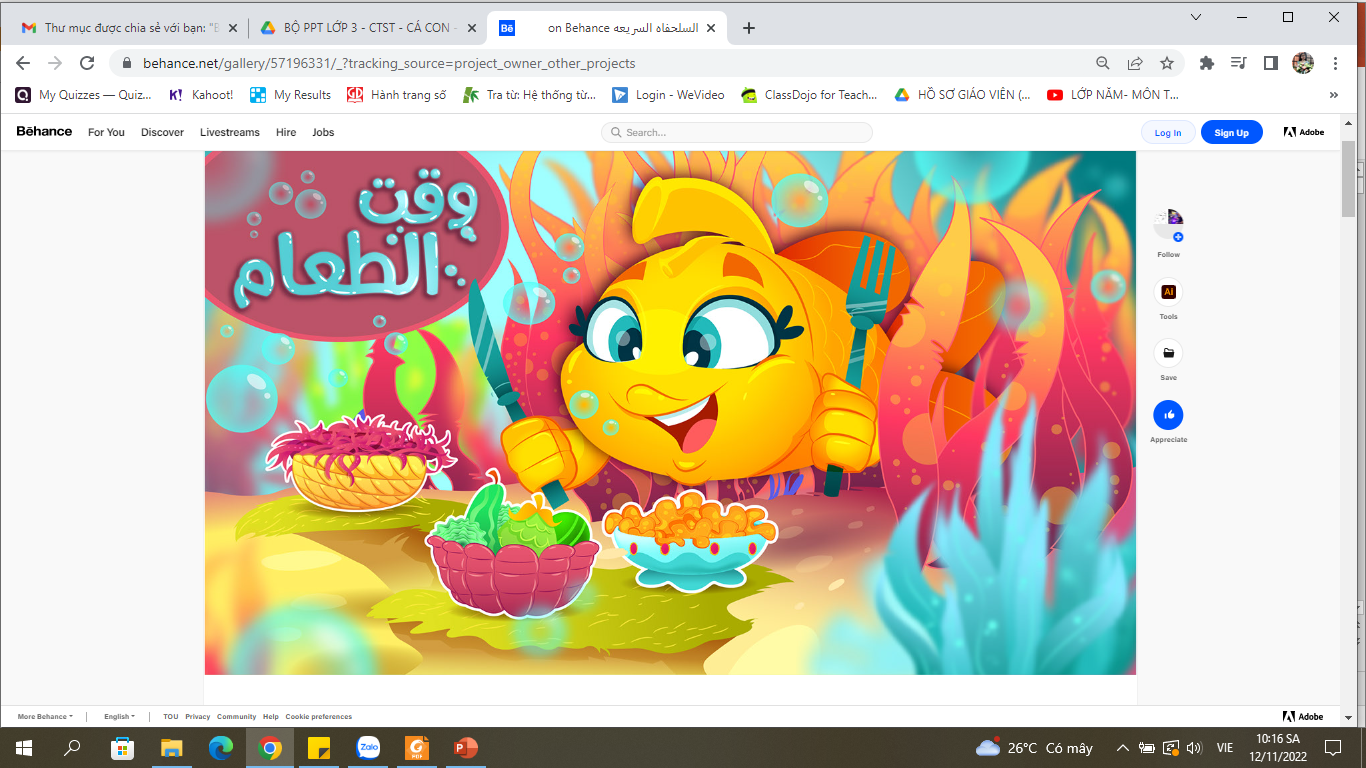 CÙNG CHIA SẺ
CÙNG CHIA SẺ
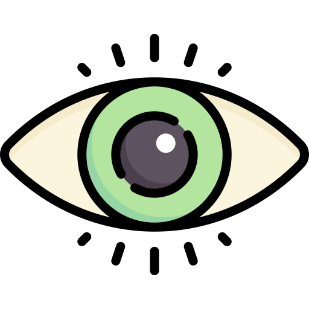 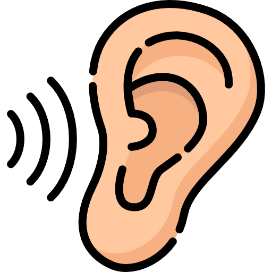 Mắt dõi
Tai nghe
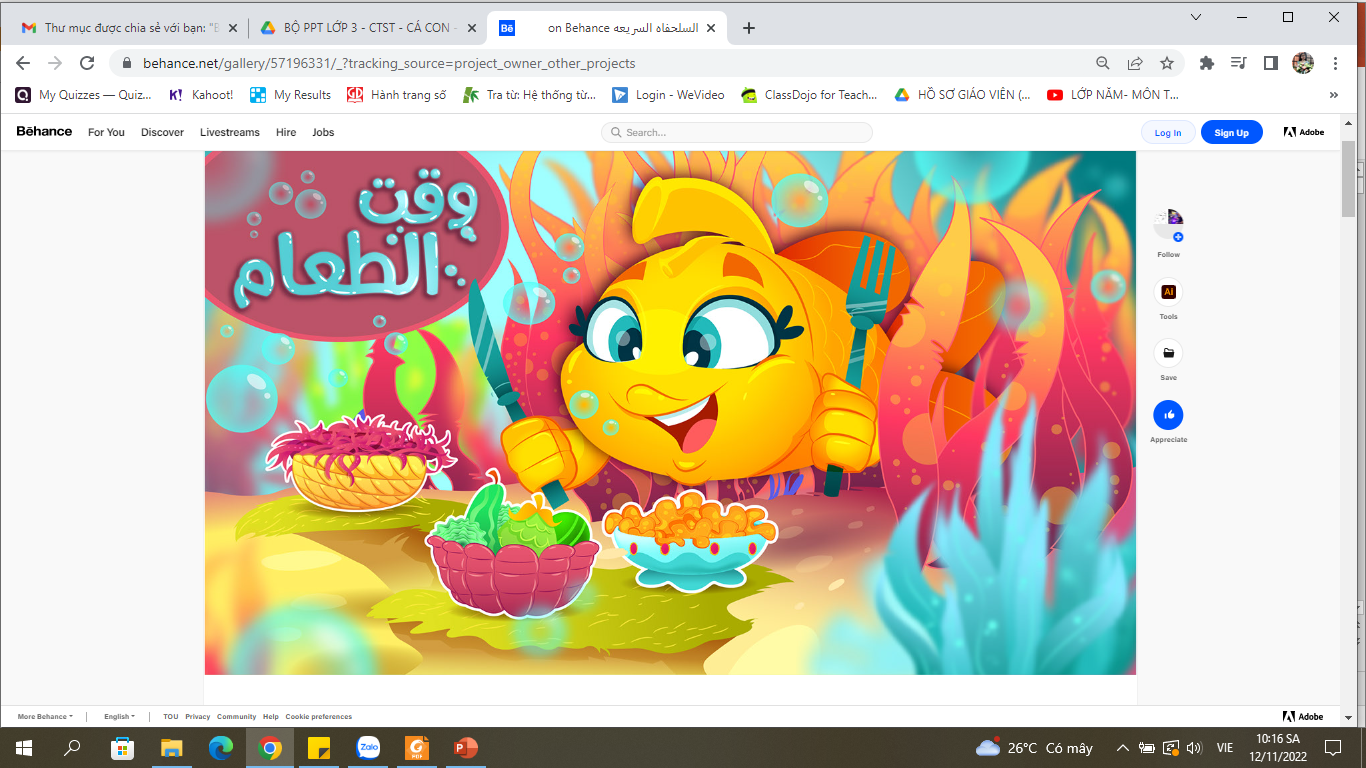 CÙNG NHẬN XÉT
CÙNG NHẬN XÉT
Tiêu chí đánh giá
Nhóm có nhiều ý kiến nhất.
Nhóm có ý kiến hay nhất.
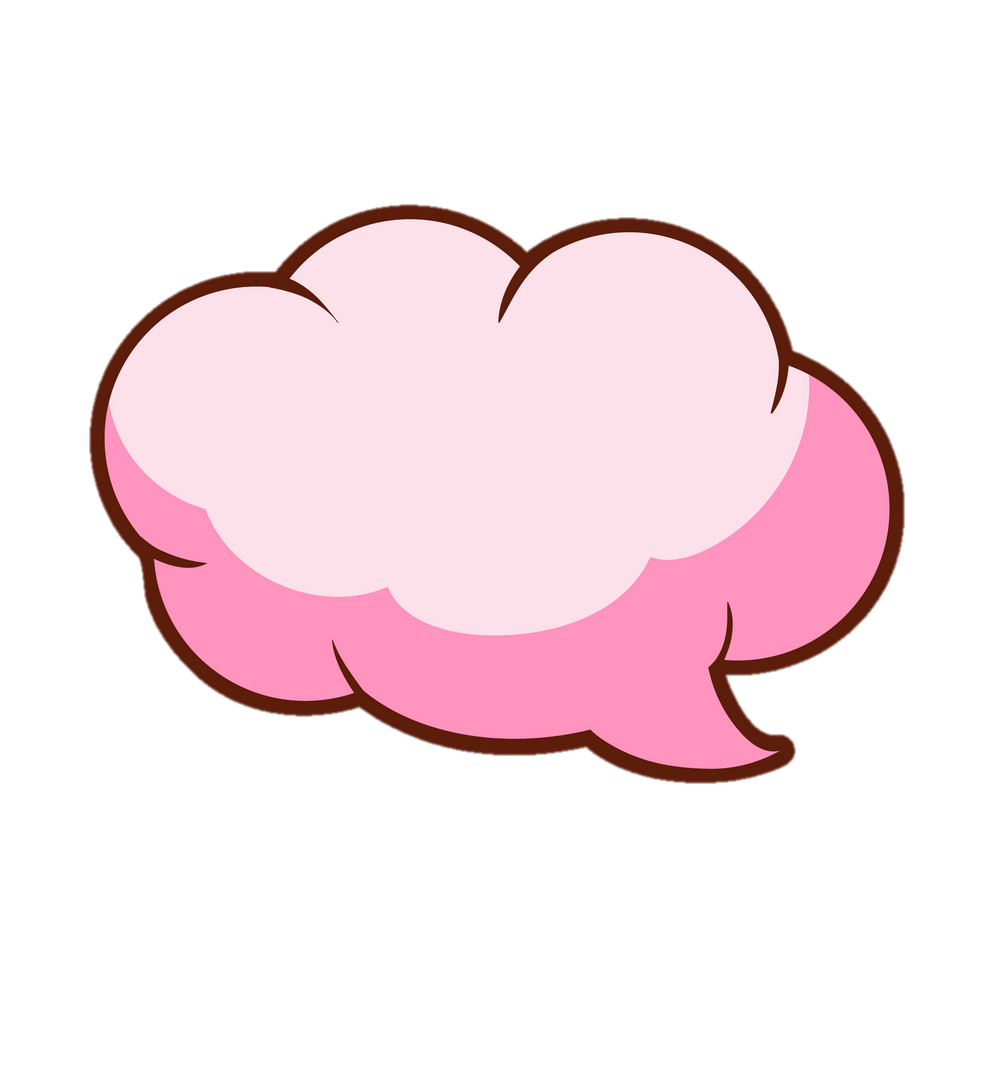 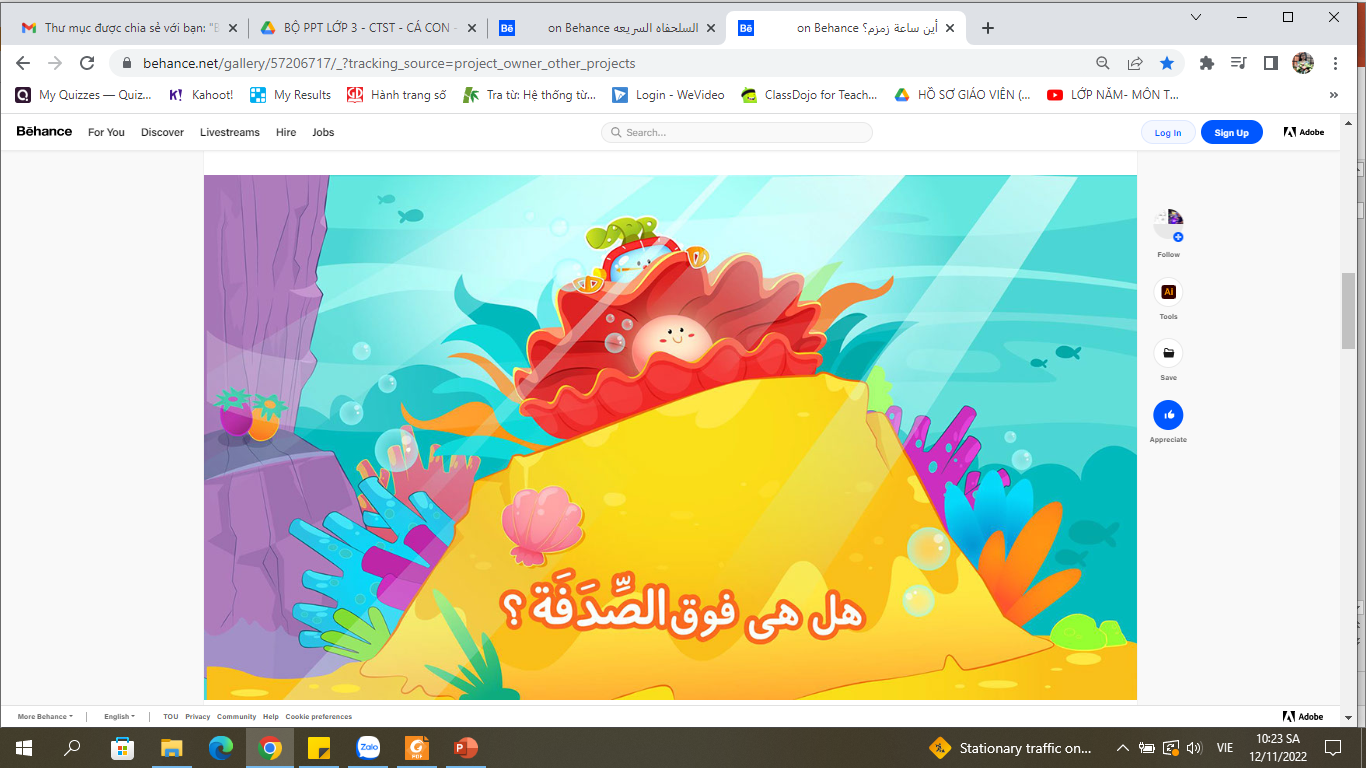 Quan sát tranh và chọn cách thiết lập quan hệ bạn bè. Vì sao em chọn cách đó?
Cách chào bạn thân thiện, chủ động đề nghị cùng làm việc với bạn, miệng cười tươi và tay mở ra thay vì nét mặt khó chịu, lời nói cộc cằn.
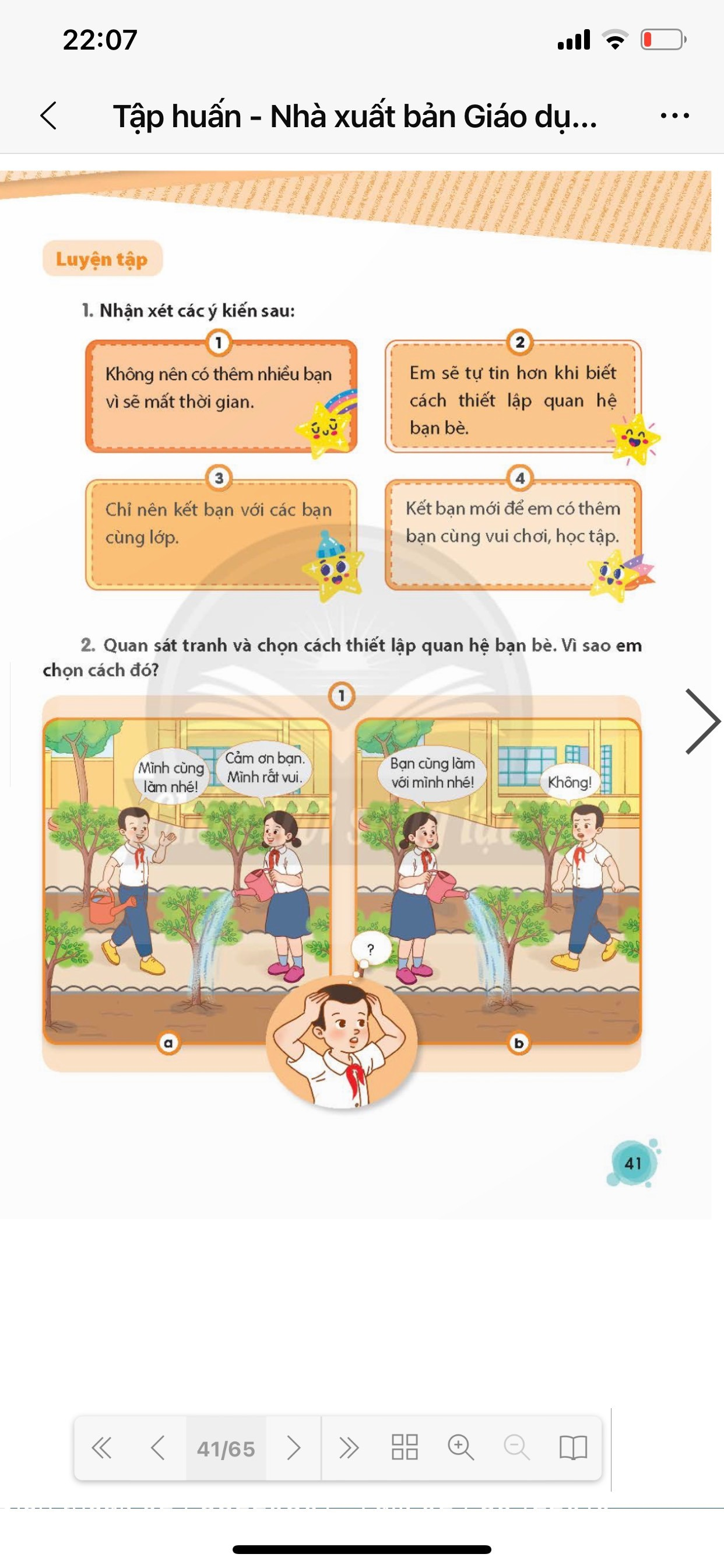 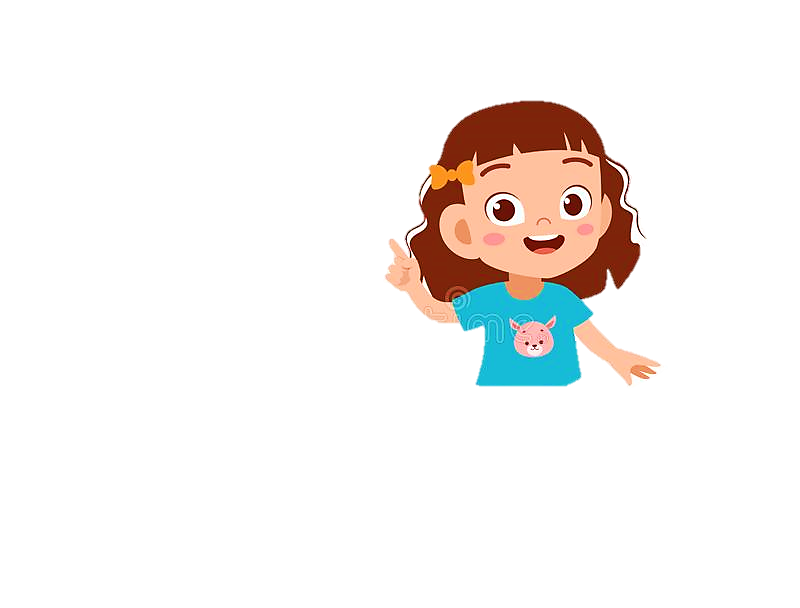 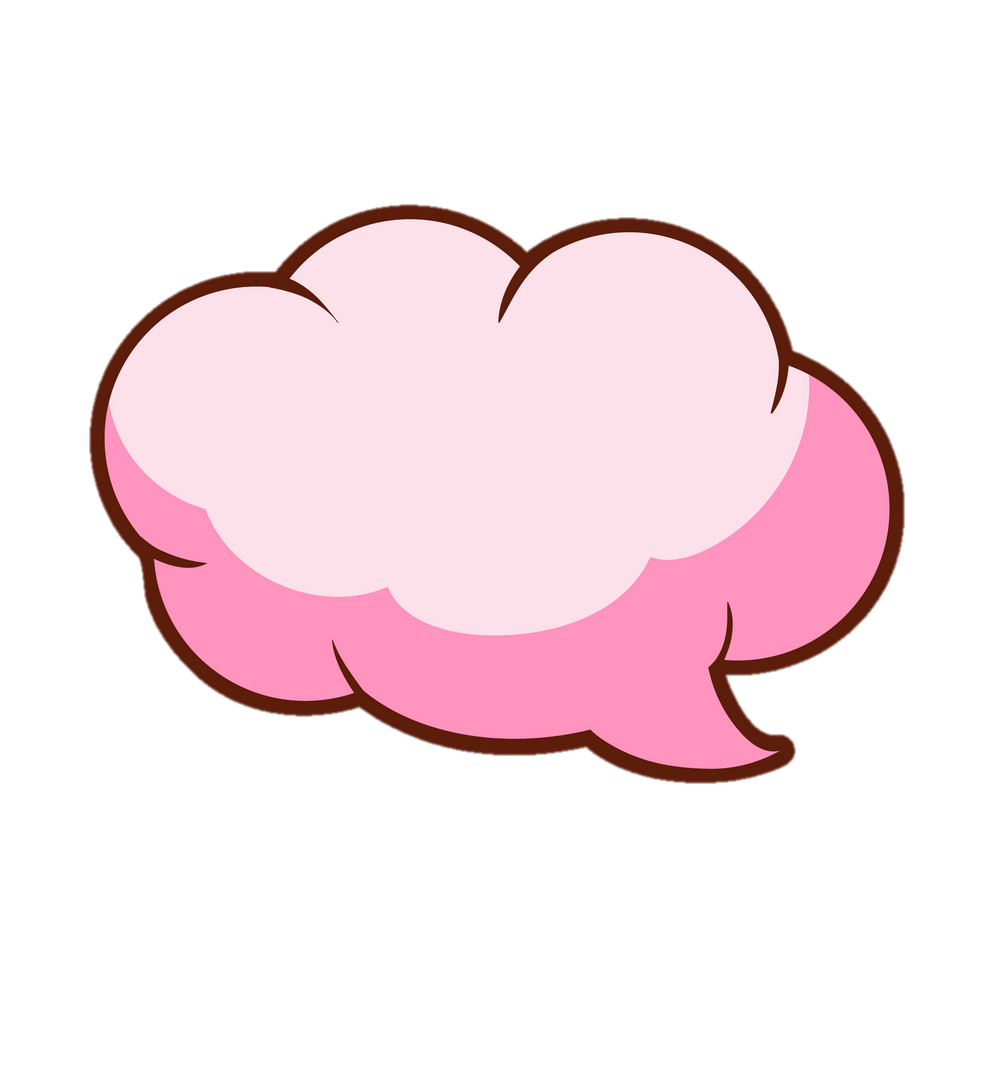 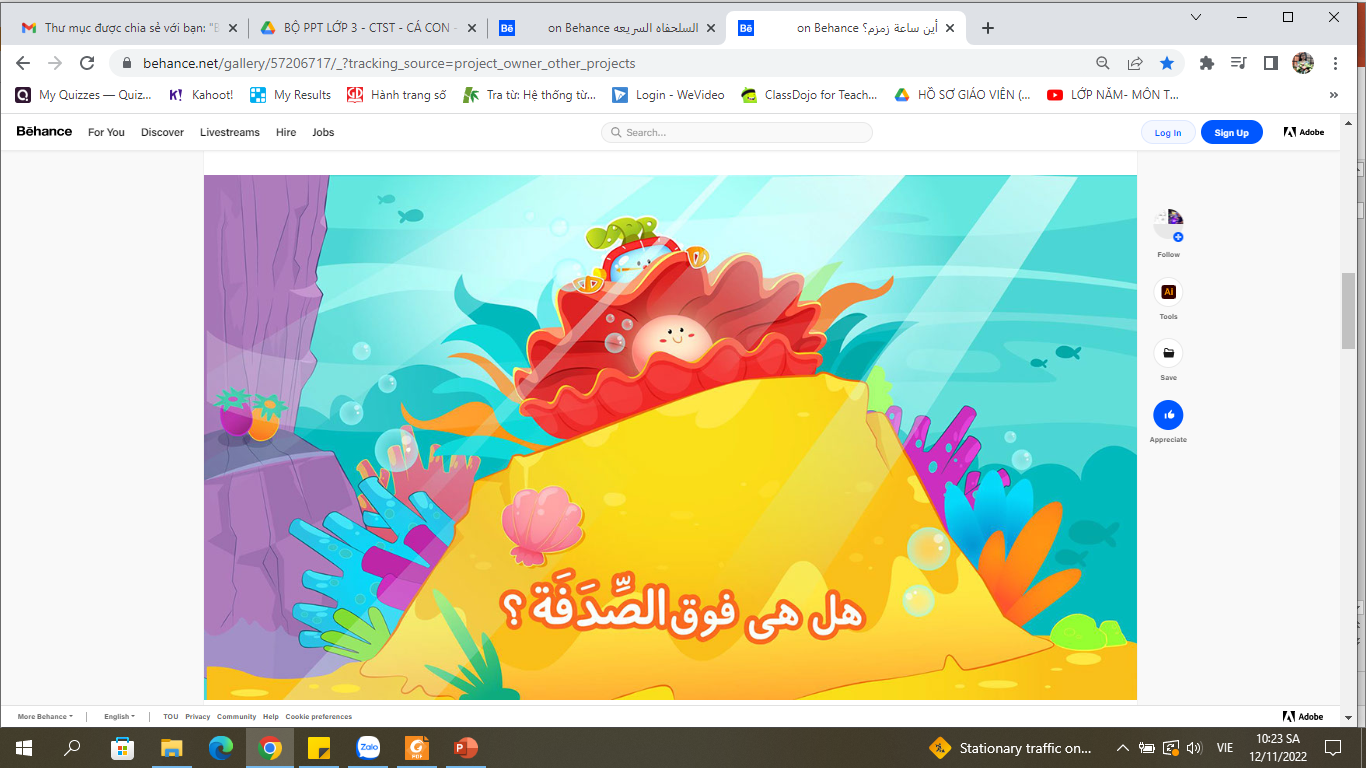 Quan sát tranh và chọn cách thiết lập quan hệ bạn bè. Vì sao em chọn cách đó?
Chủ động, vui vẻ giới thiệu bạn mới với bạn cũ thay vì đùn đẩy, thụ động khi giao tiếp với bạn bè.
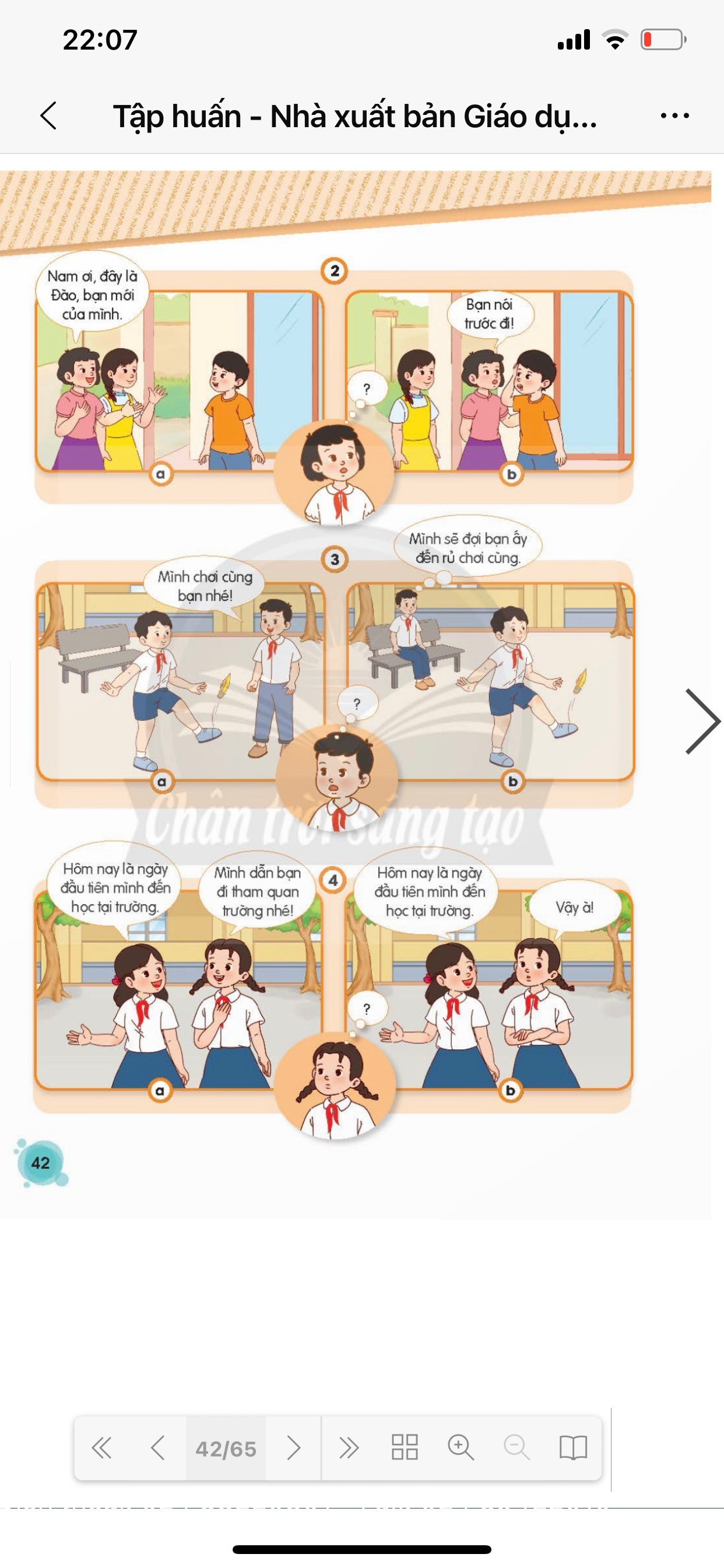 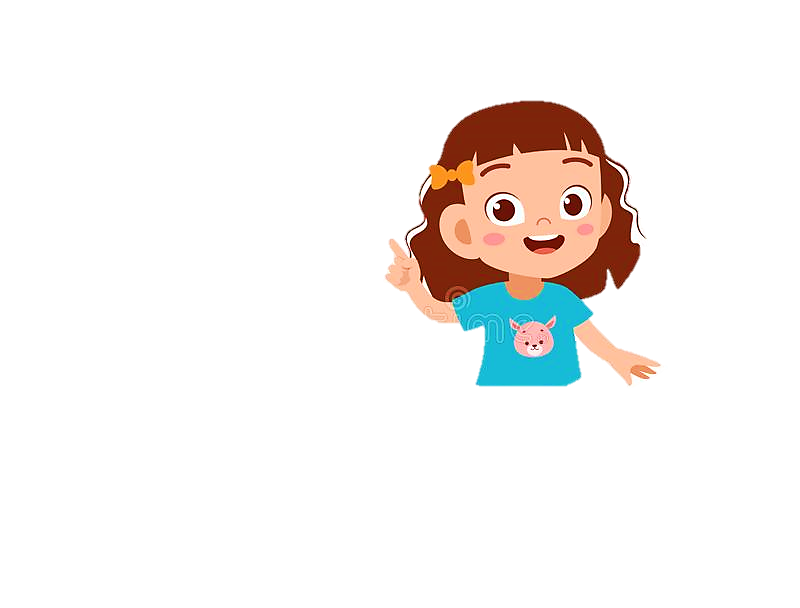 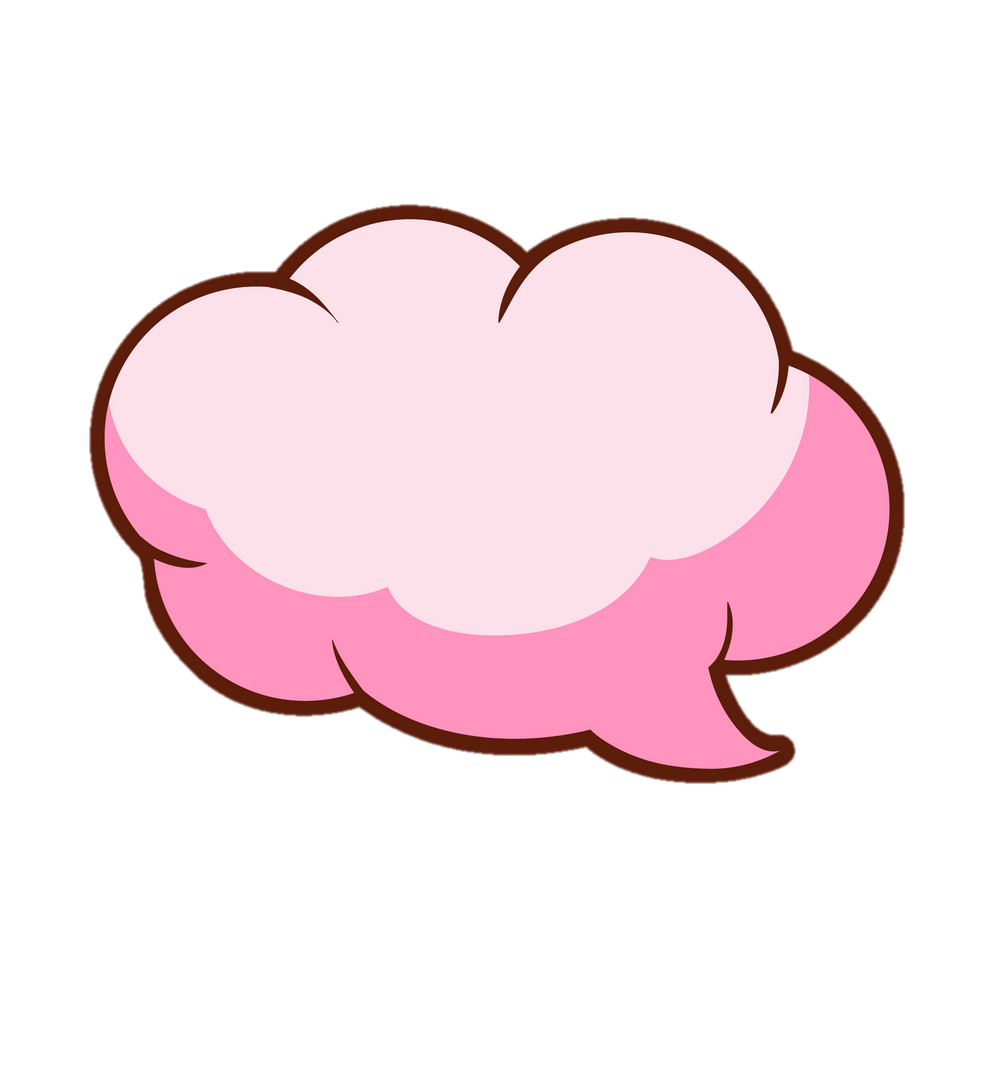 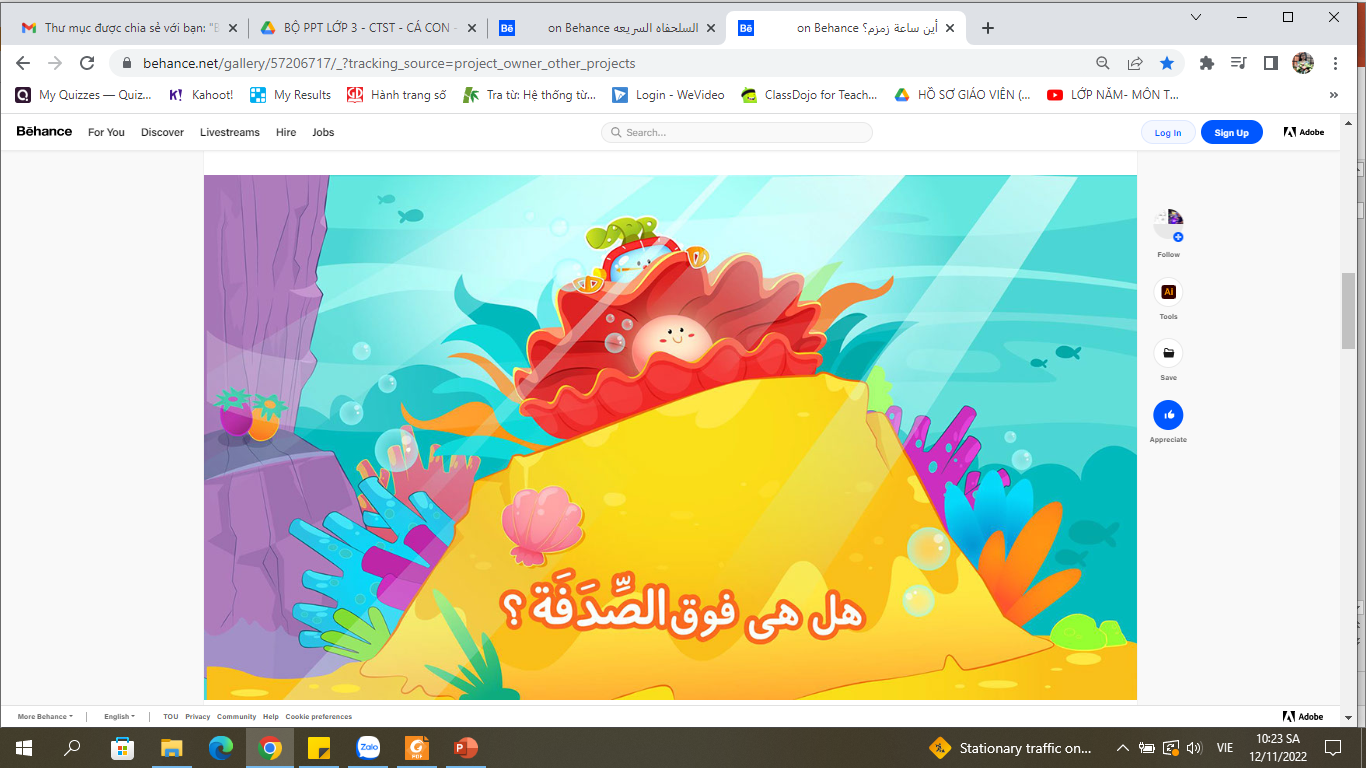 Quan sát tranh và chọn cách thiết lập quan hệ bạn bè. Vì sao em chọn cách đó?
Chủ động làm quen,
hỏi tên bạn thay vì chủ động ngồi im đợi bạn đến chào hỏi với mình trước.
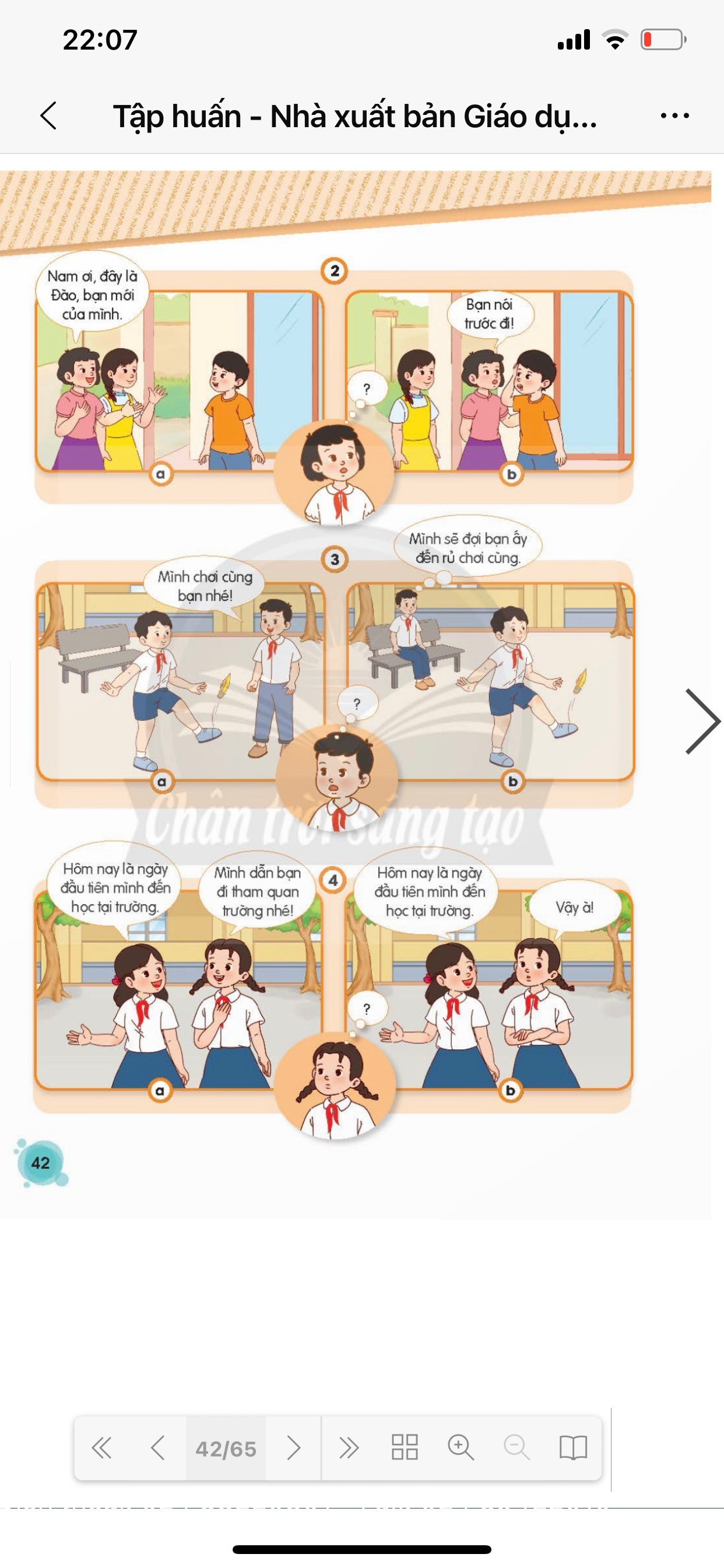 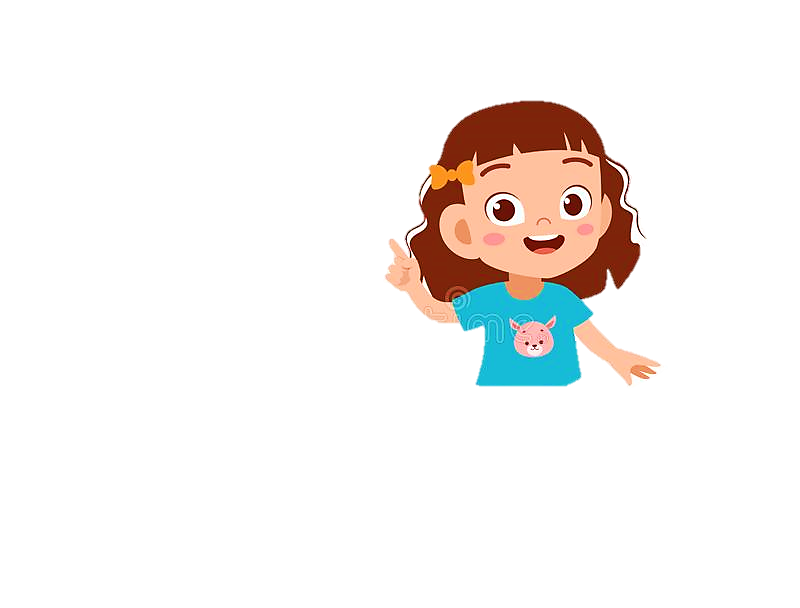 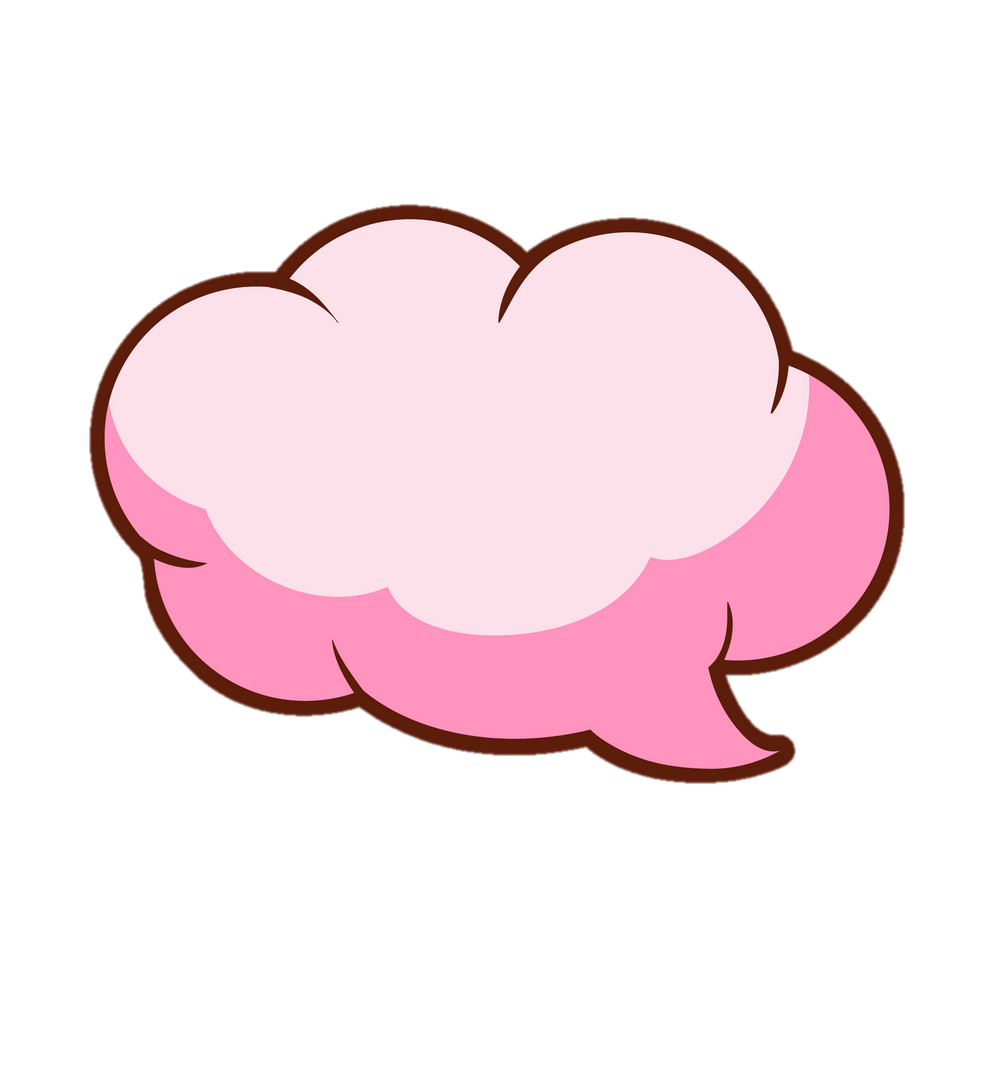 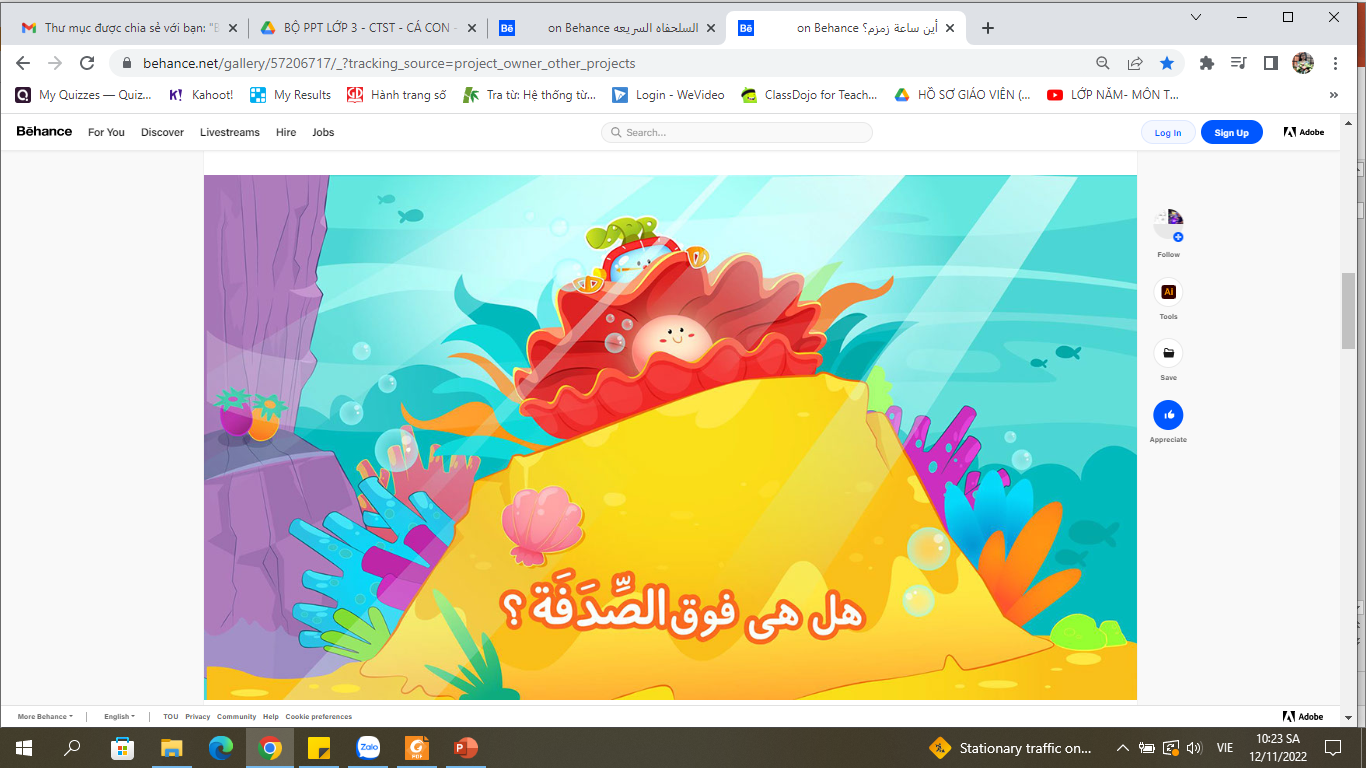 Quan sát tranh và chọn cách thiết lập quan hệ bạn bè. Vì sao em chọn cách đó?
Chủ động, vui vẻ
giúp đỡ bạn (dẫn bạn
đi tham quan trường)
thay vì ngó lơ.
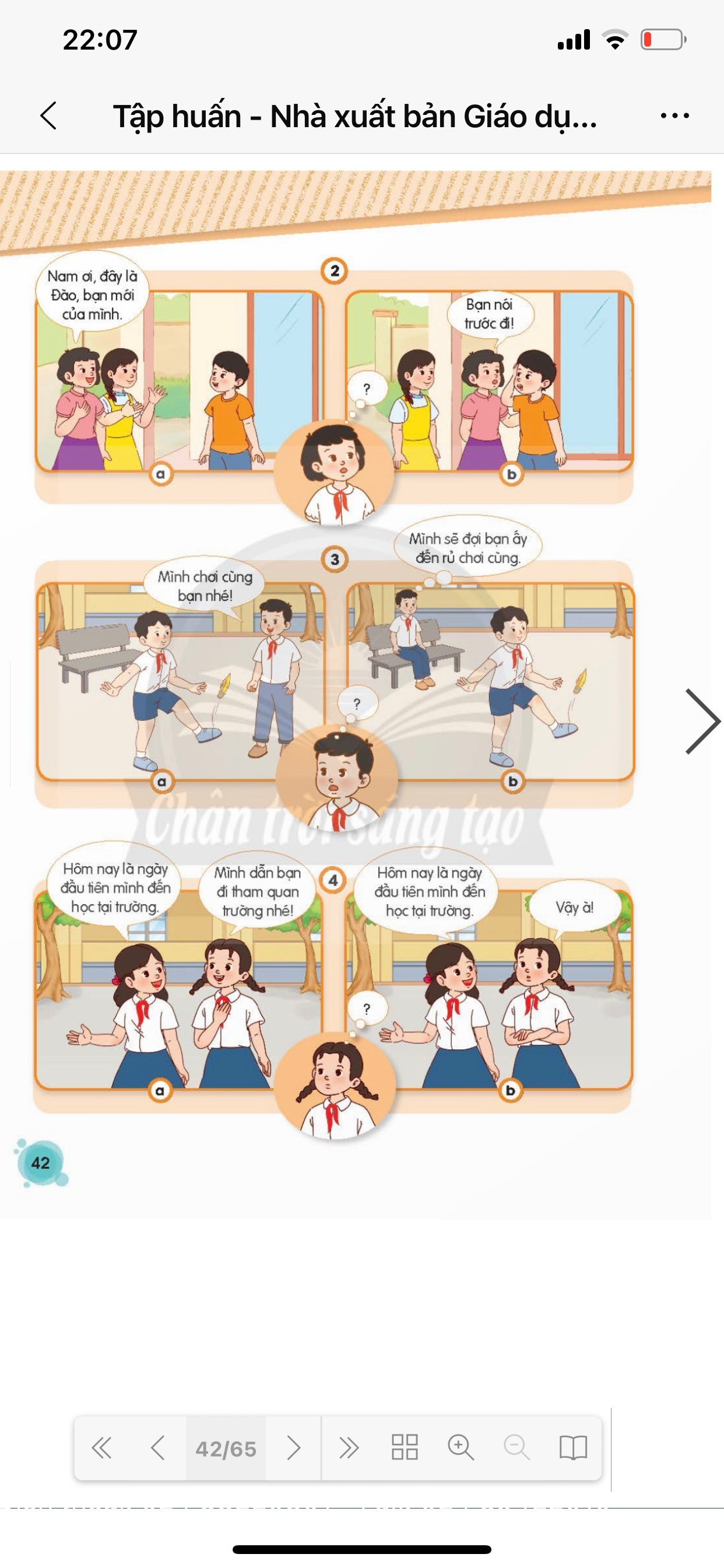 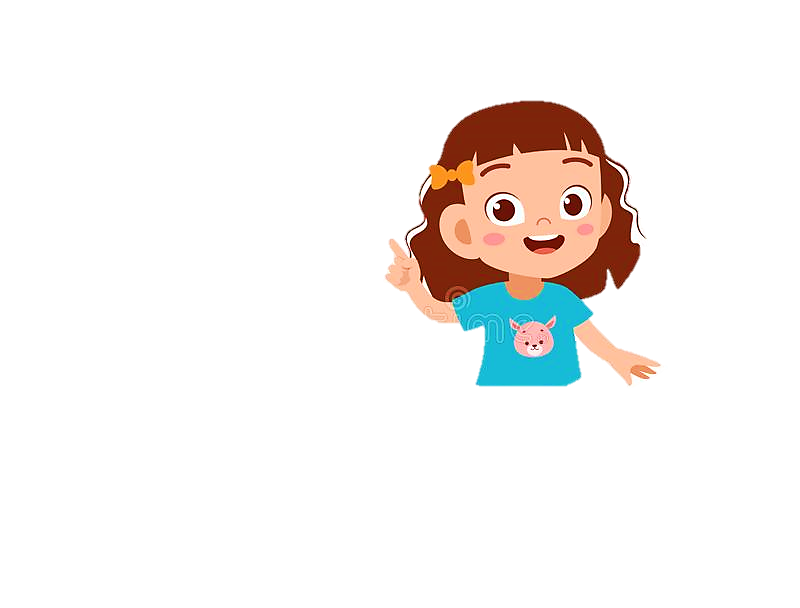 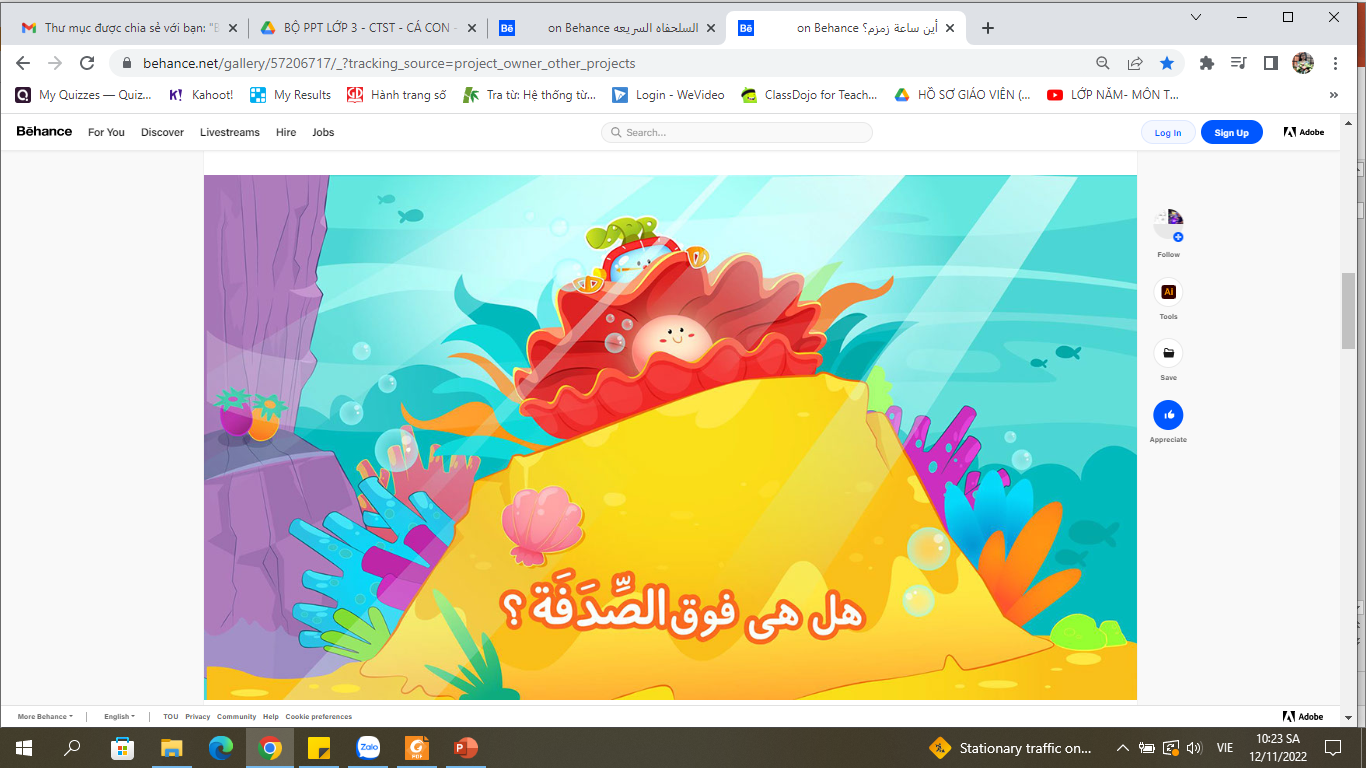 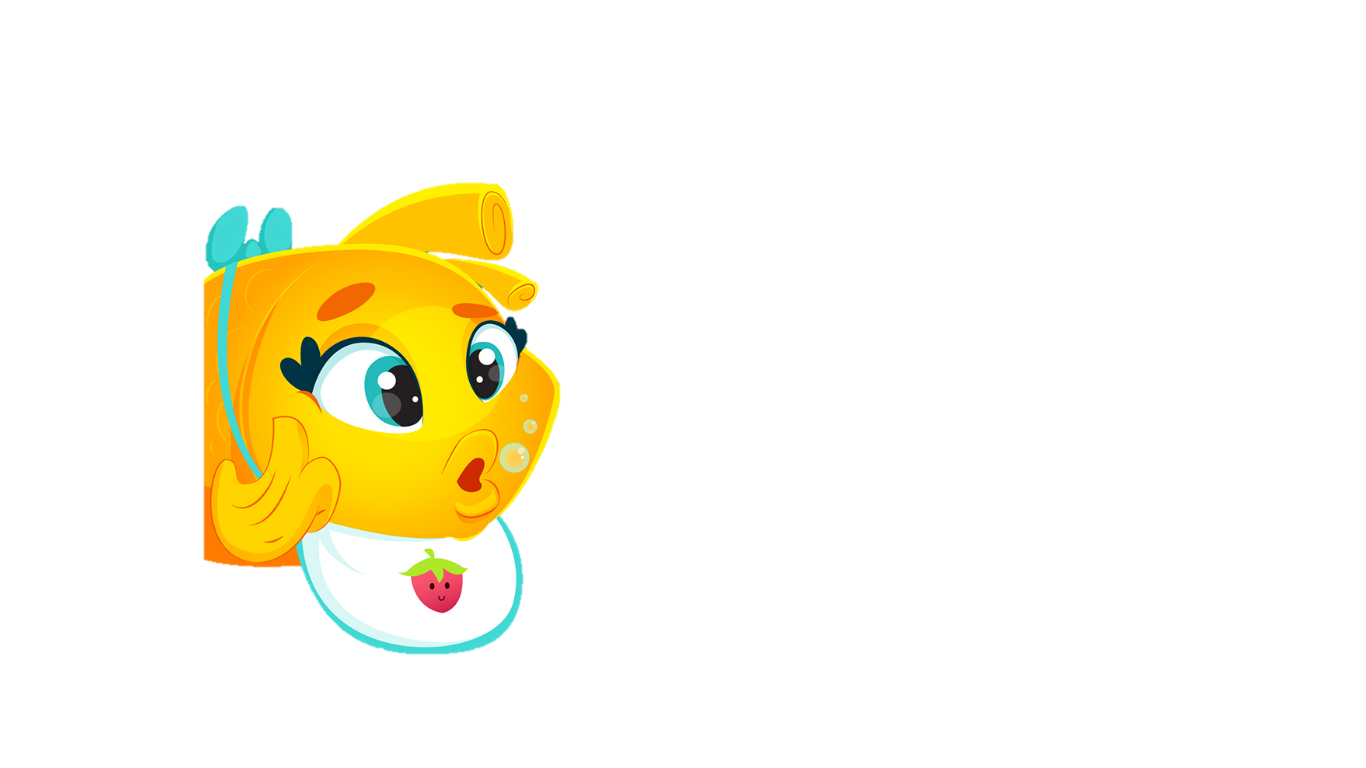 Biết cách thiết lập quan hệ bạn bè giúp em vừa rèn luyện sự tự tin, vừa rèn luyện kĩ năng giao tiếp hiệu quả với bạn bè.
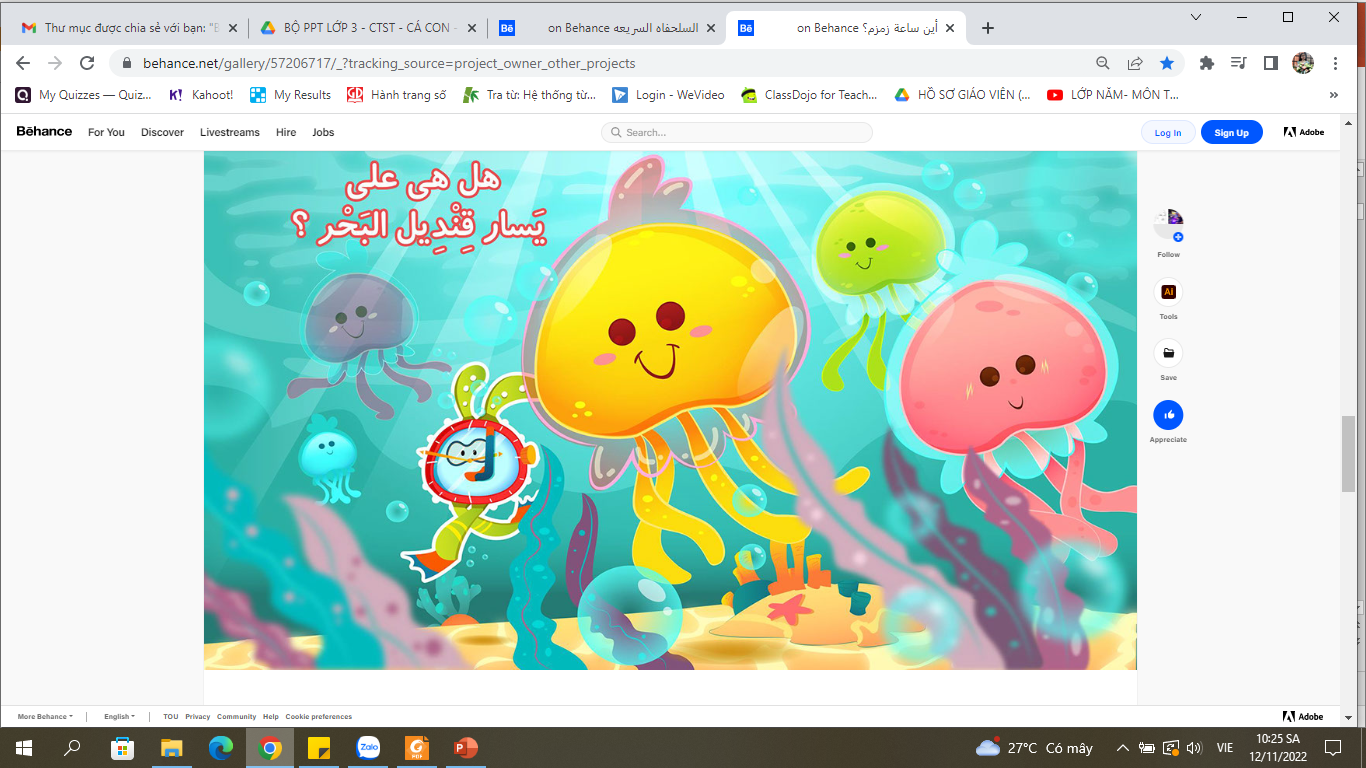 HOẠT ĐỘNG 6
HOẠT ĐỘNG 6
Xử lí tình huống
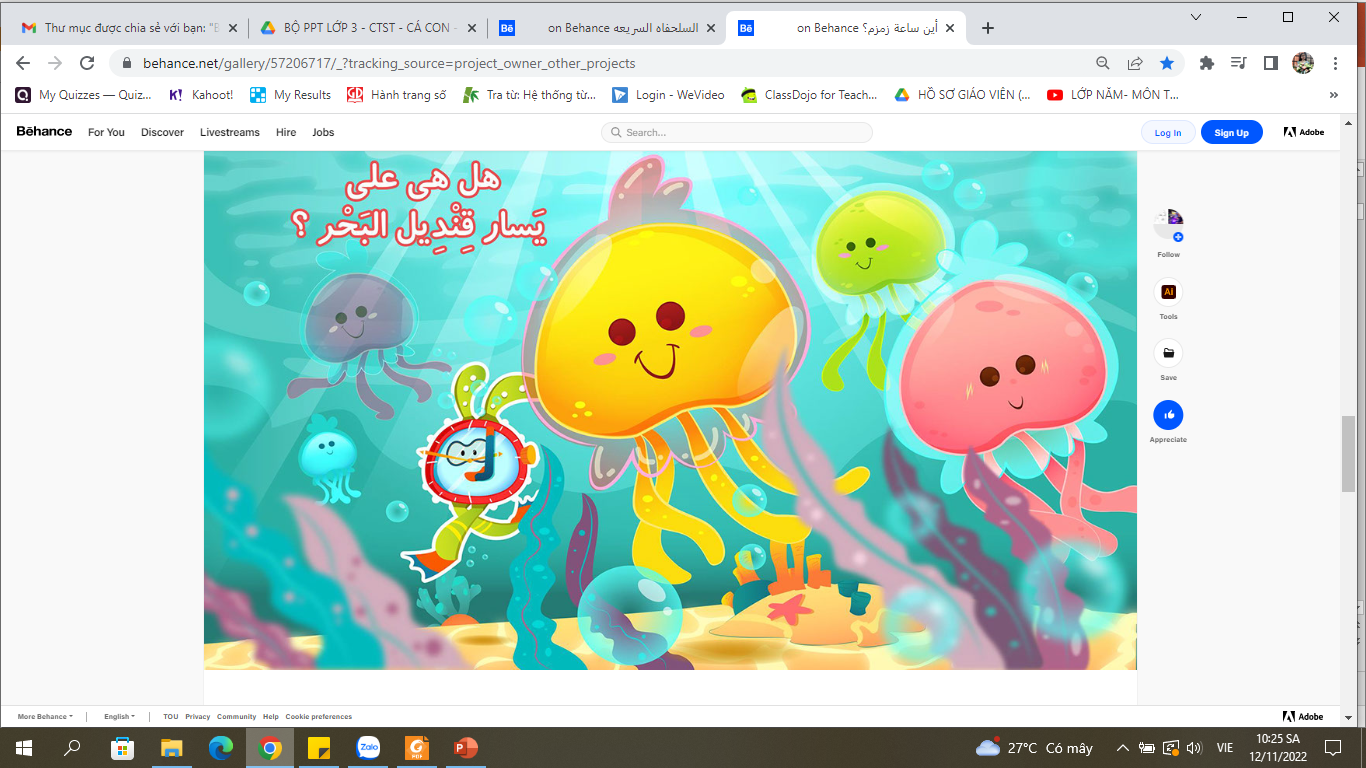 TÌNH HUỐNG 1
Câu lạc bộ Cờ vua của trường Bin tổ chức buổi giao lưu thi đấu. Bin muốn làm quen với bạn đã chơi cờ cùng mình để học hỏi chưa biết phải làm sao.
Nếu là Bin,
em sẽ làm gì?
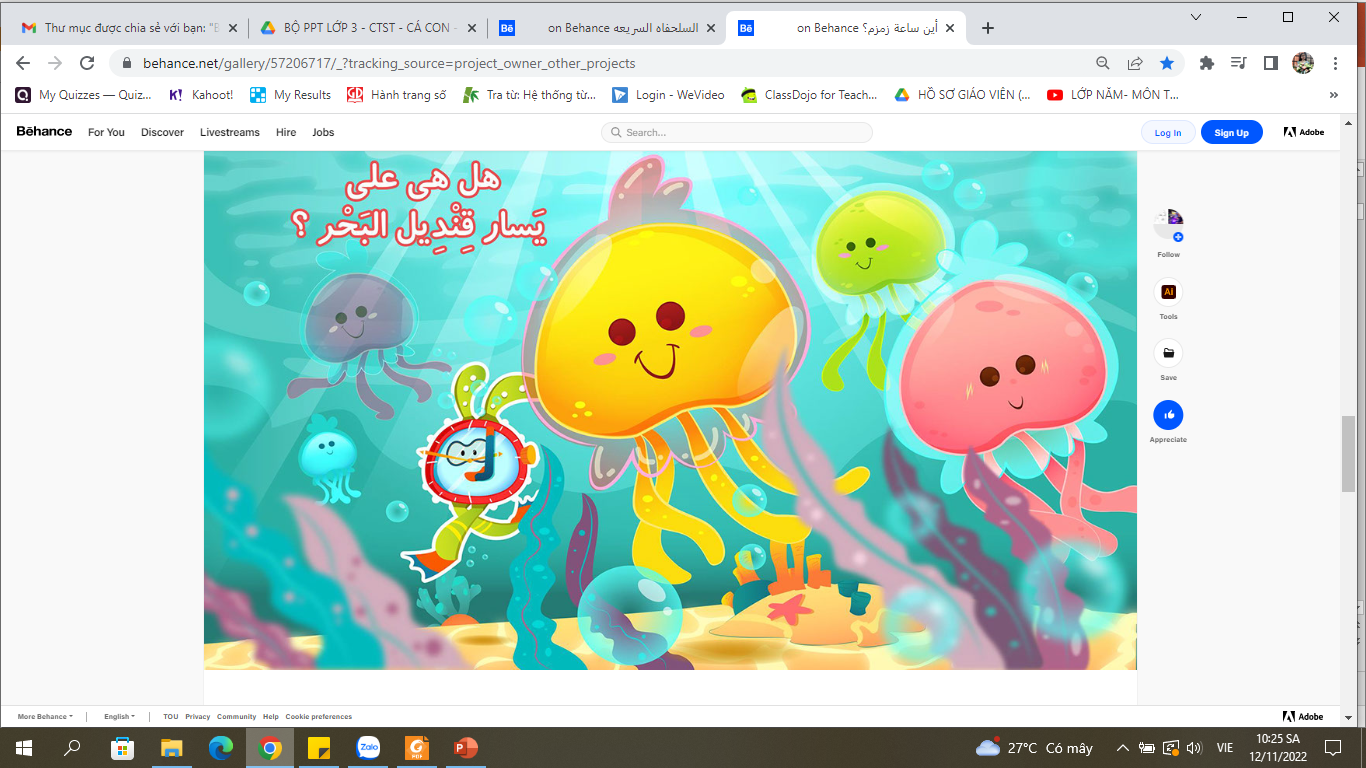 TÌNH HUỐNG 2
Chủ nhật tuần này
là sinh nhật của Cốm. Cốm muốn mời các bạn cùng lớp đến tham dự.
Tuy nhiên, Cốm phân vân không biết nói thế nào với người bạn mới chuyển đến. Nếu là Cốm, em sẽ làm gì?
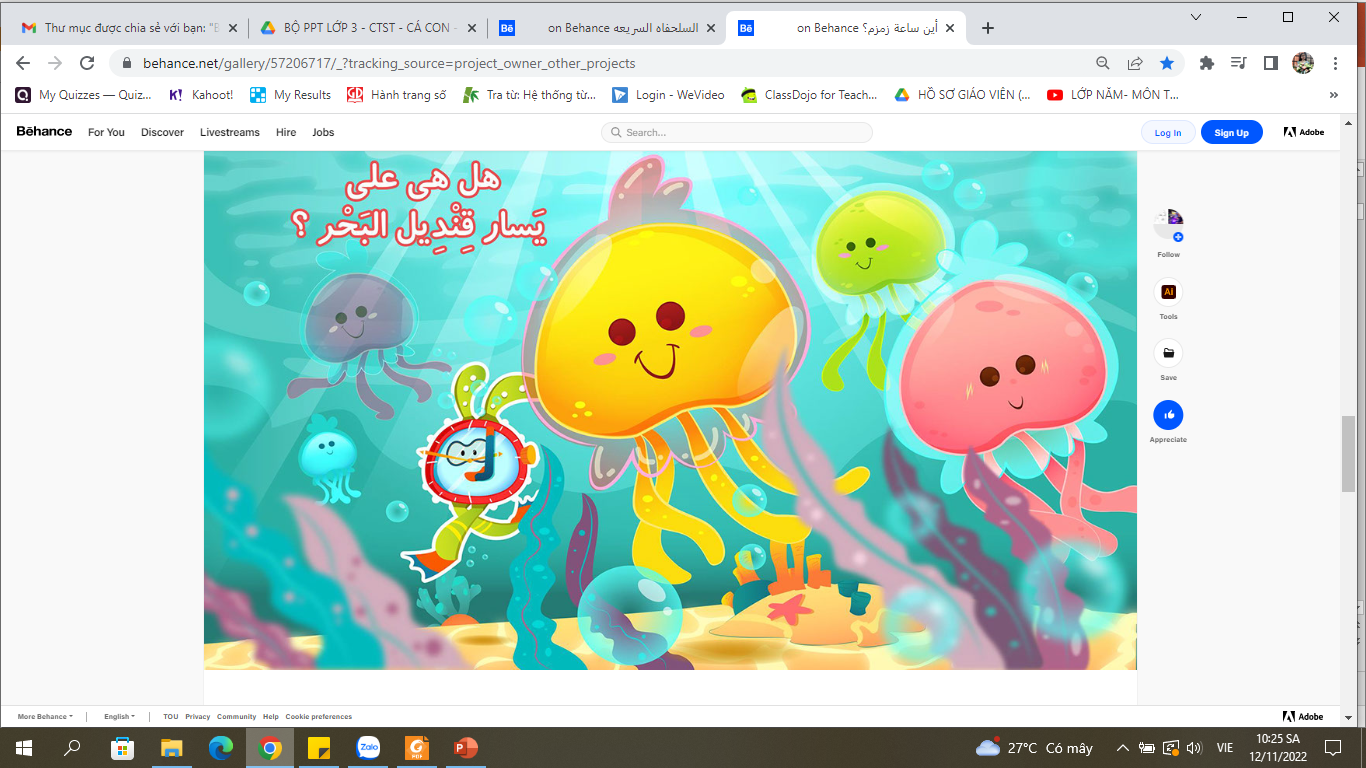 Xử lí tình huống
CÙNG SẮM VAI
CÙNG SẮM VAI
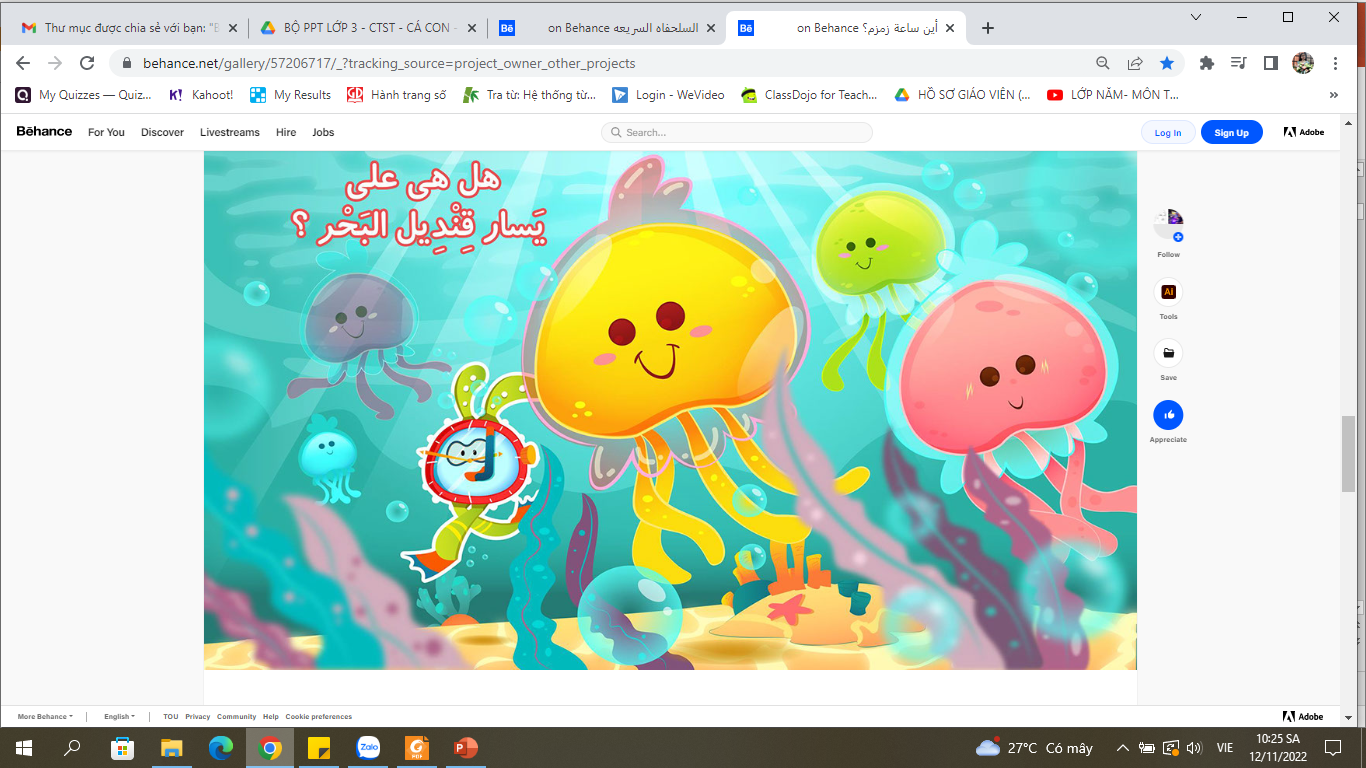 CÙNG NHẬN XÉT
CÙNG NHẬN XÉT
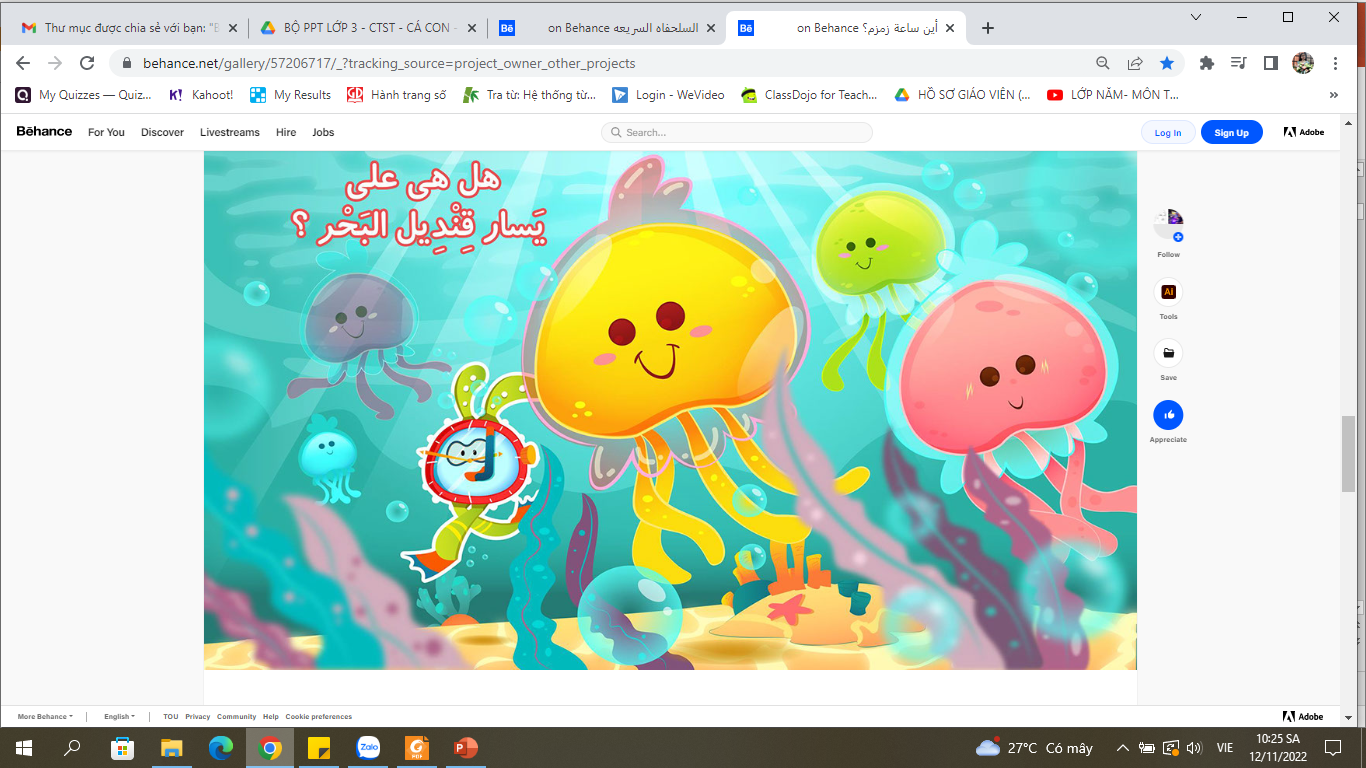 Em có thể thiết lập quan hệ bạn bè
bằng những cách sau:
– Nói lời chào hỏi với bạn mới (nhấn mạnh các yếu tố phi ngôn ngữ: nụ cười, ánh mắt,
cử chỉ tay,...).
– Chủ động giúp đỡ, làm quen với bạn.
– Giới thiệu bạn với người xung quanh.
– Mời bạn tham gia các hoạt động cùng em
(vui chơi, học tập, lao động, ăn uống,...).
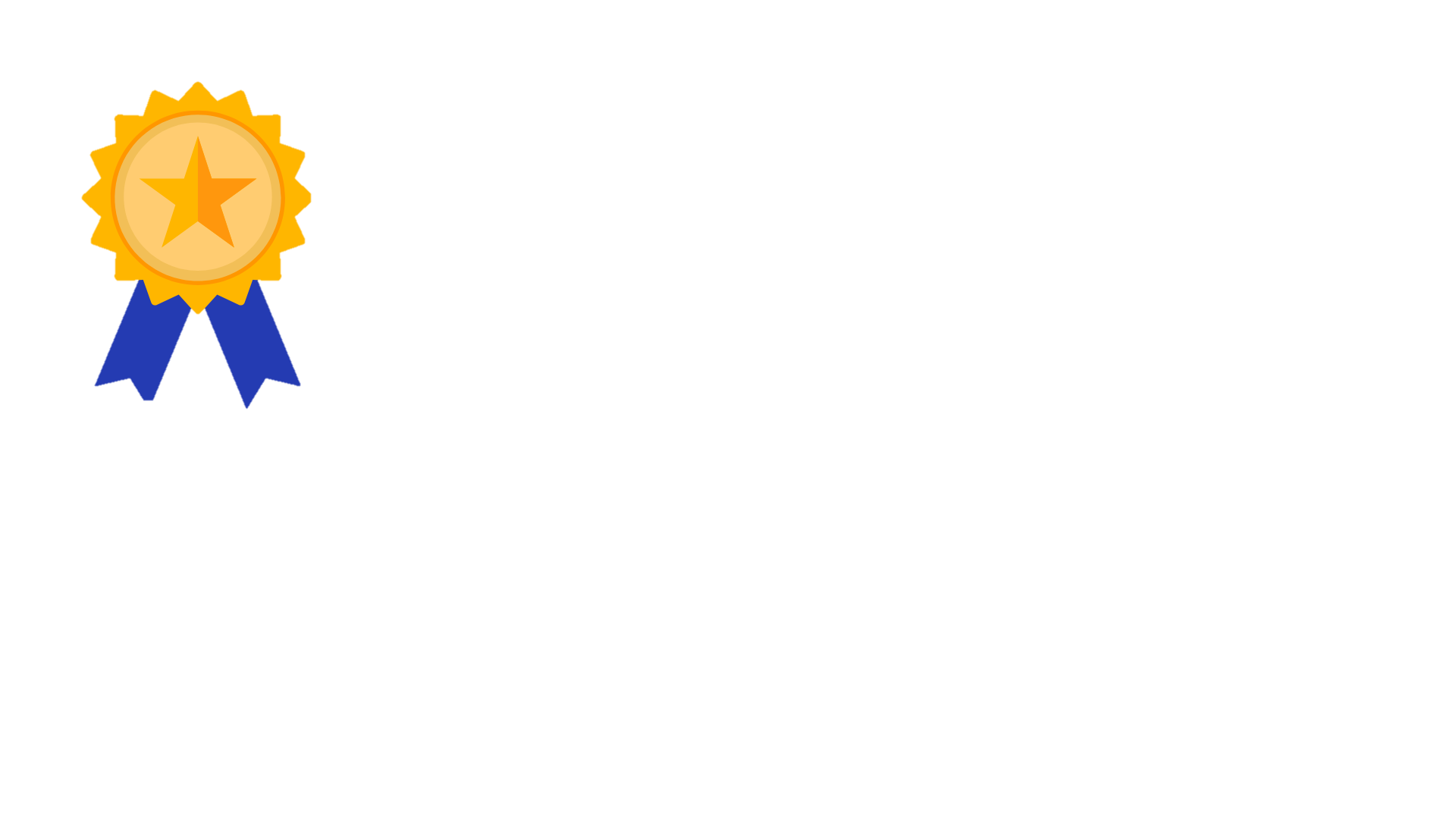 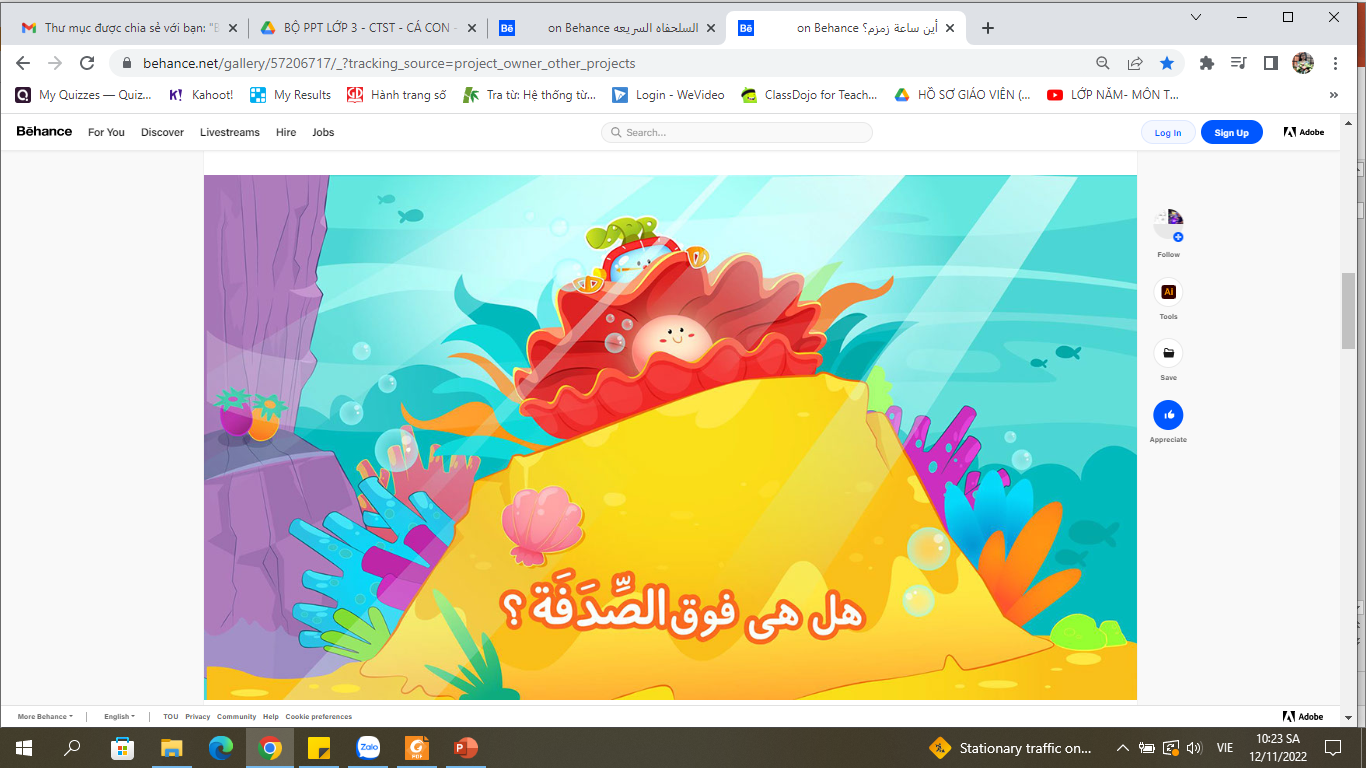 DẶN DÒ
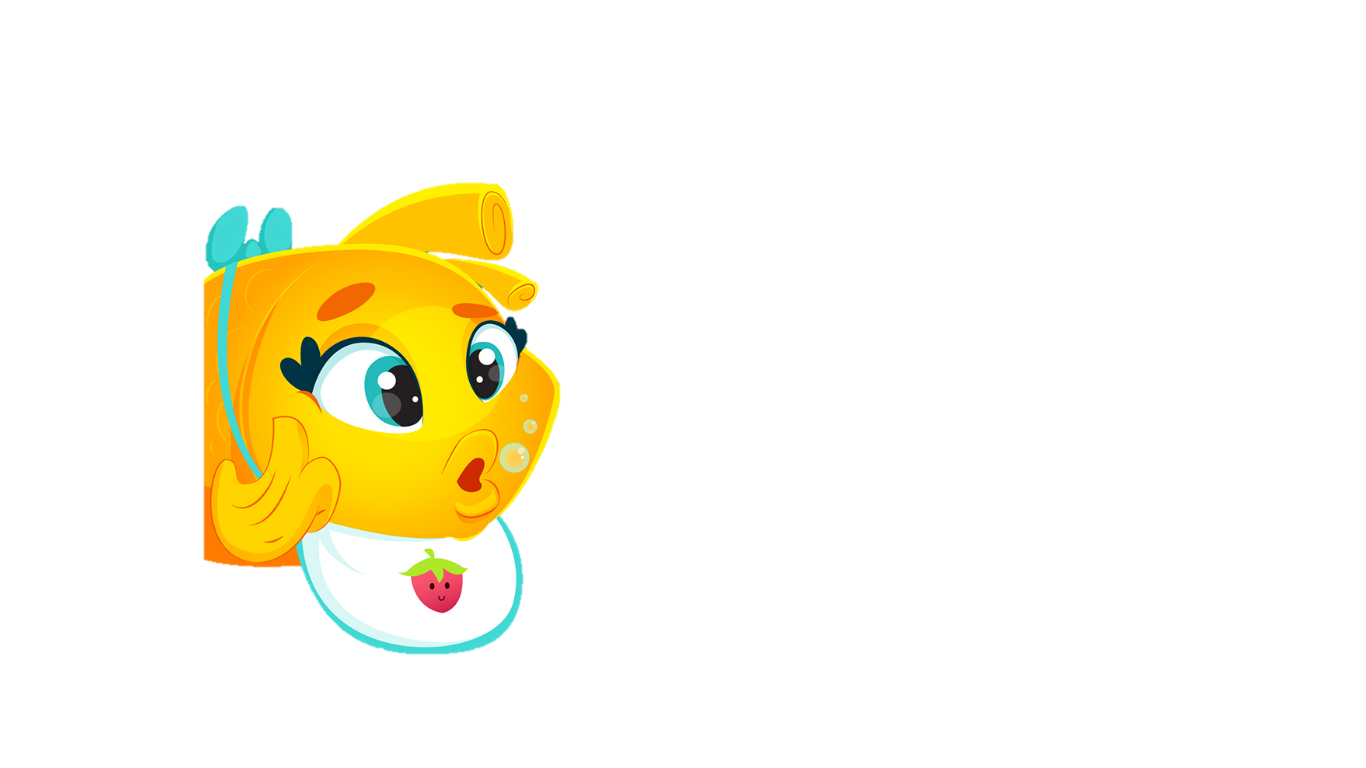 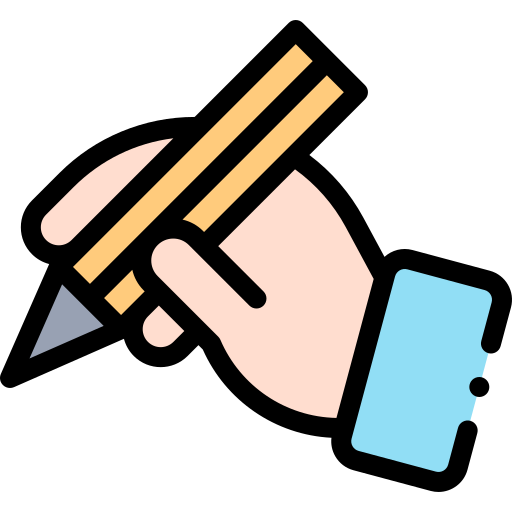 GV ĐIỀN VÀO ĐÂY
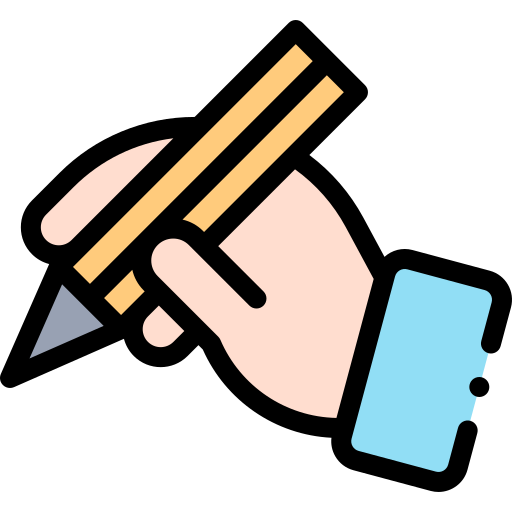 GV ĐIỀN VÀO ĐÂY
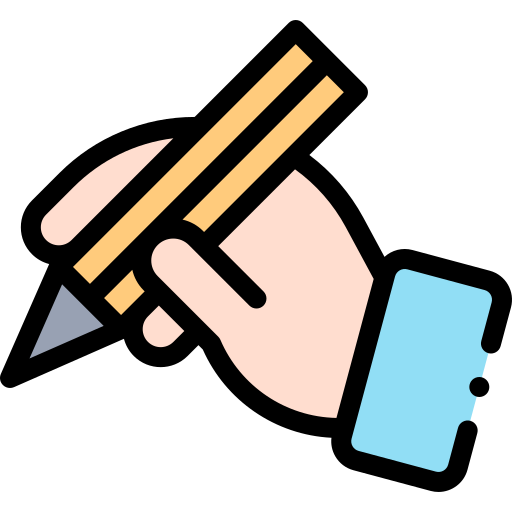 GV ĐIỀN VÀO ĐÂY
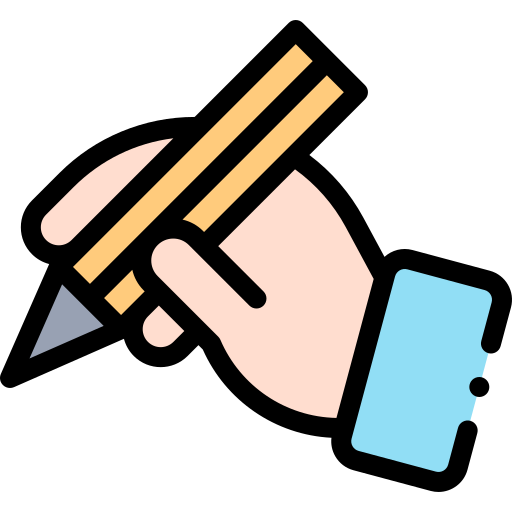 GV ĐIỀN VÀO ĐÂY
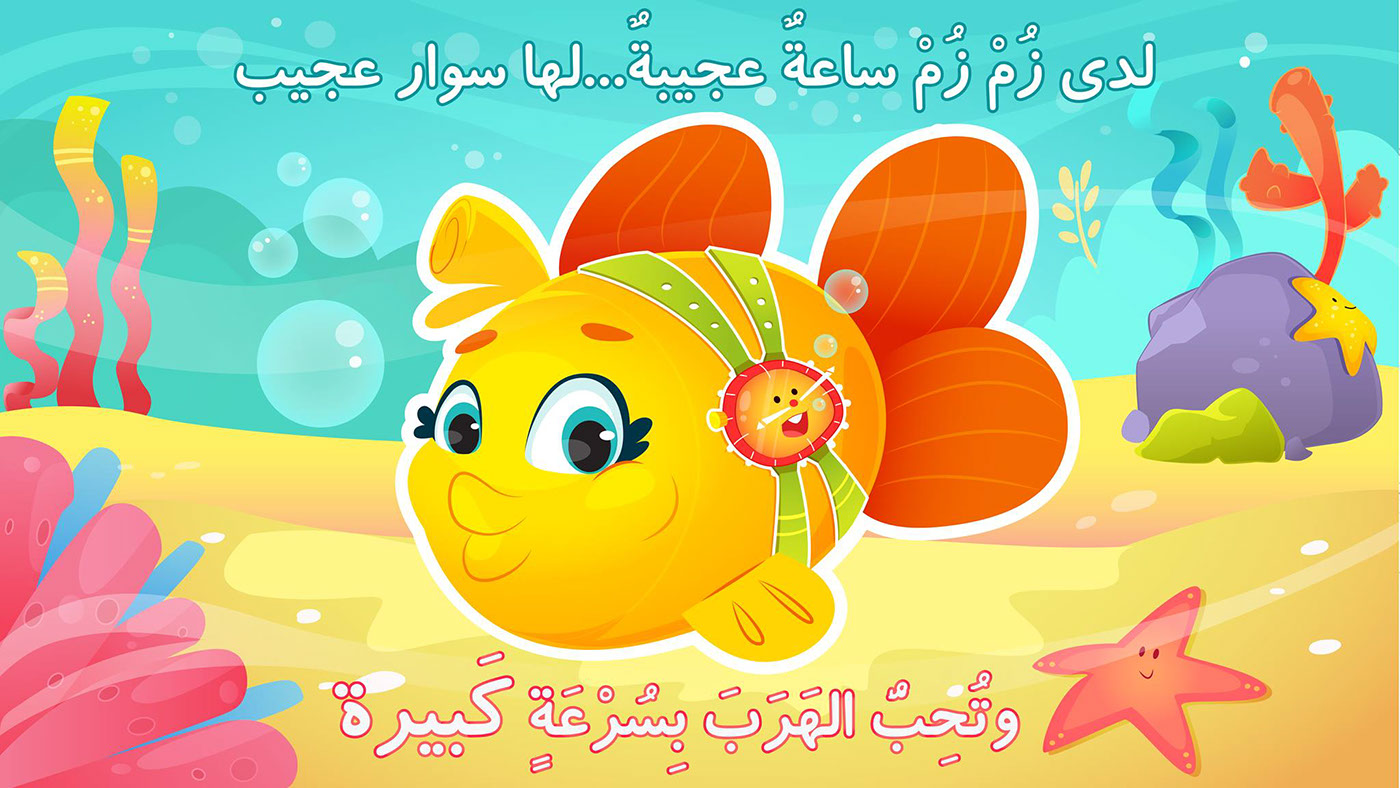 TẠM BIỆT VÀ HẸN GẶP LẠI
TẠM BIỆT VÀ HẸN GẶP LẠI